Feiertage
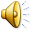 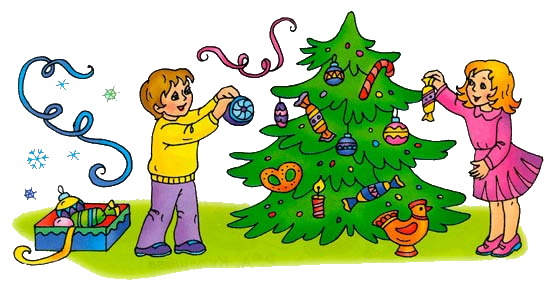 Составил  Н.П. Хмеленок
Городнянский Центр детского и юношеского творчества
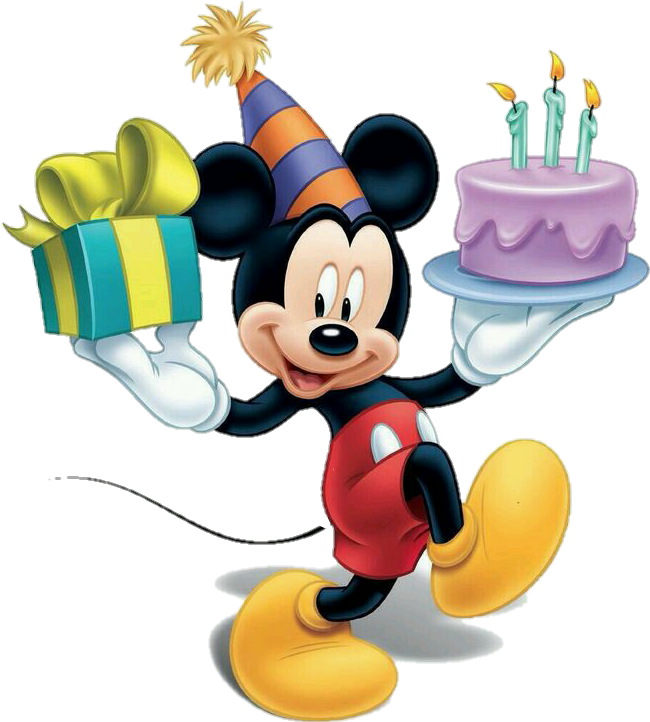 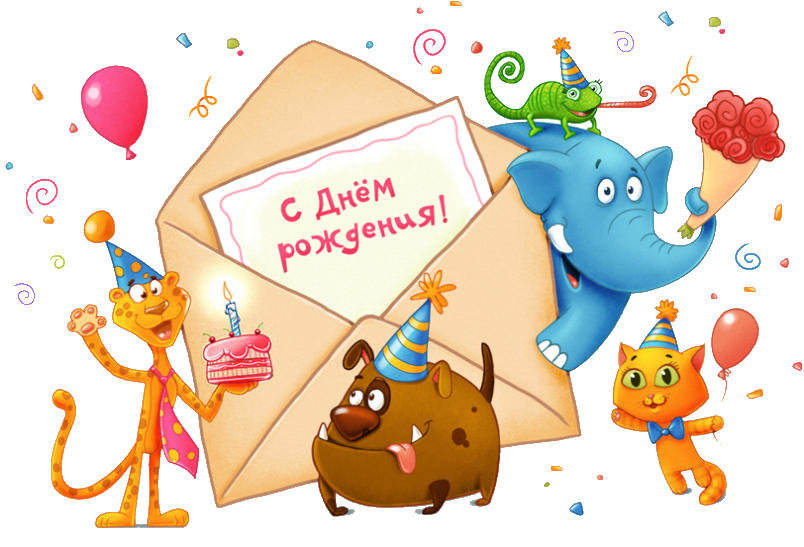 gratulieren
zum Geburtstag
der Geburtstag
gratulieren
zum Geburtstag
der Geburtstag
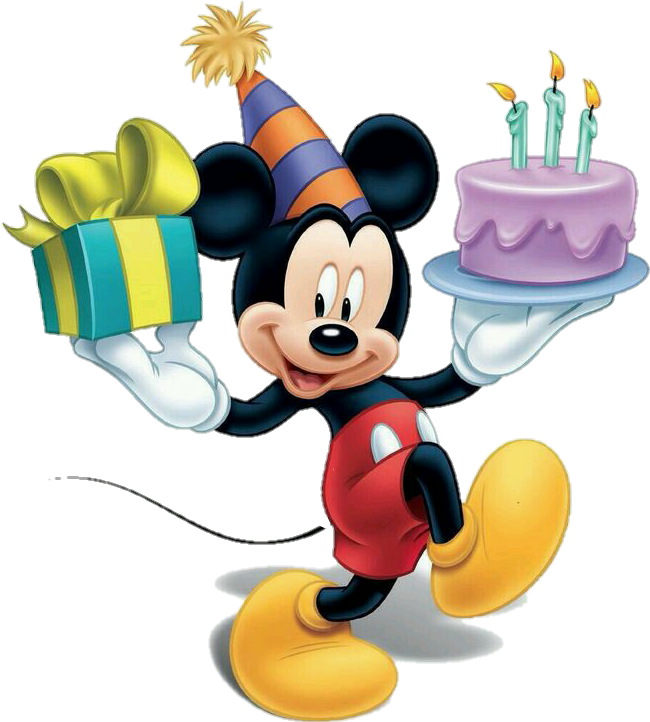 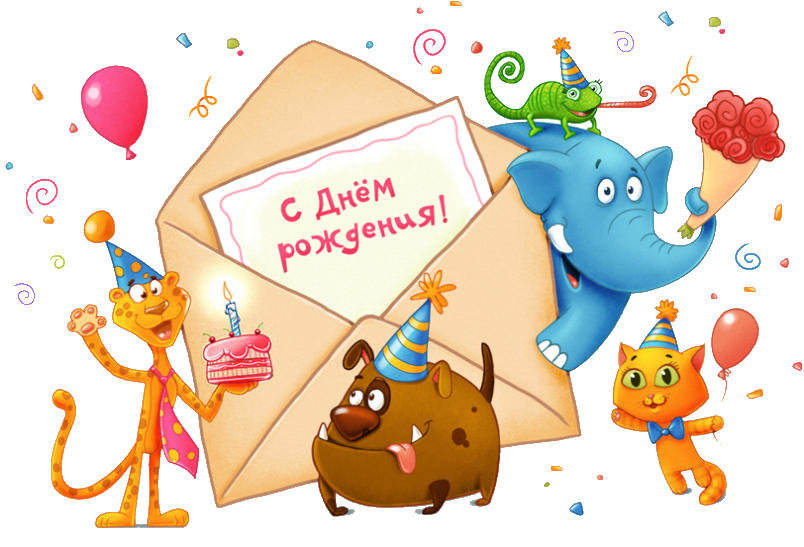 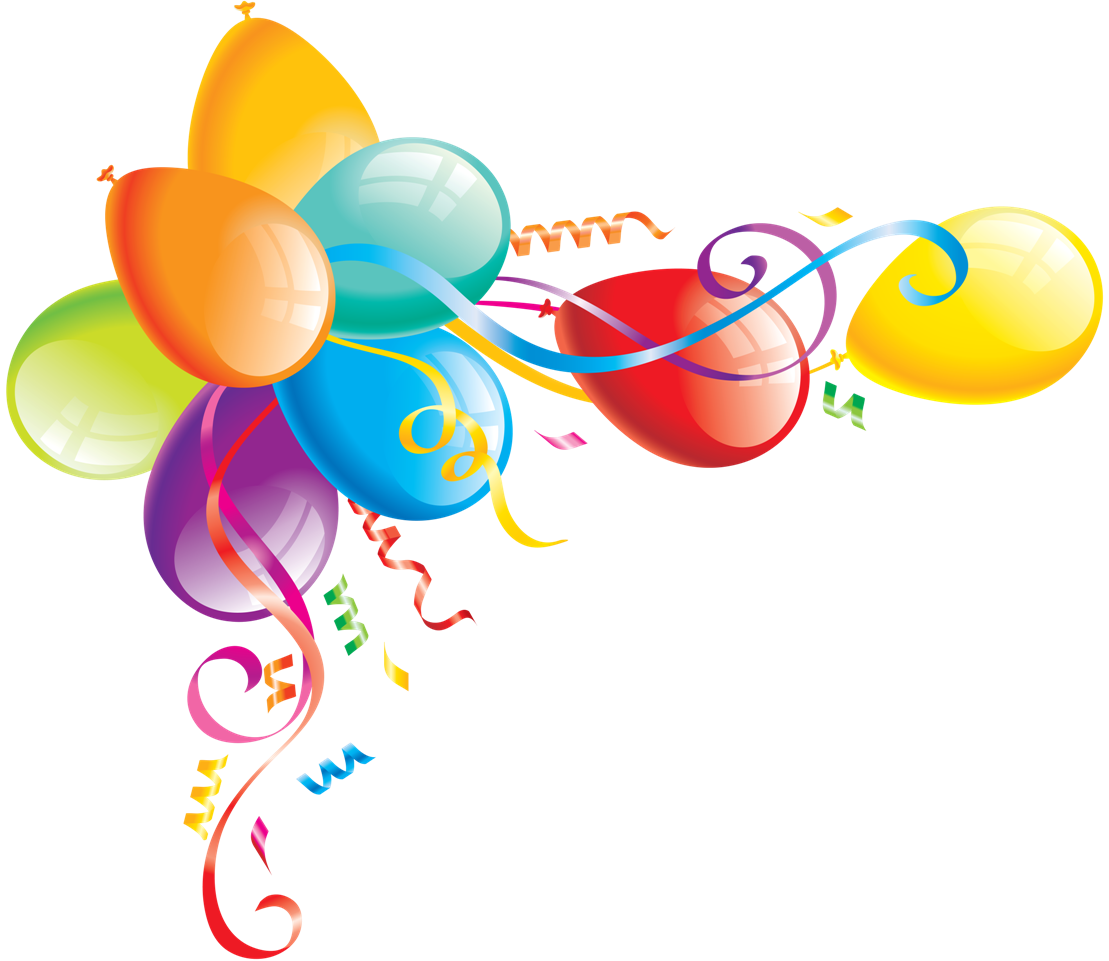 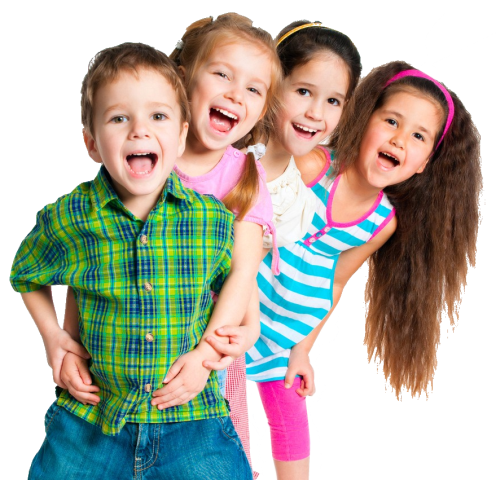 der Lieblingsfeiertag
feiern
mit den Freunden
feiern
mit den Freunden
der Lieblingsfeiertag
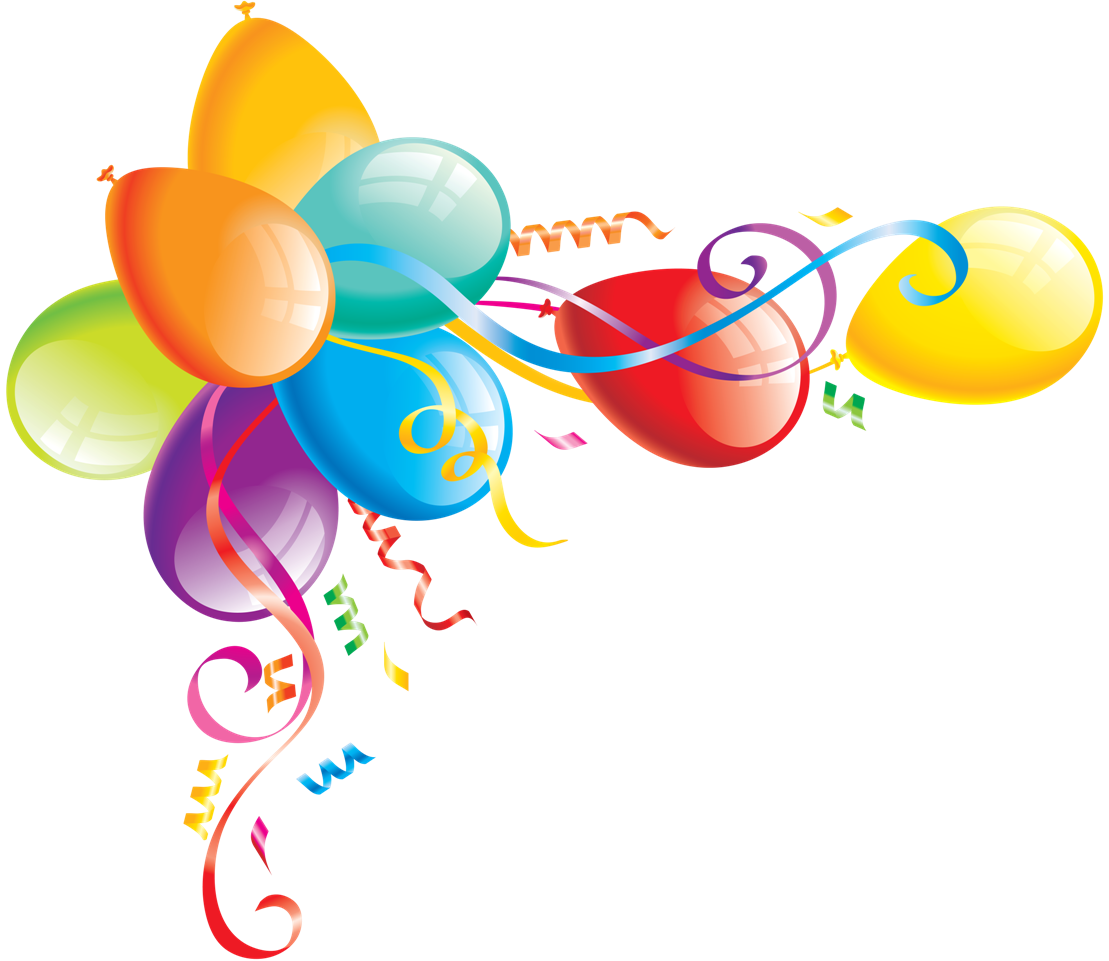 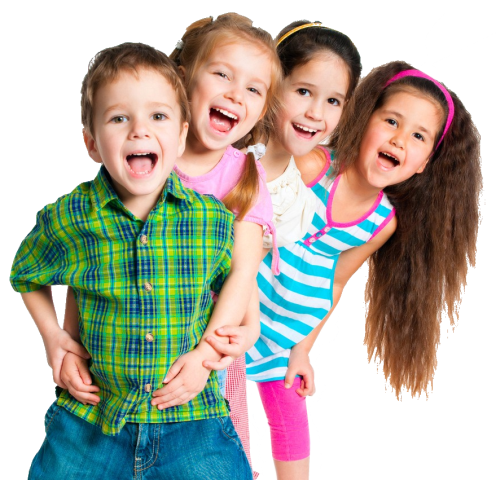 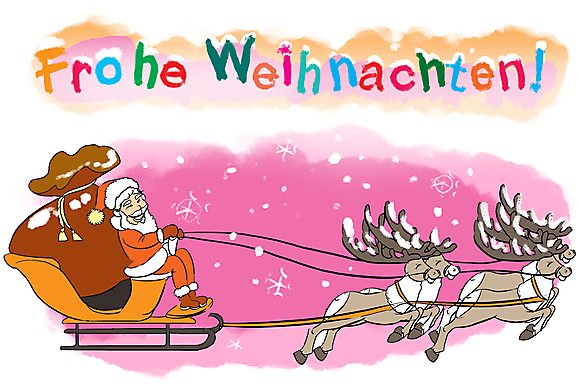 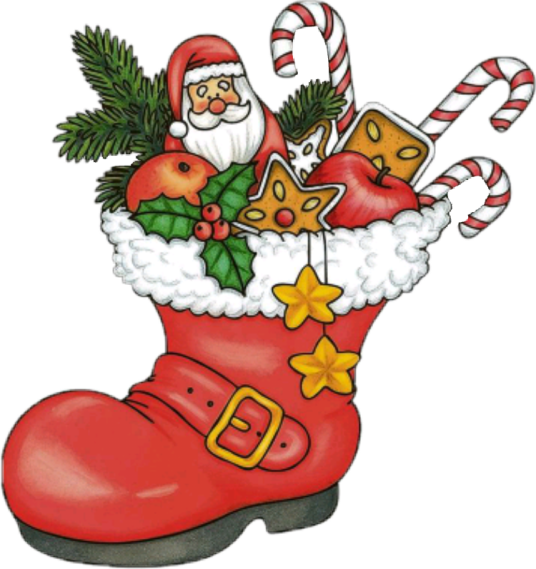 der Nikolaustag
Weihnachten
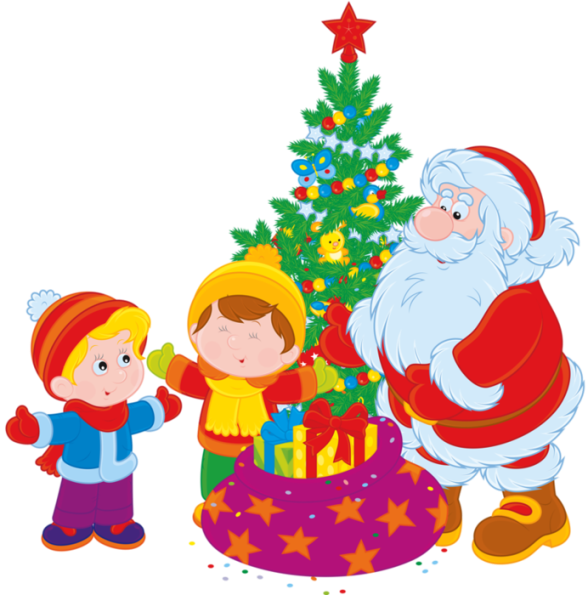 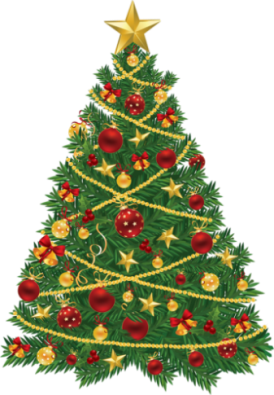 das Neujahr
der Tannenbaum
der Nikolaustag
Weihnachten
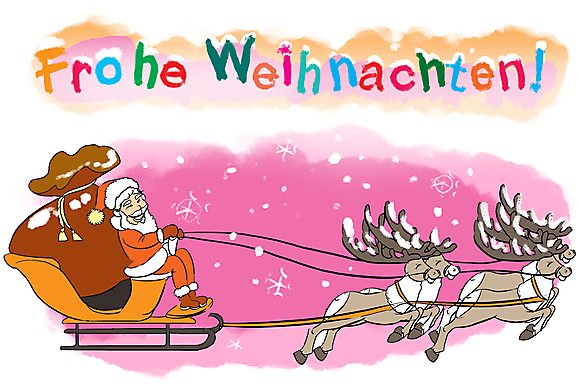 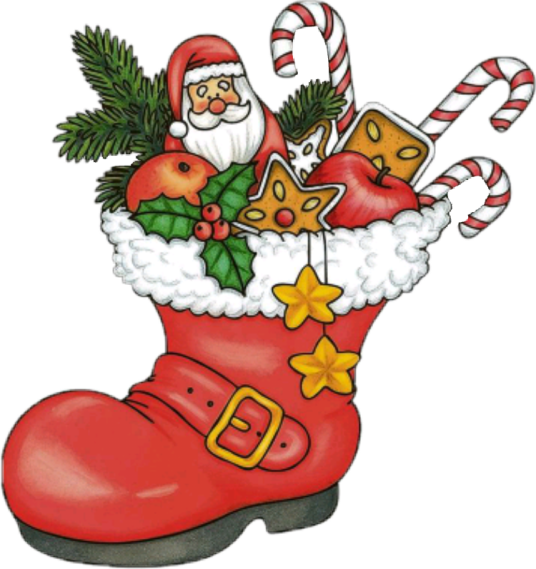 das Neujahr
der Tannenbaum
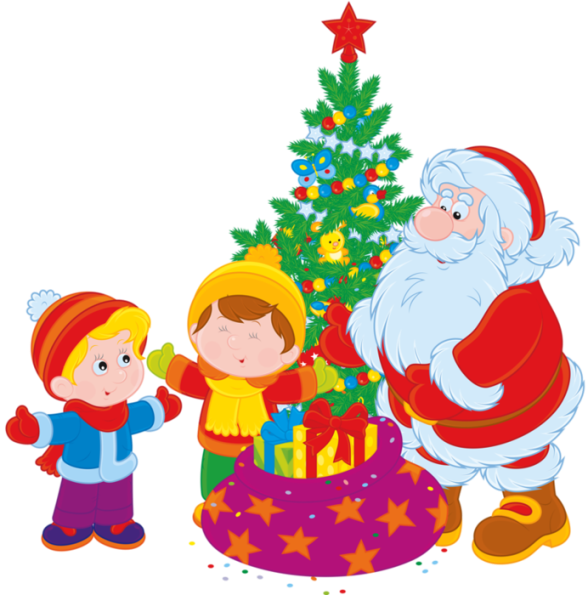 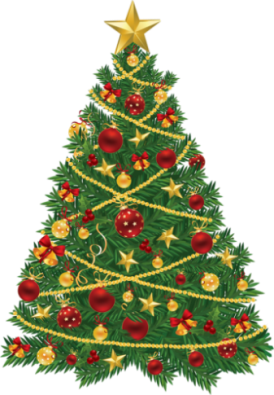 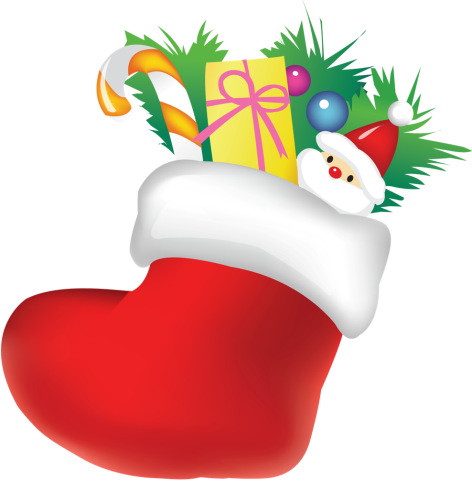 stellen die Schuhe vor die Tür
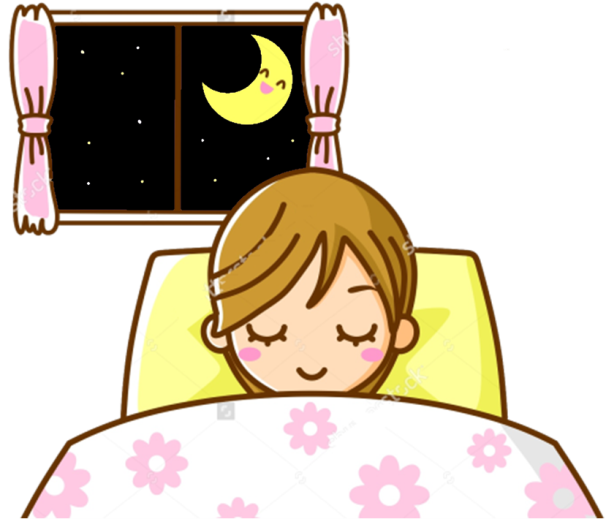 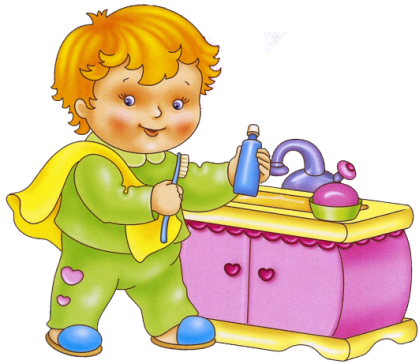 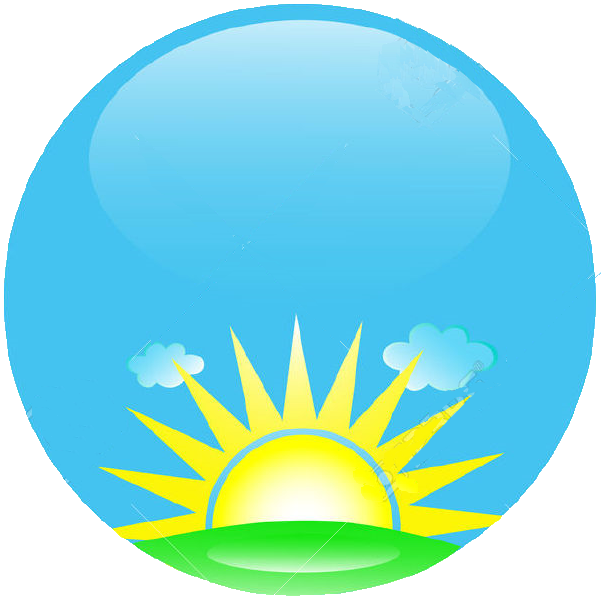 in der Nacht
am Morgen
stellen die Schuhe vor die Tür
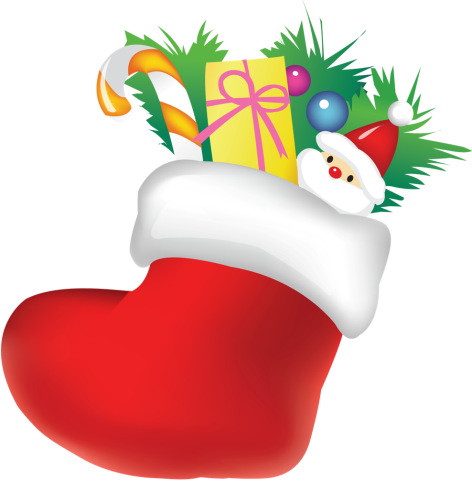 in der Nacht
am Morgen
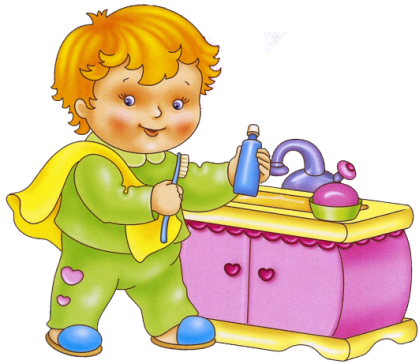 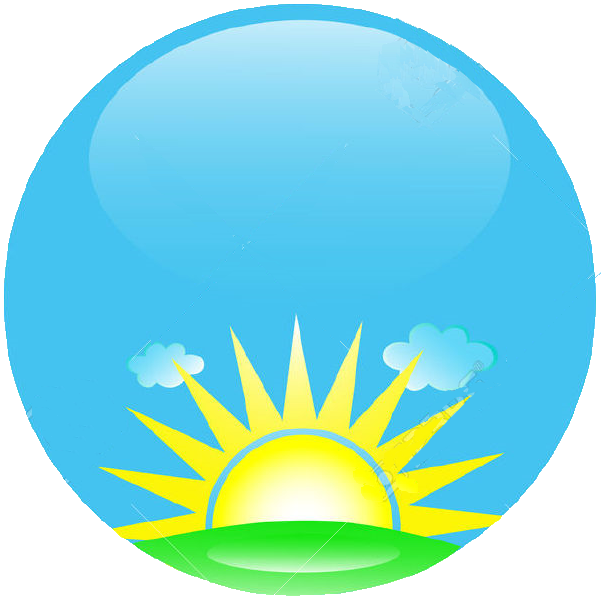 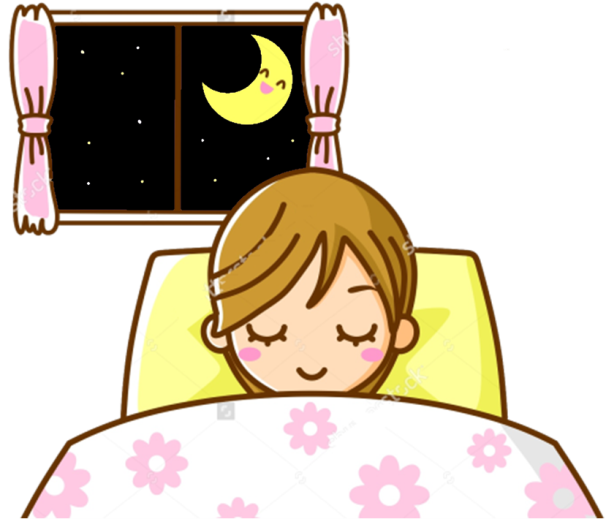 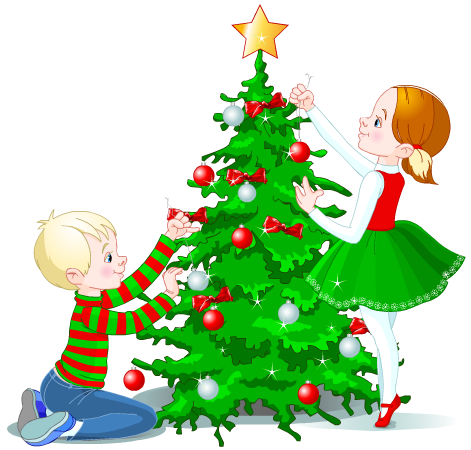 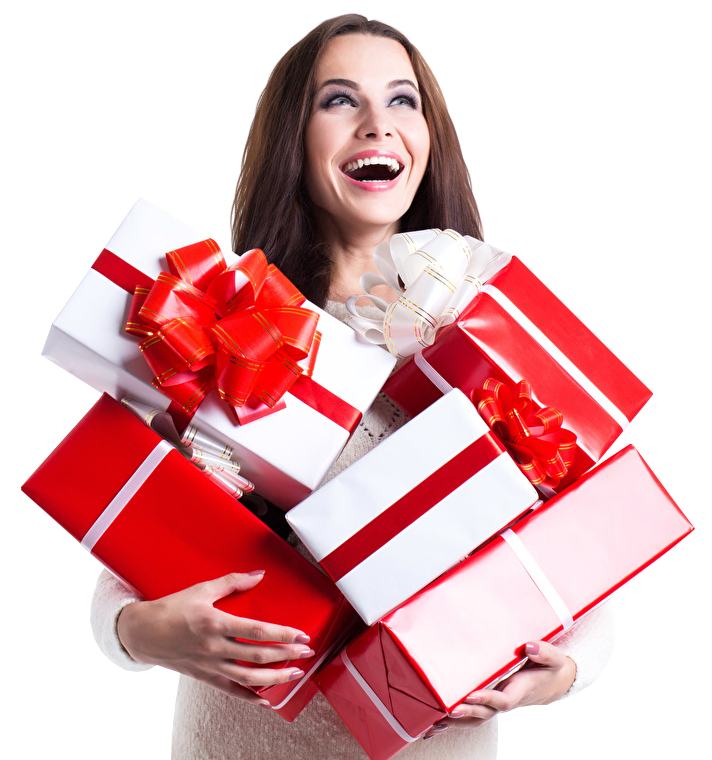 schmücken
den Tannenbaum
bekommen Geschenke
schmücken
den Tannenbaum
bekommen Geschenke
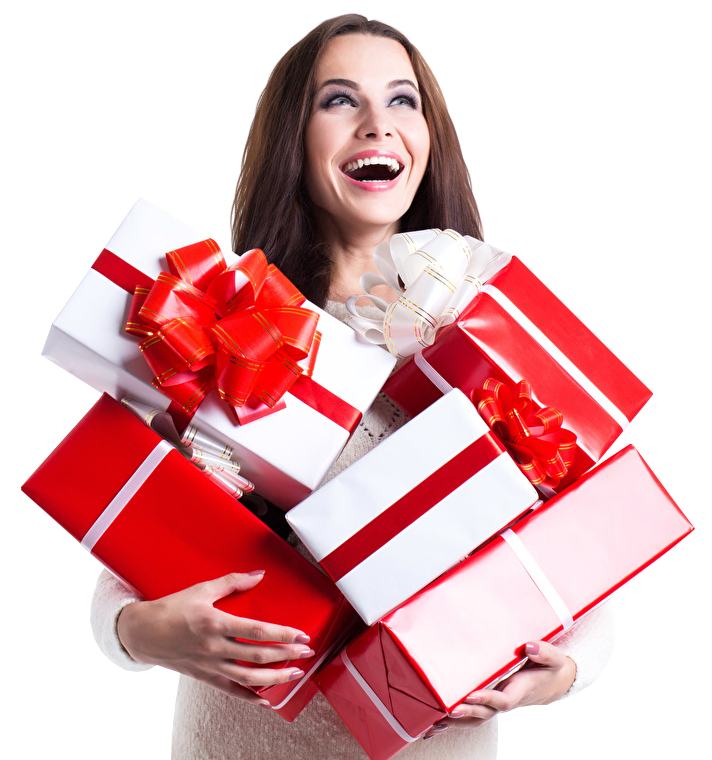 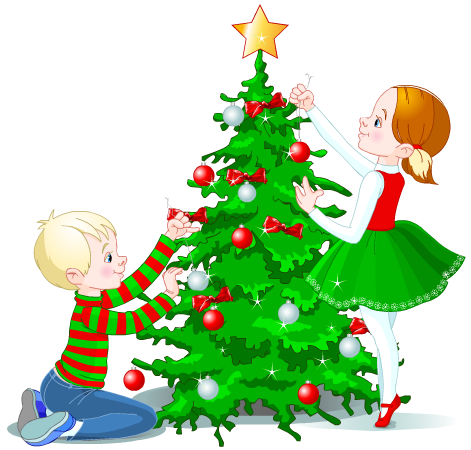 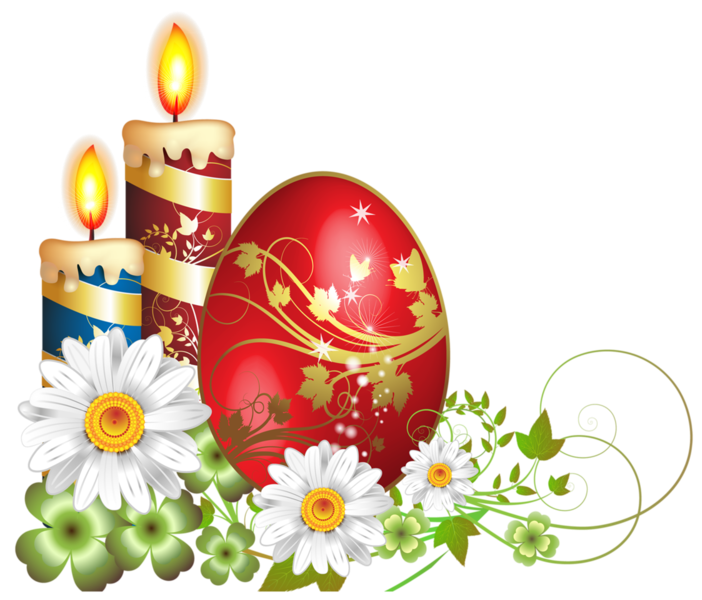 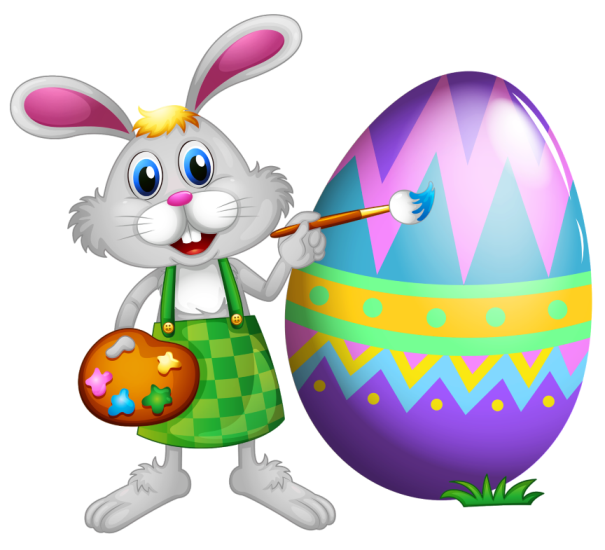 das Ostern
der Osterhase
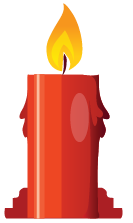 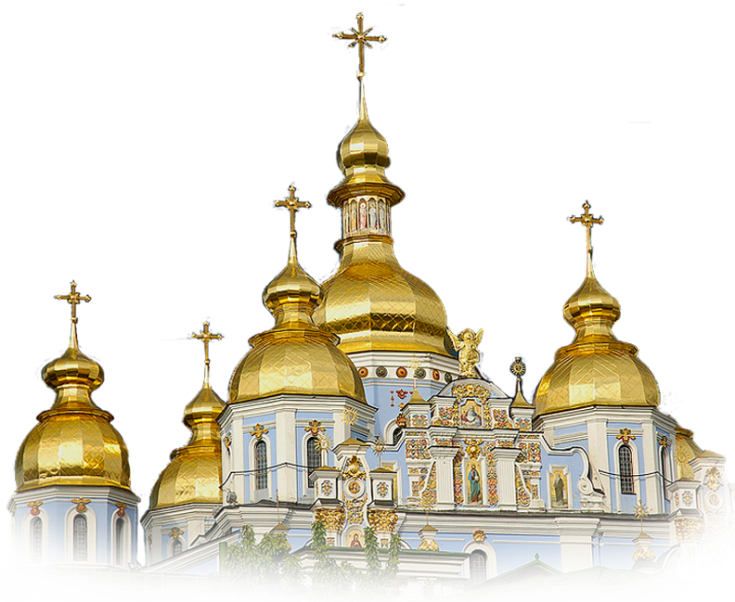 die Kerze
die Kirche
das Ostern
der Osterhase
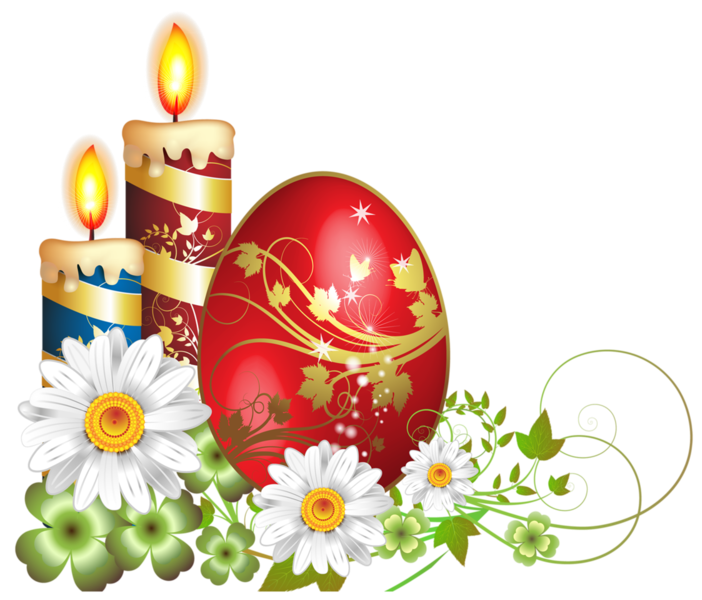 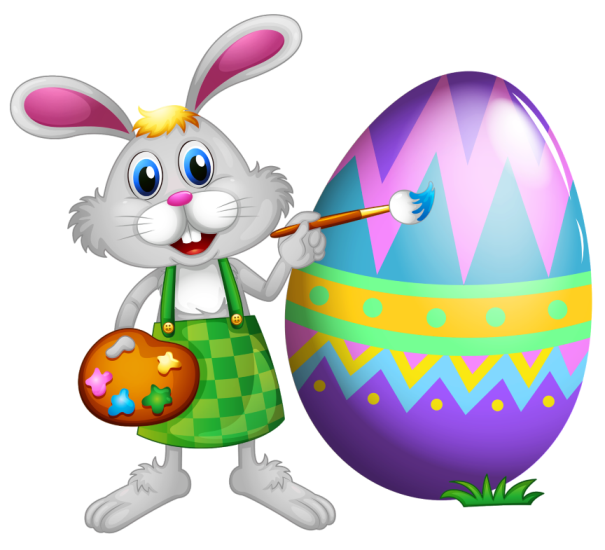 die Kerze
die Kirche
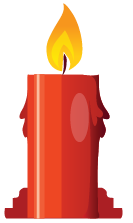 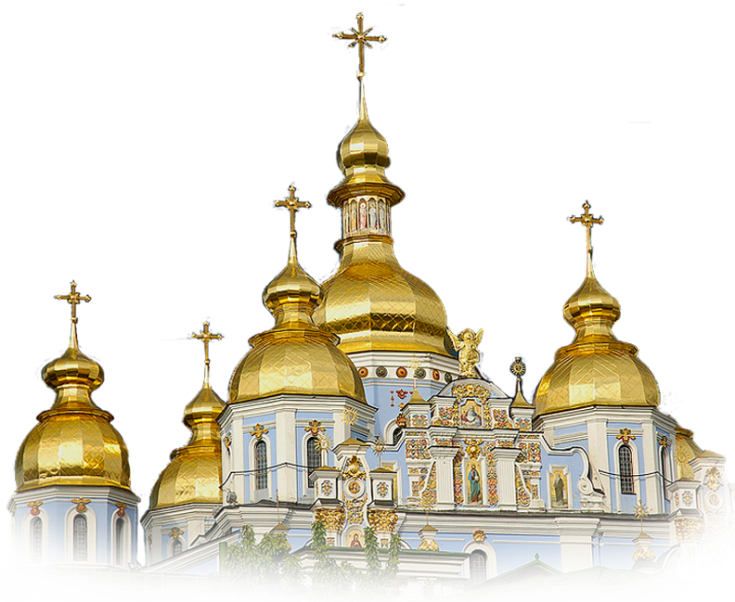 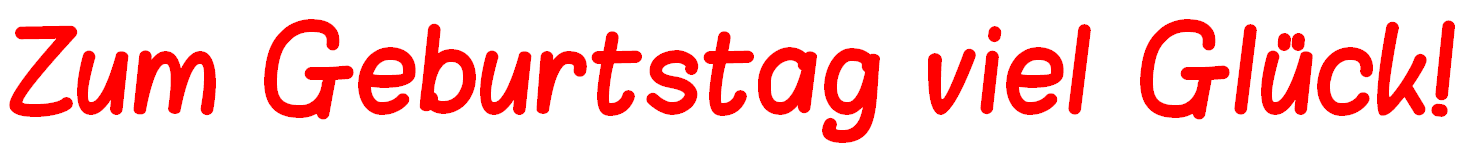 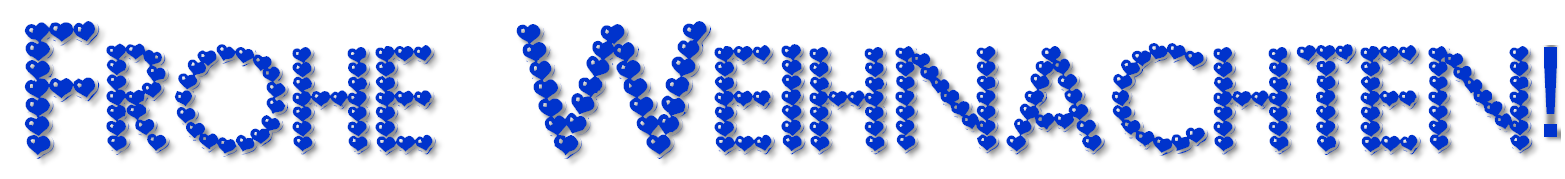 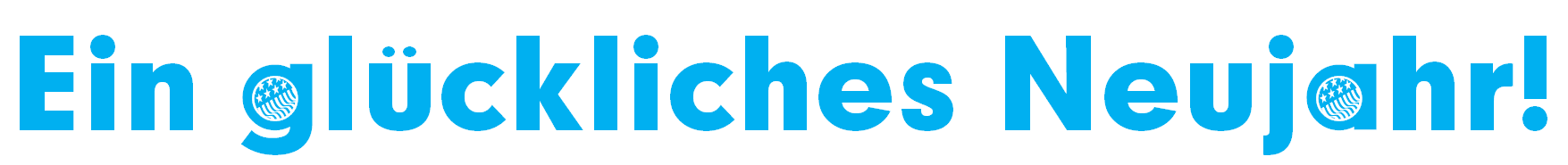 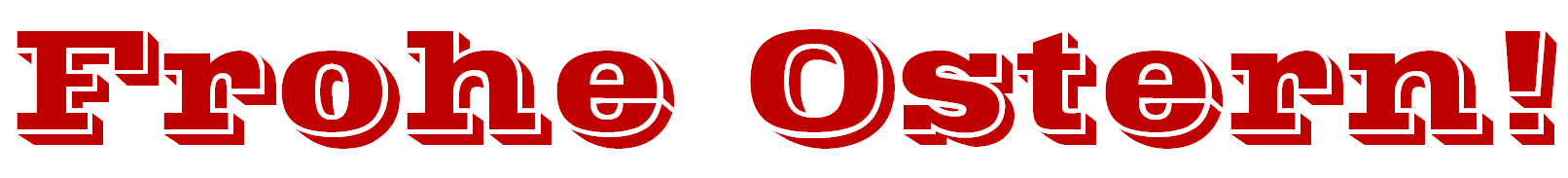 Покажи, что назвали
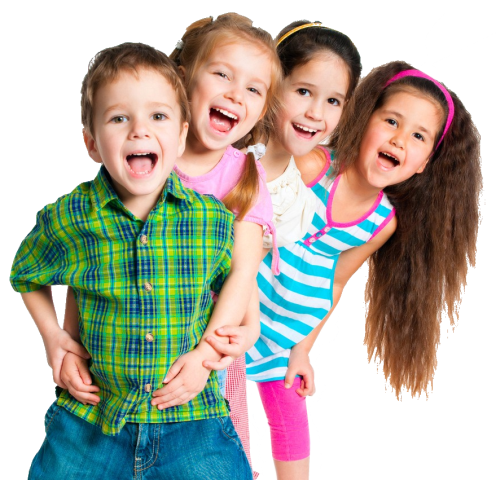 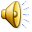 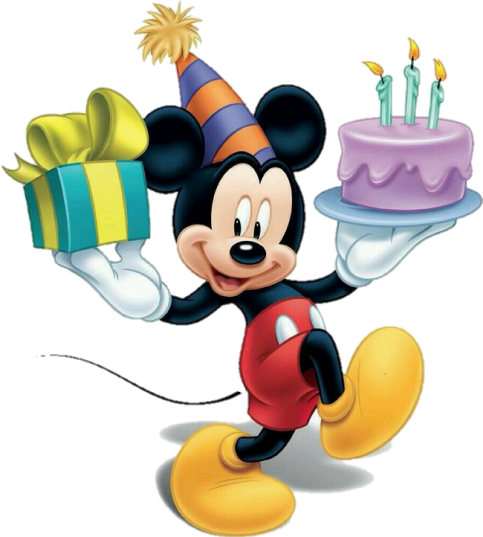 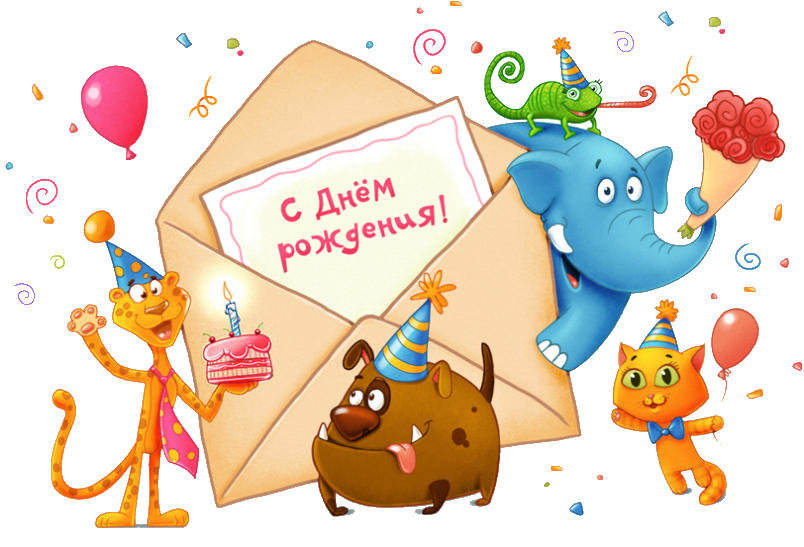 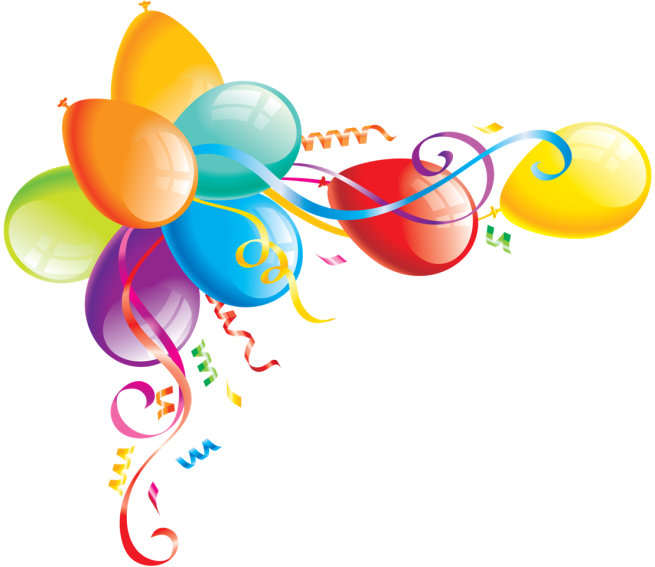 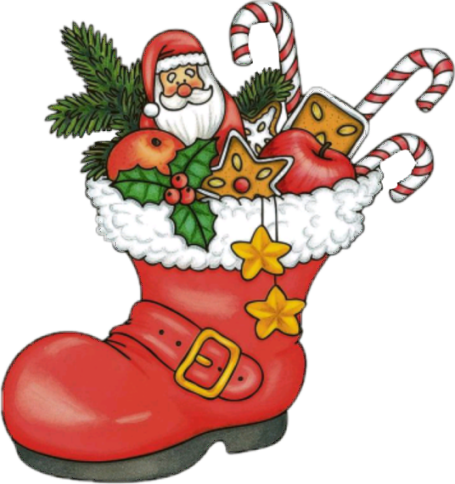 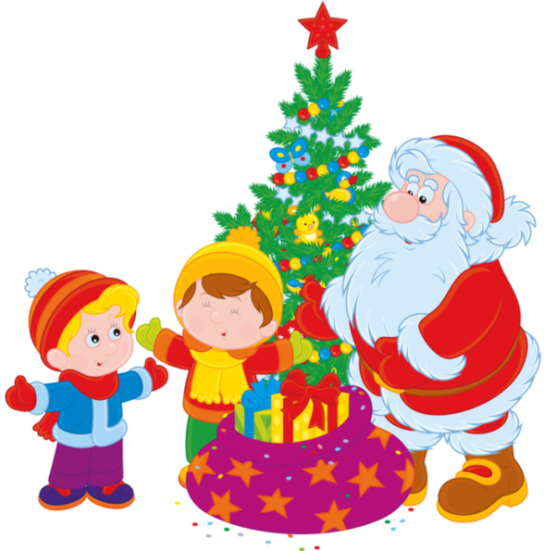 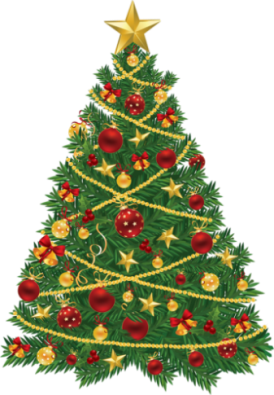 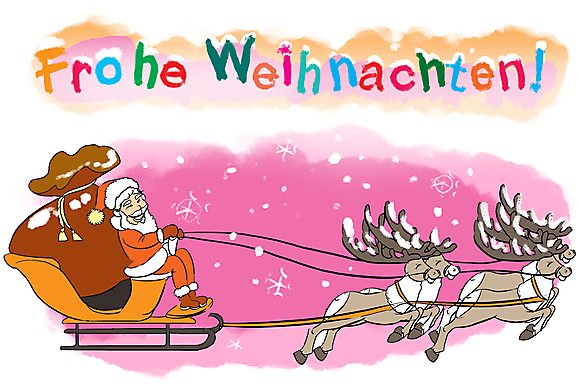 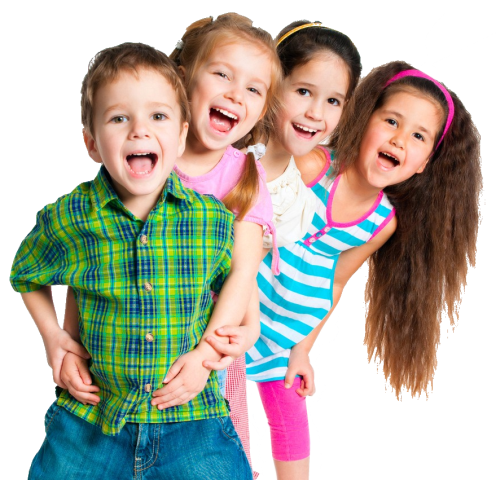 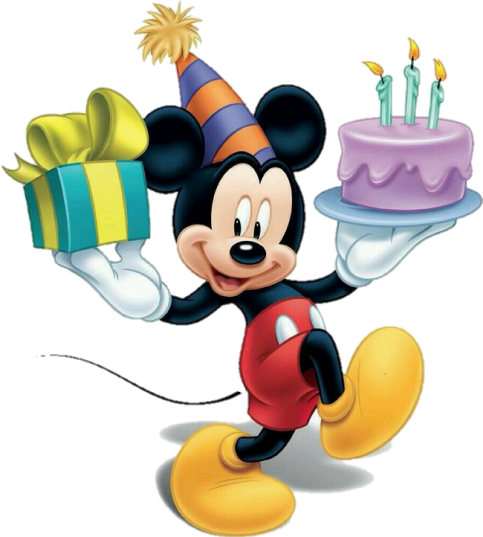 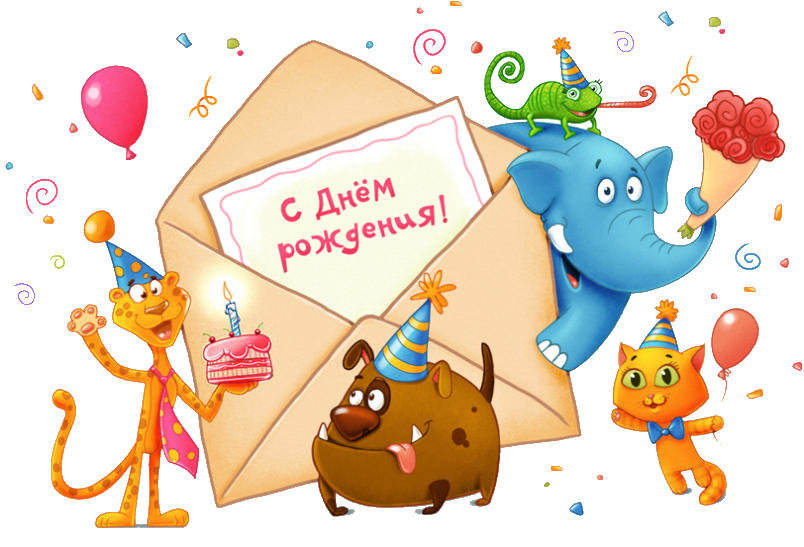 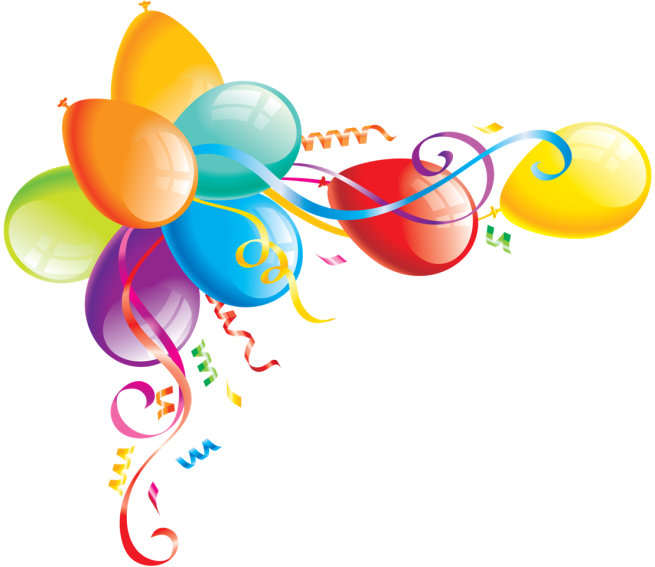 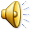 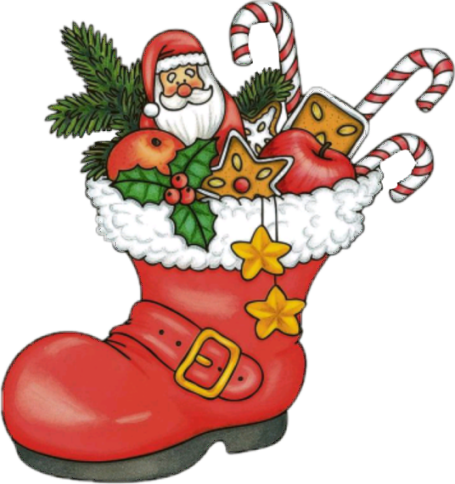 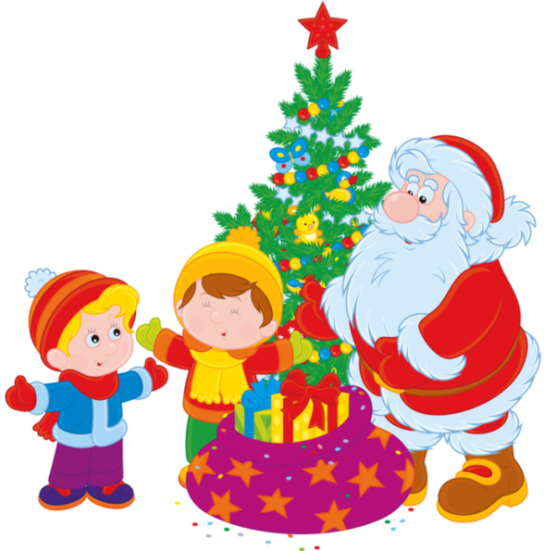 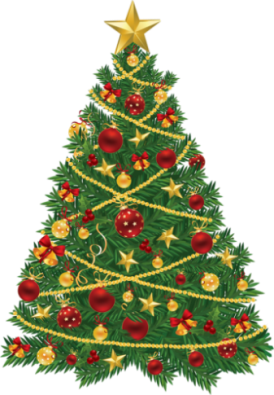 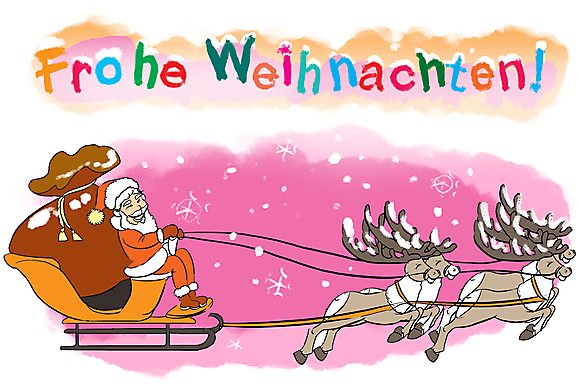 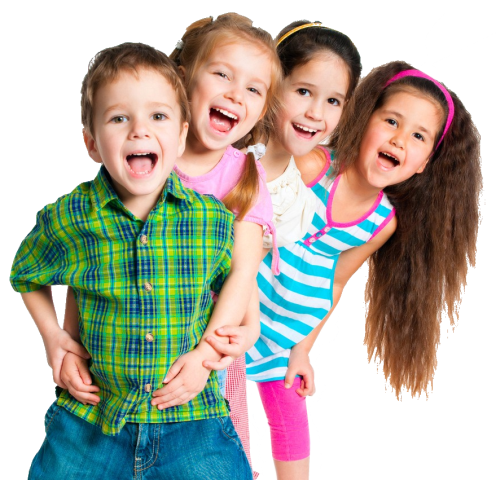 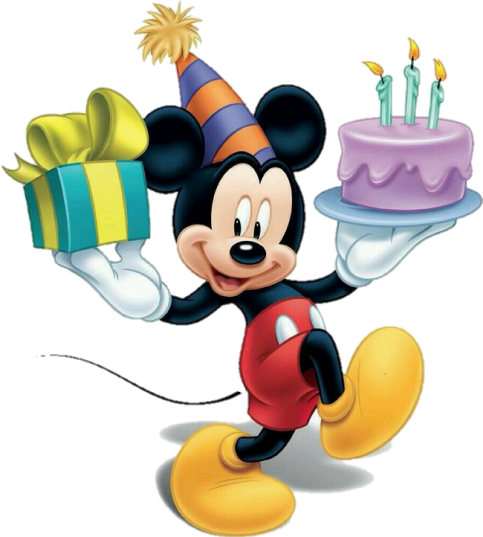 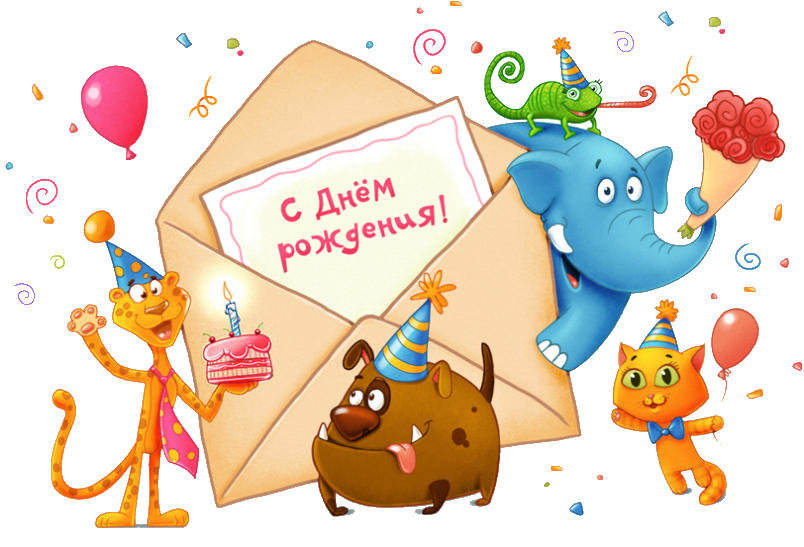 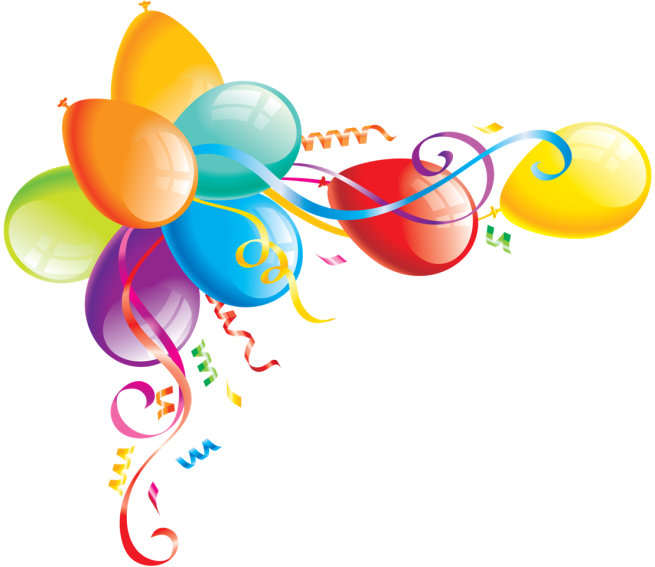 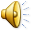 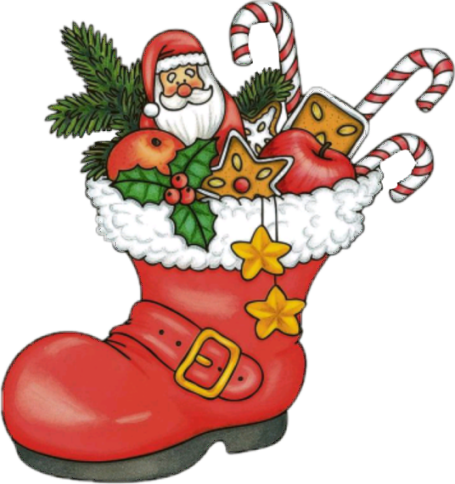 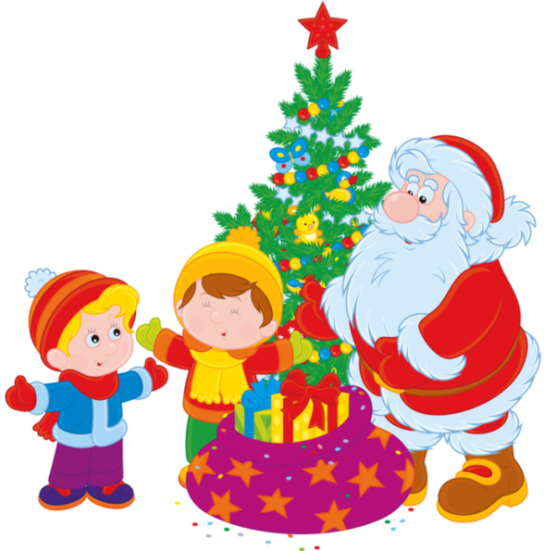 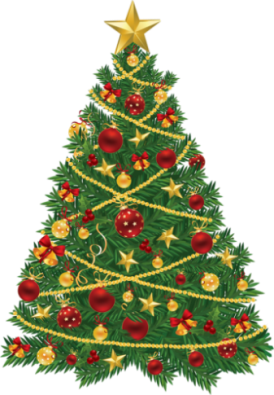 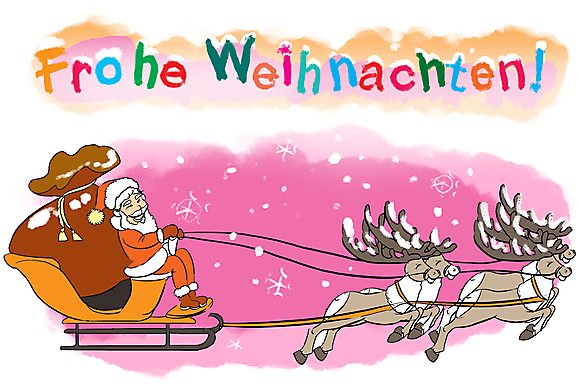 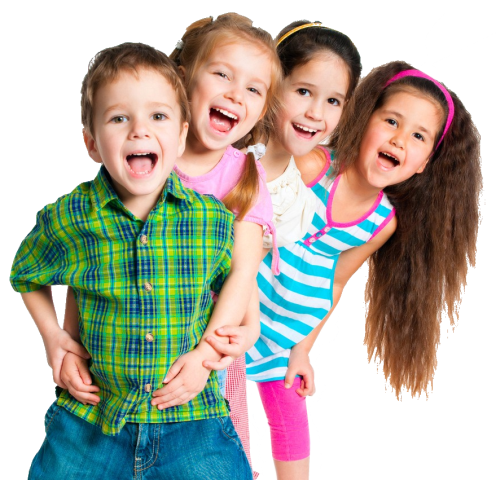 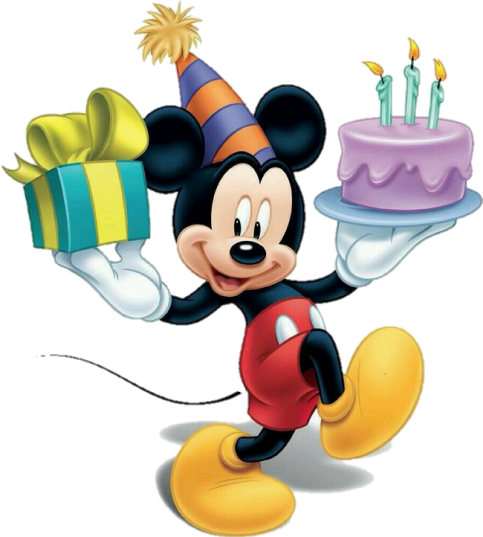 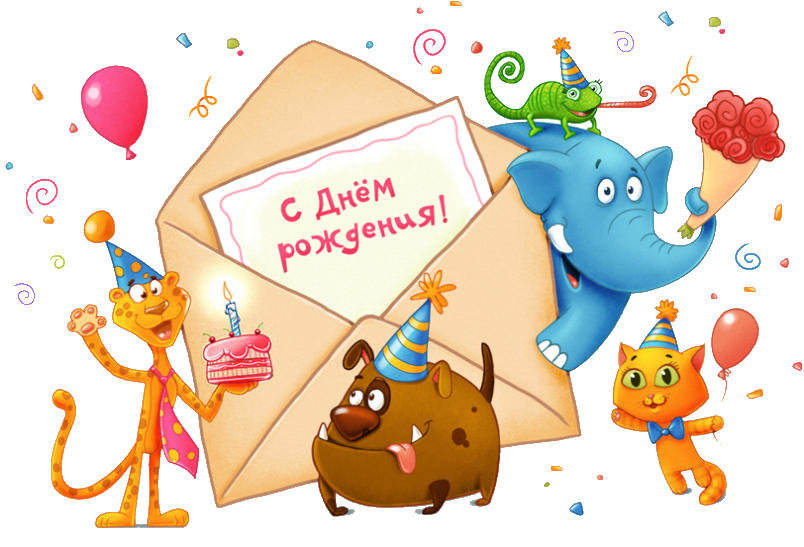 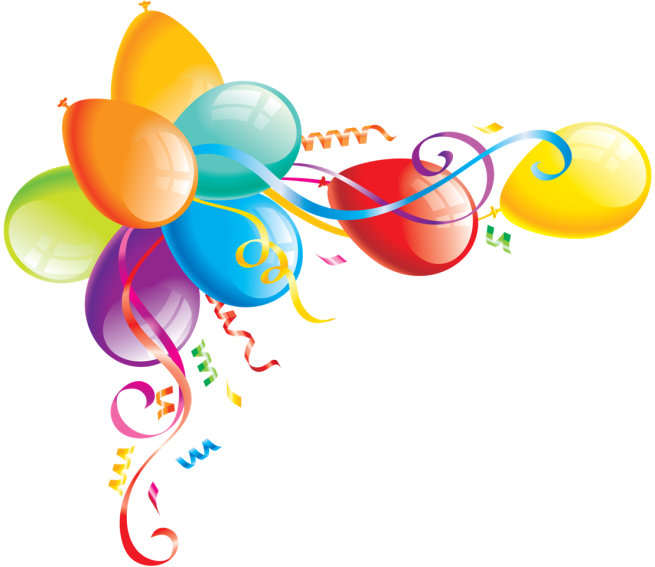 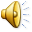 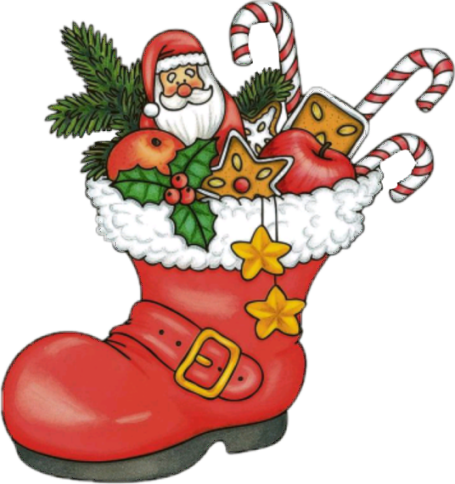 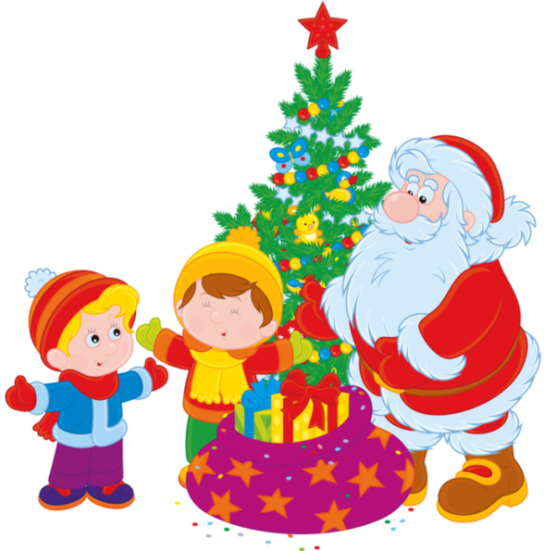 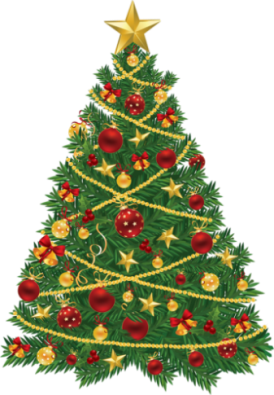 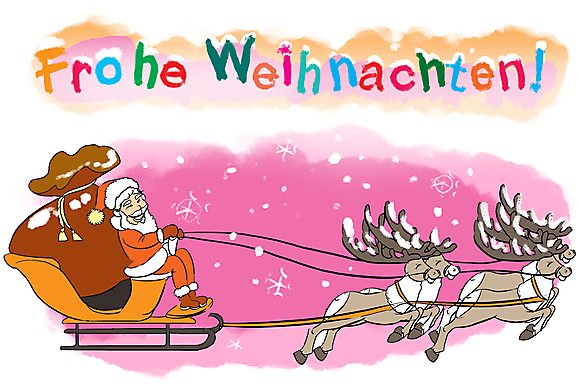 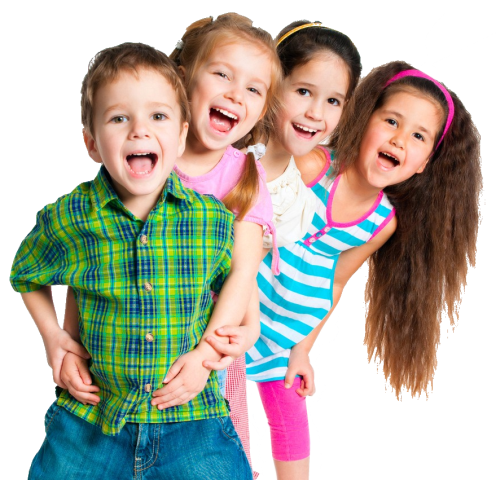 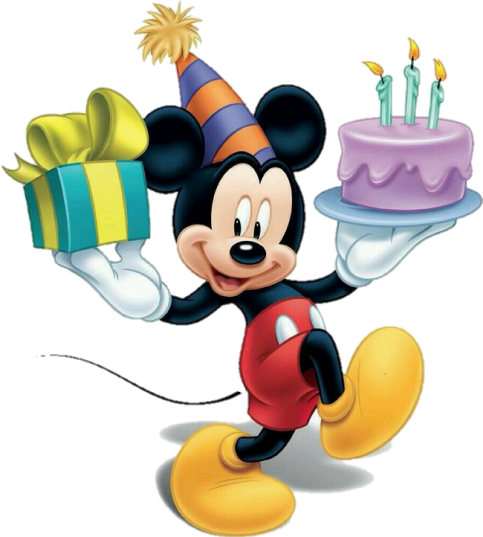 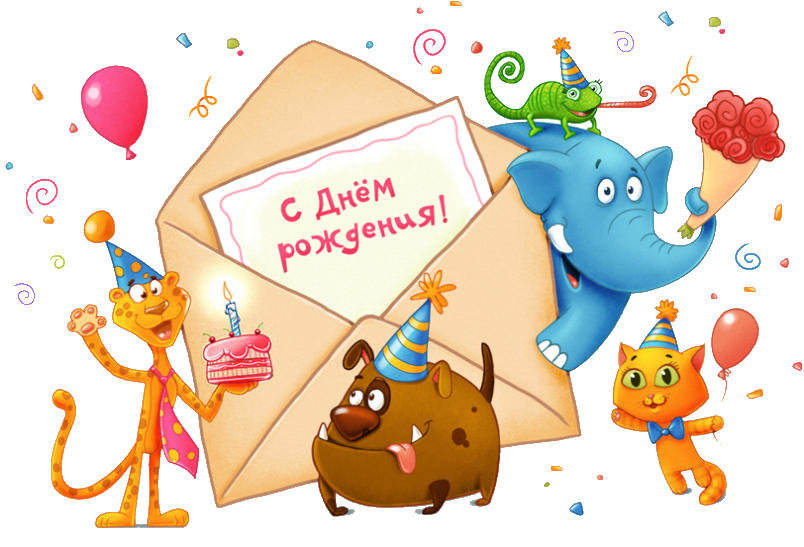 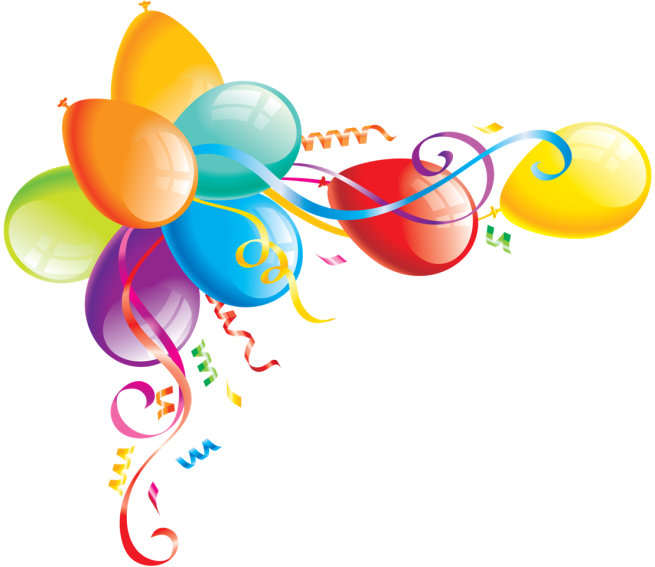 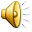 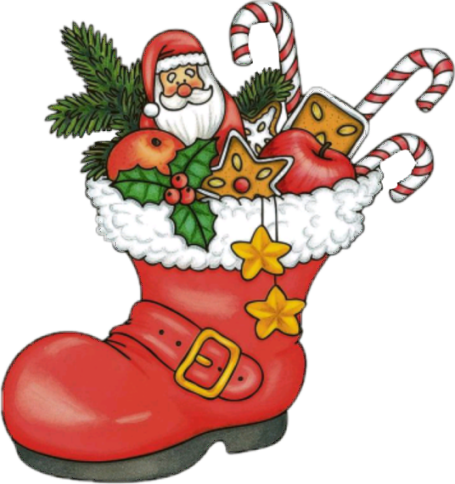 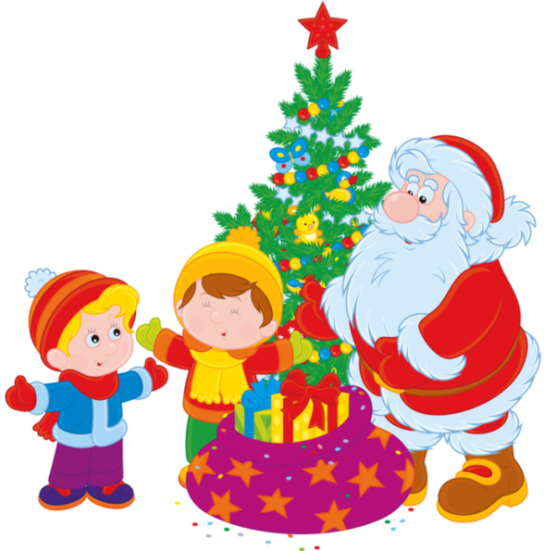 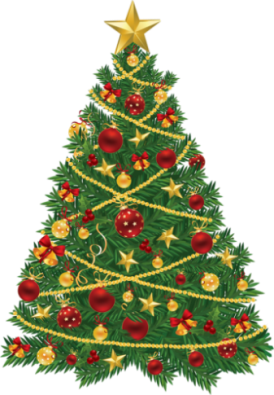 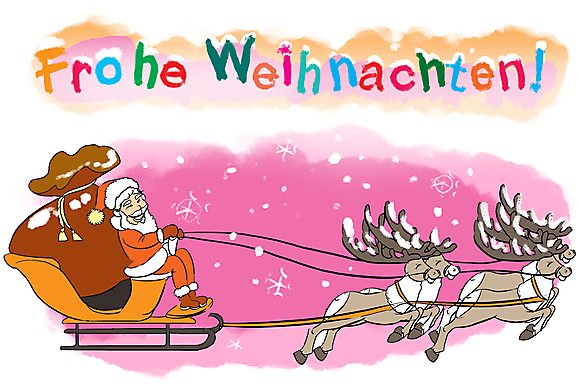 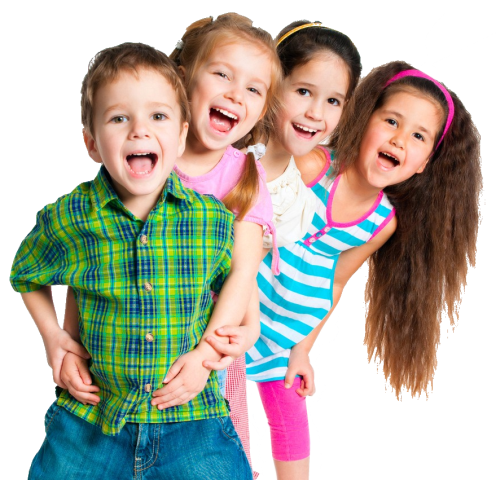 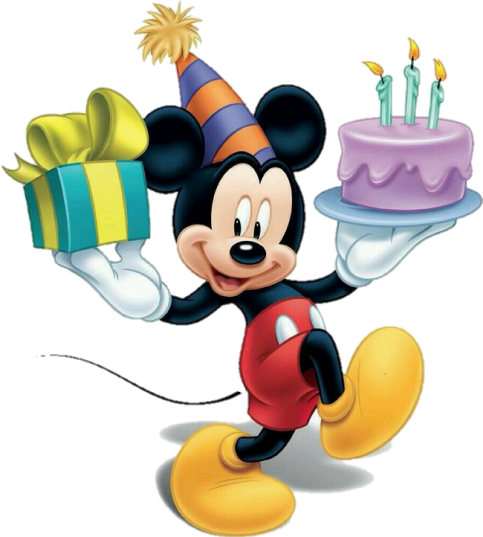 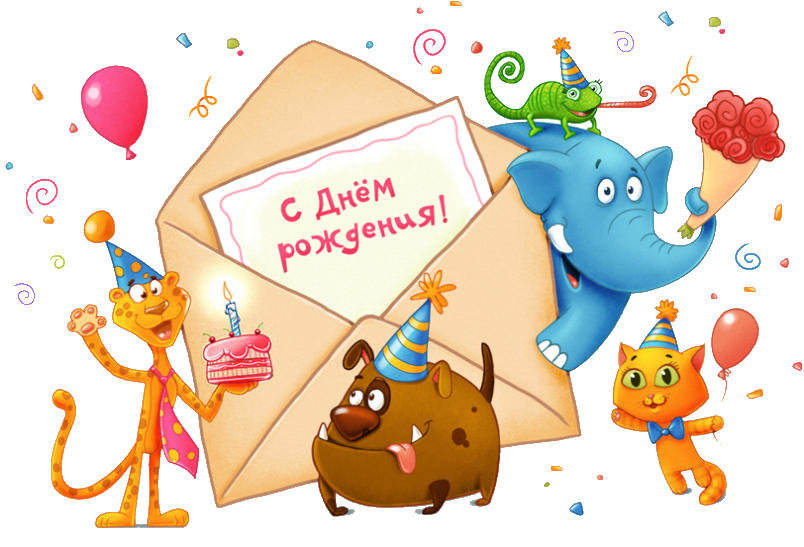 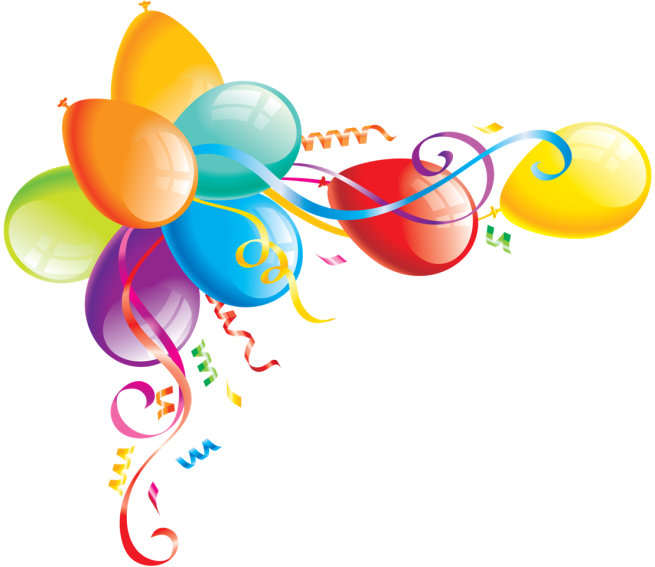 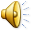 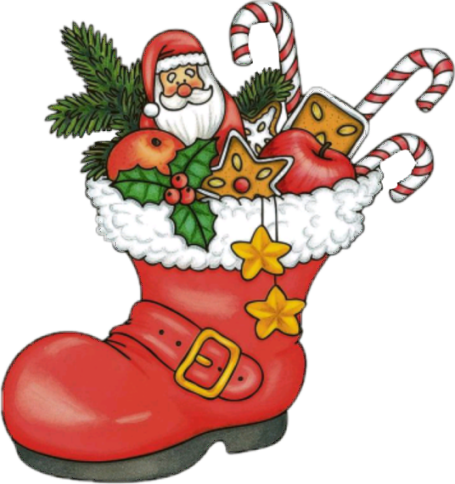 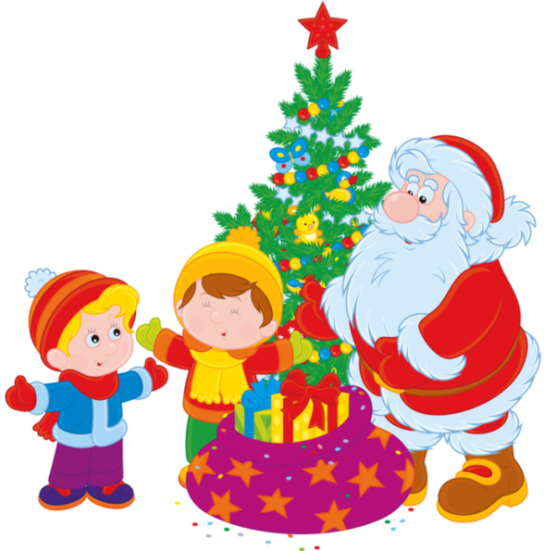 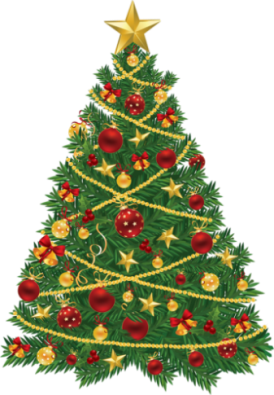 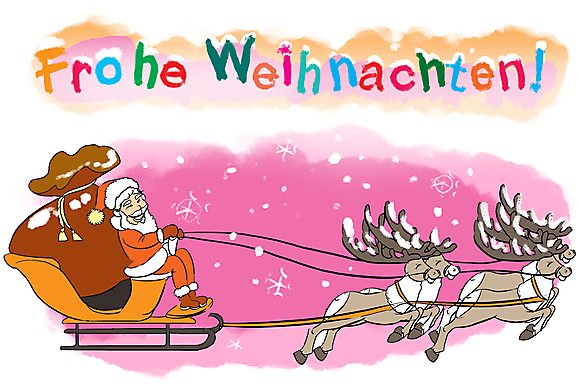 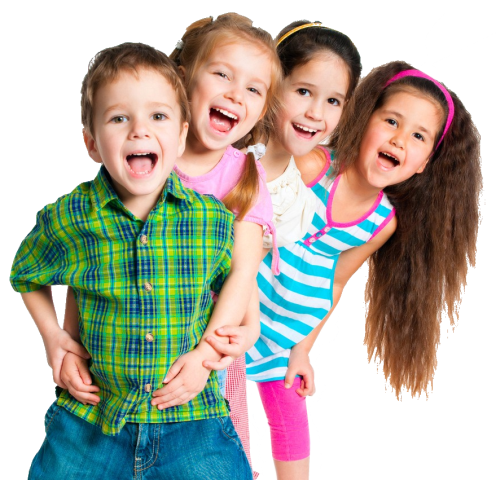 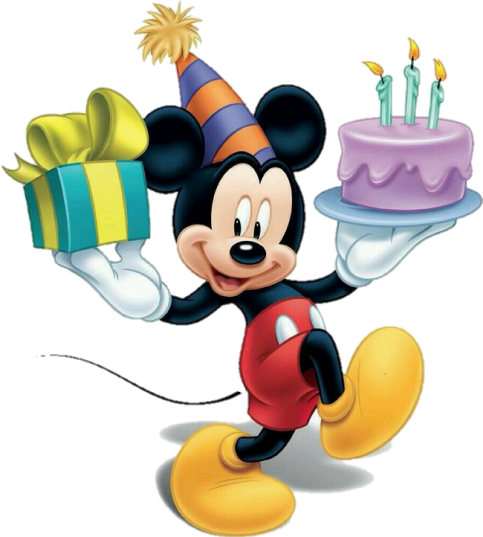 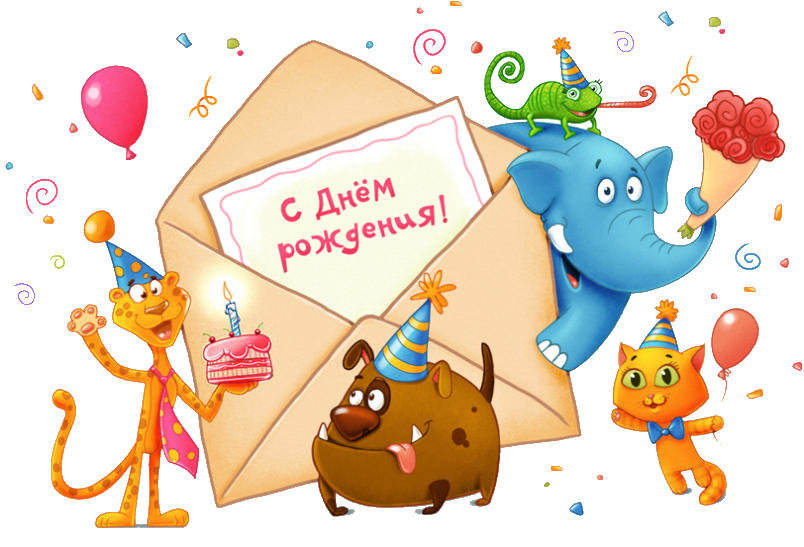 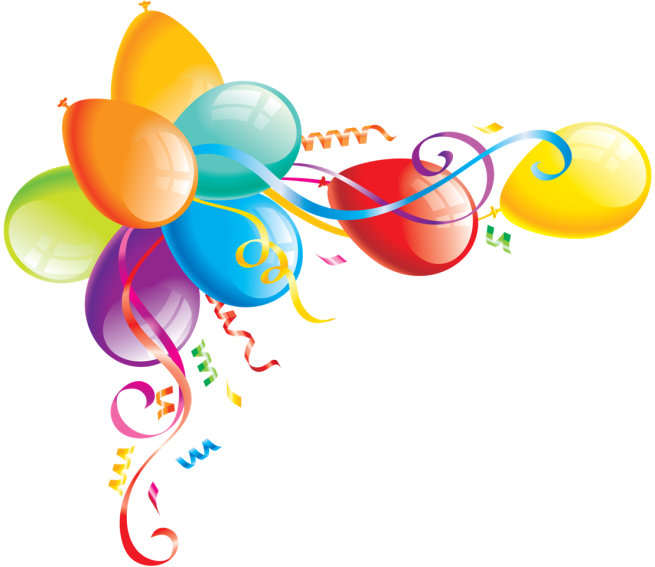 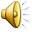 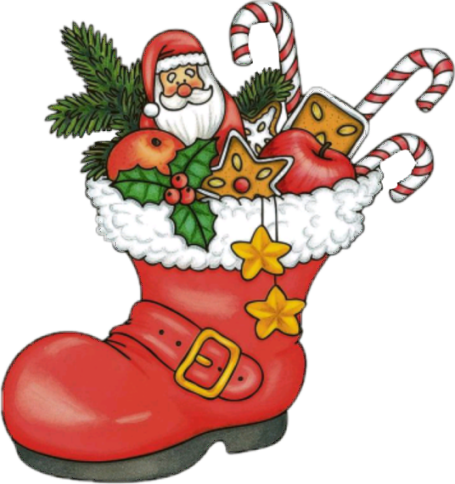 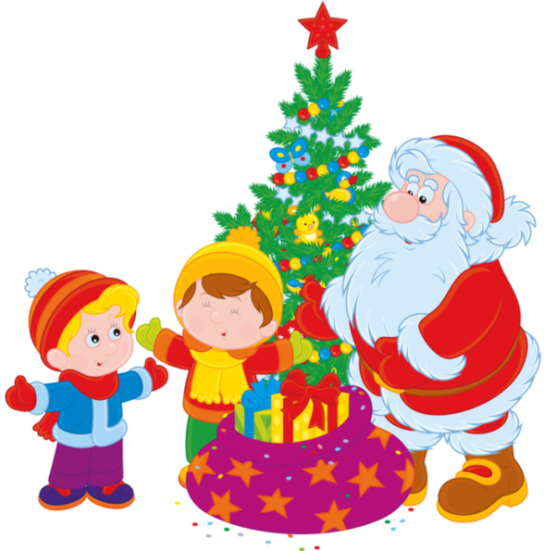 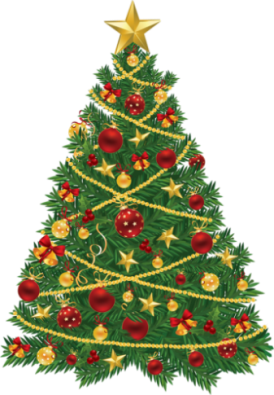 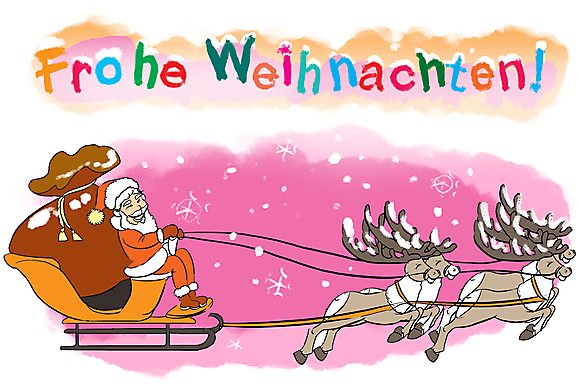 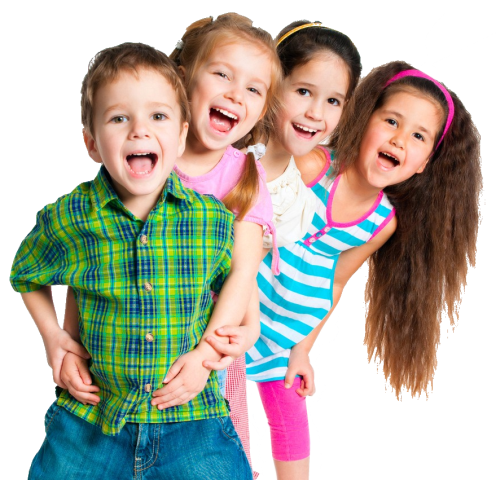 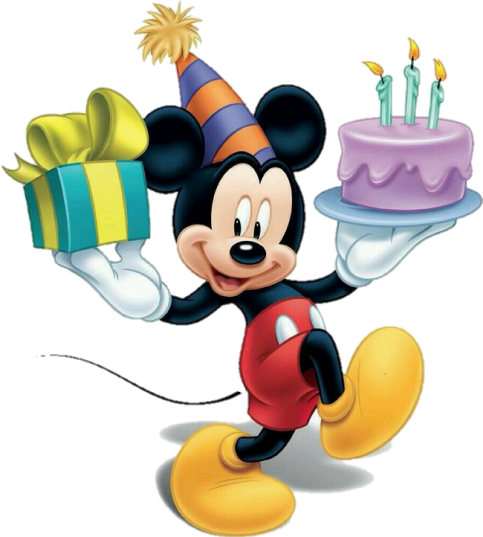 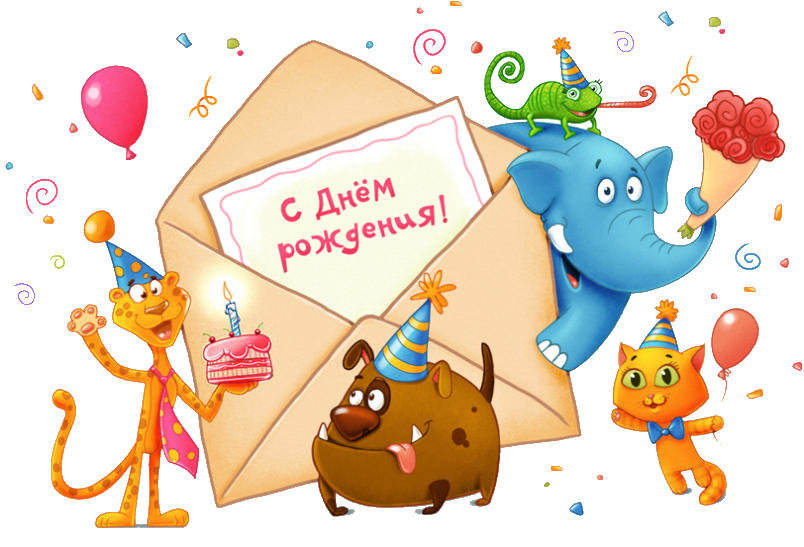 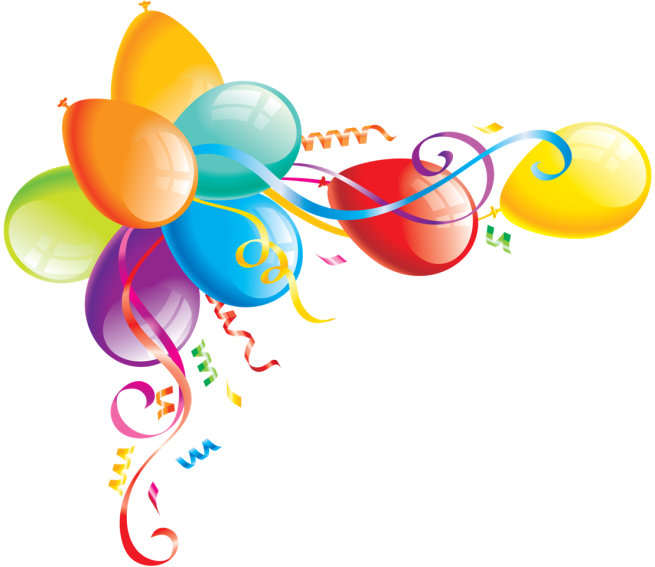 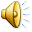 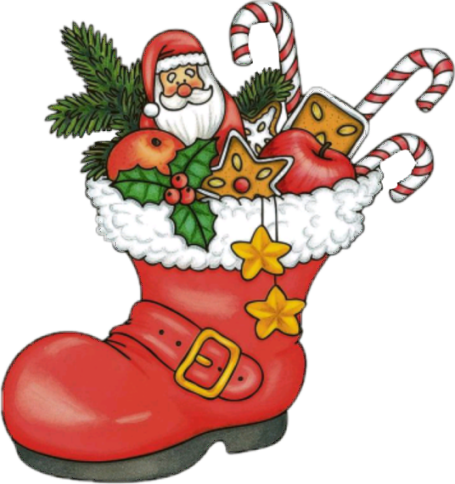 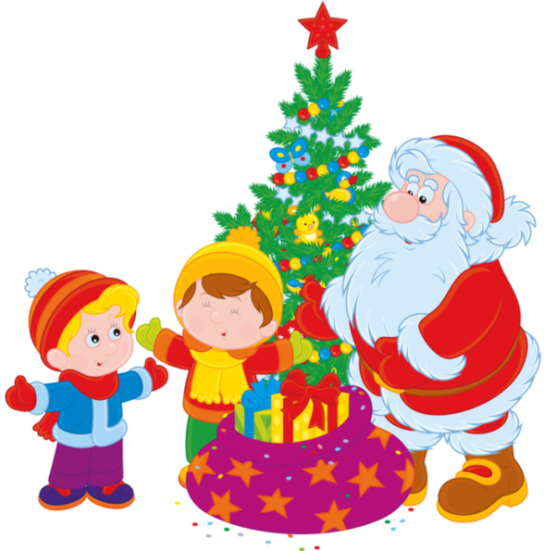 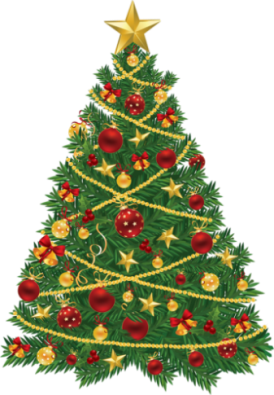 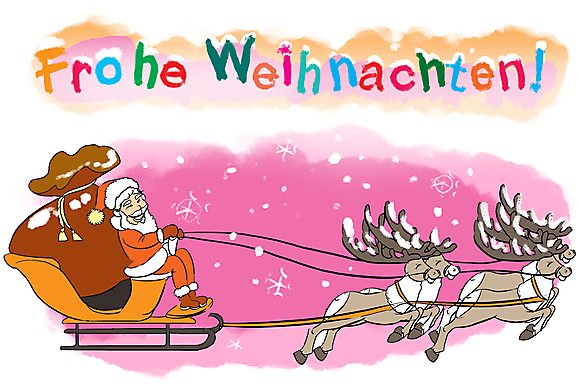 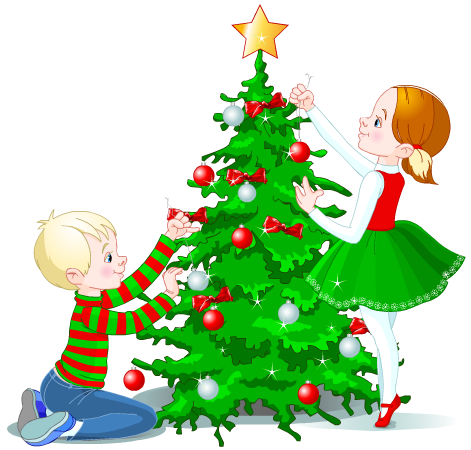 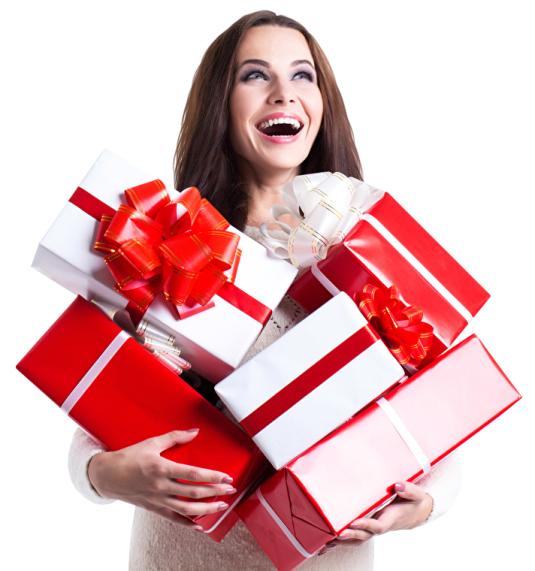 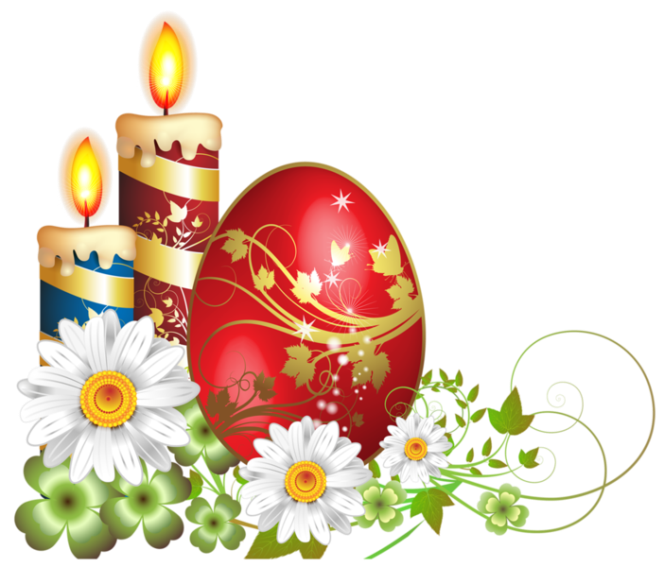 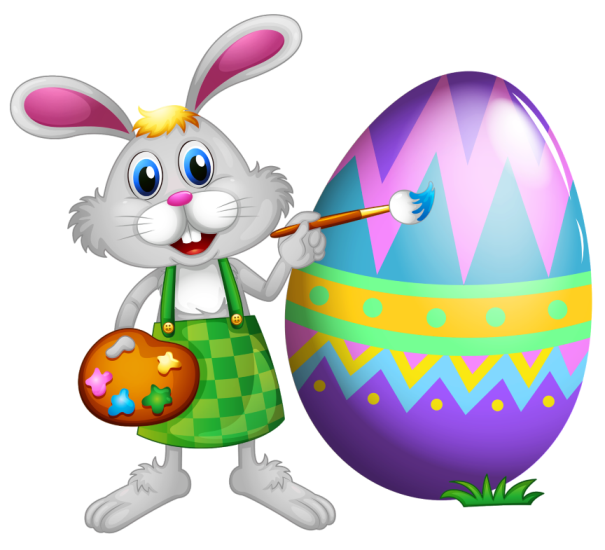 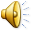 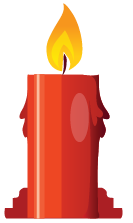 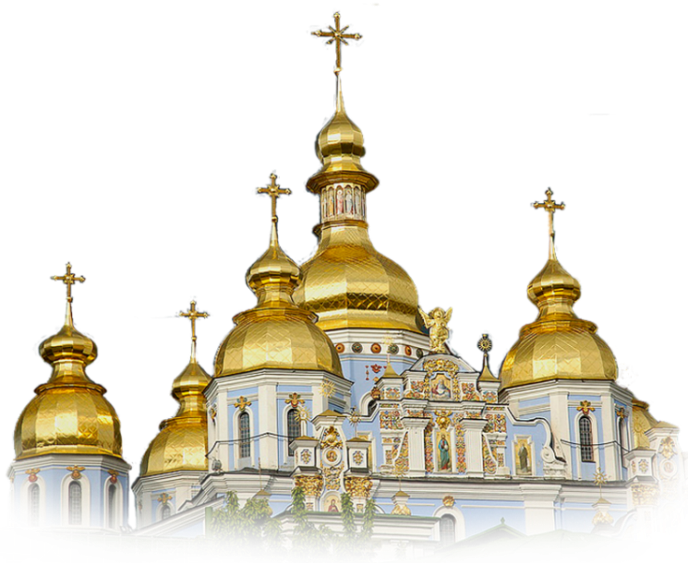 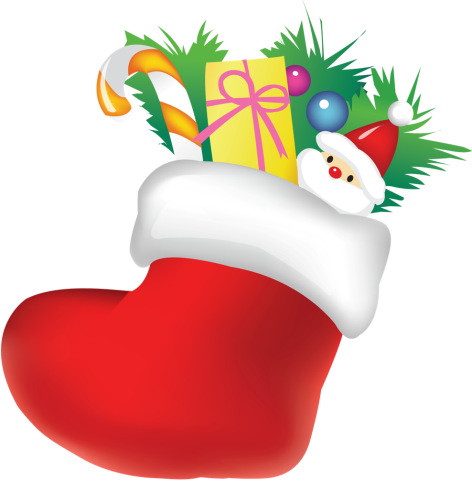 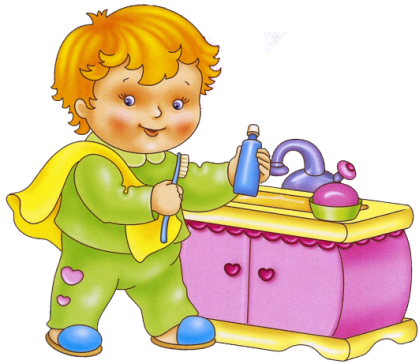 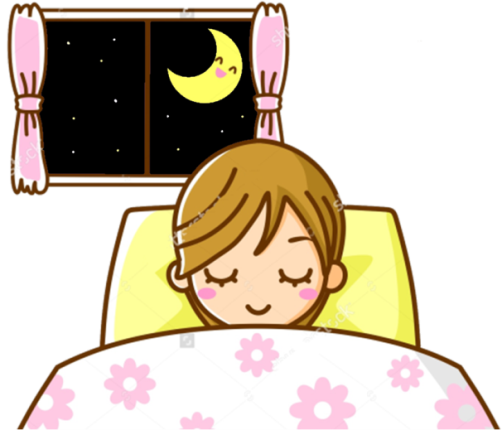 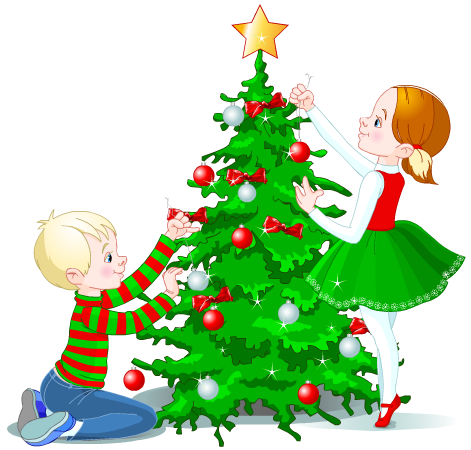 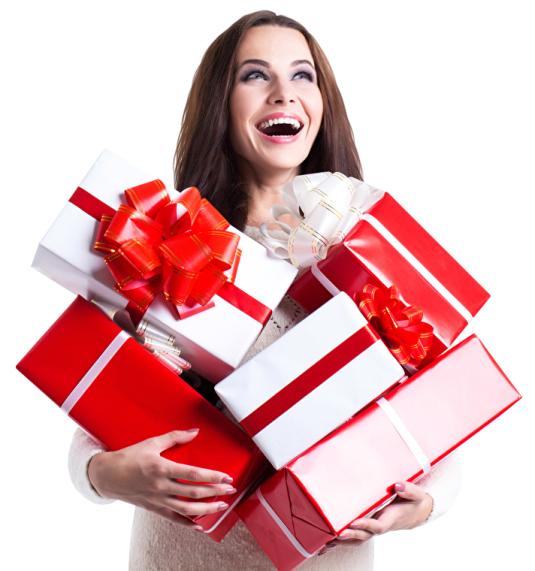 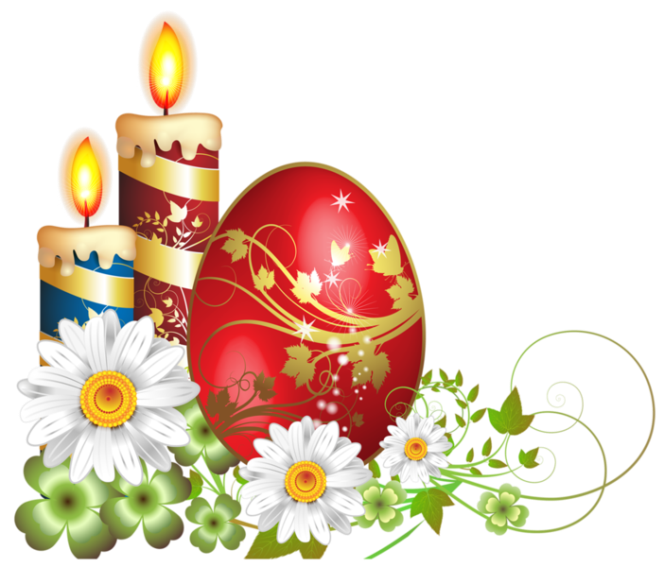 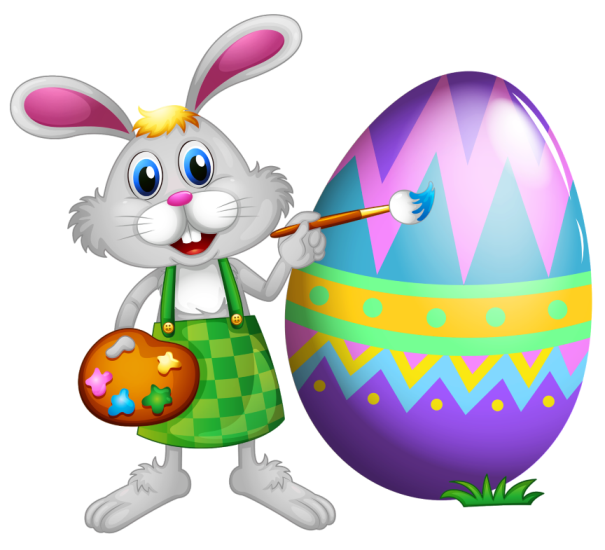 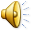 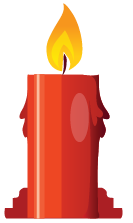 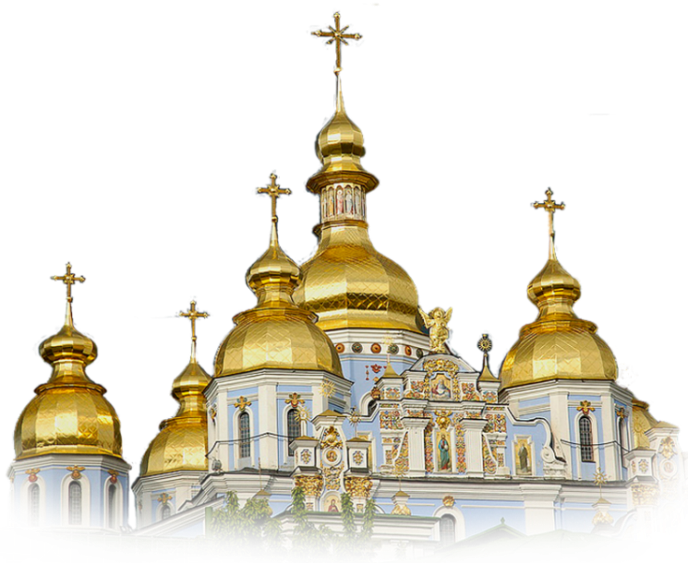 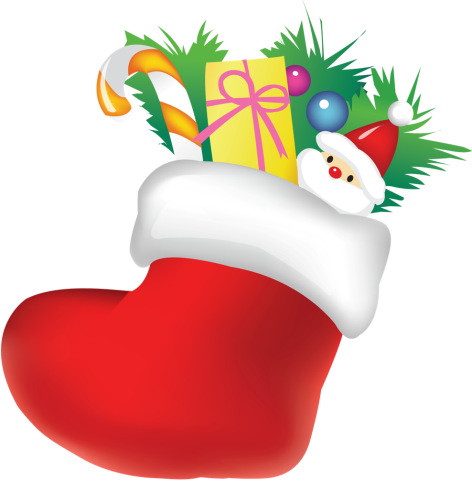 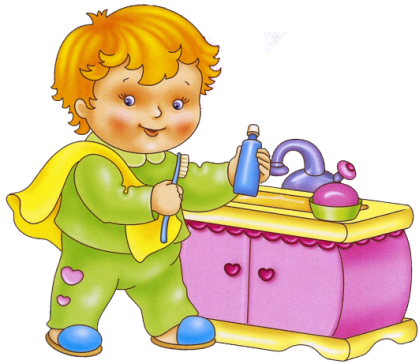 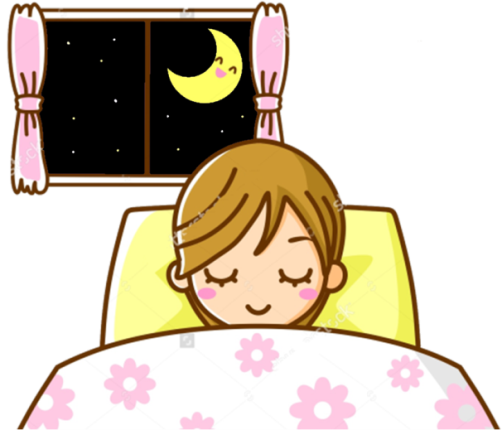 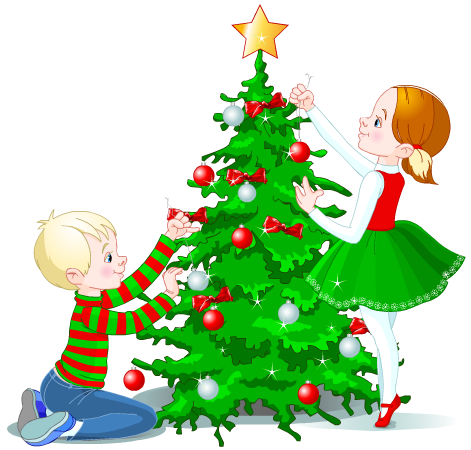 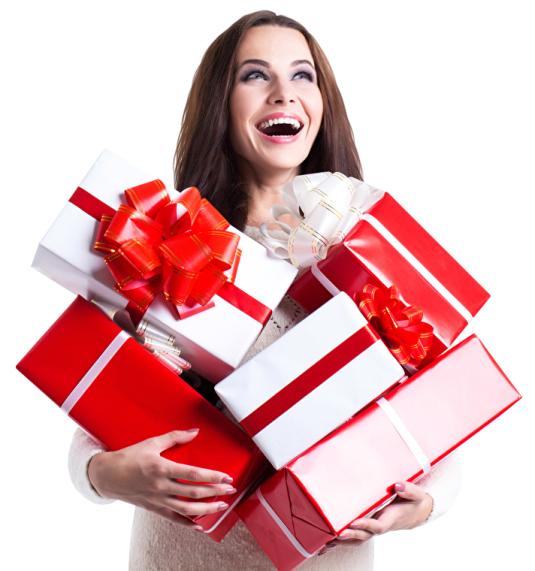 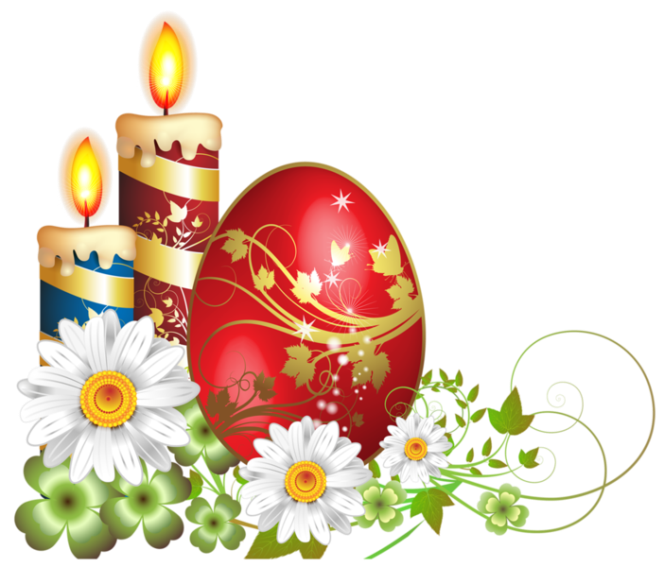 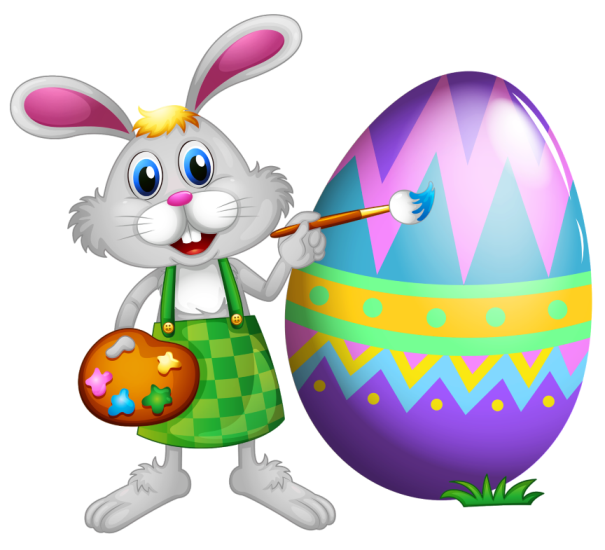 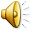 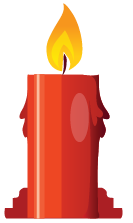 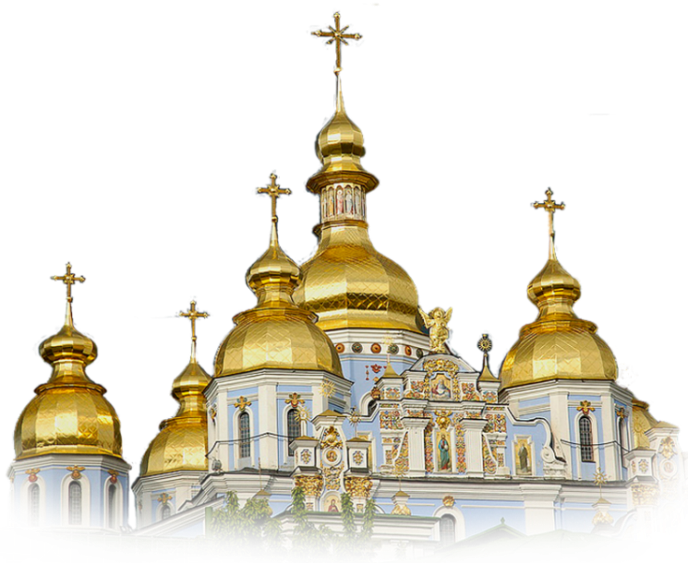 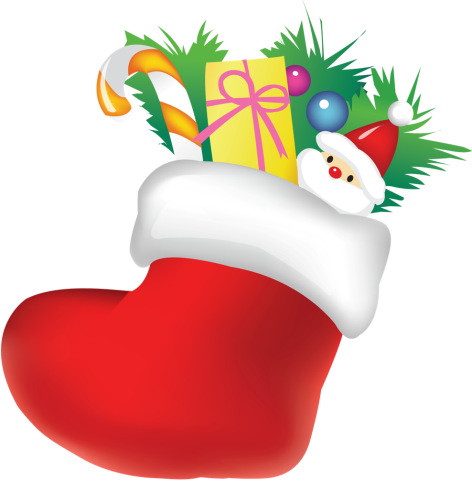 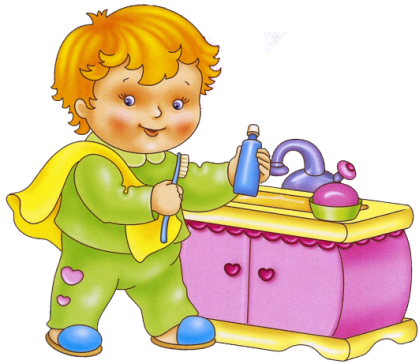 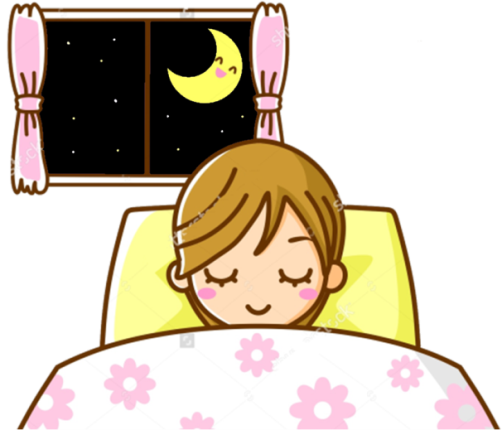 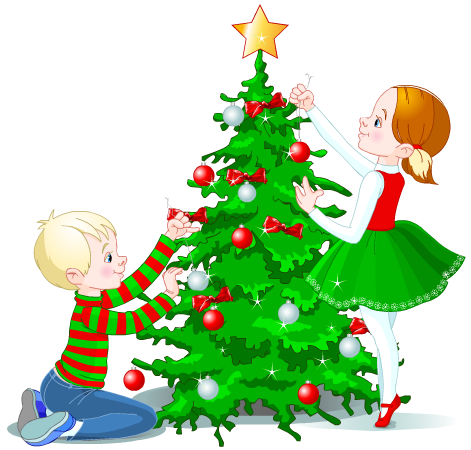 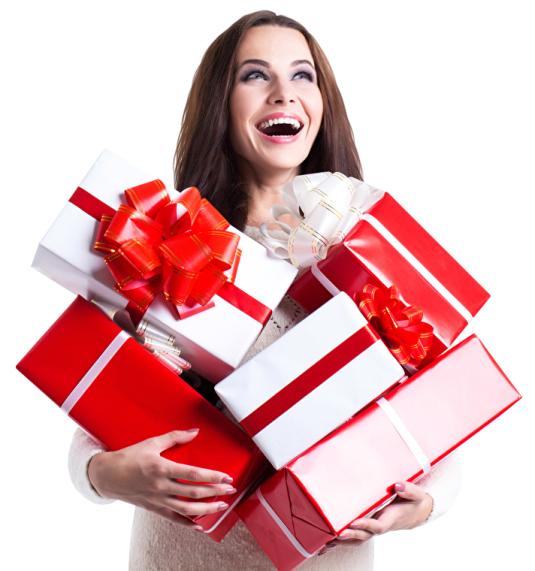 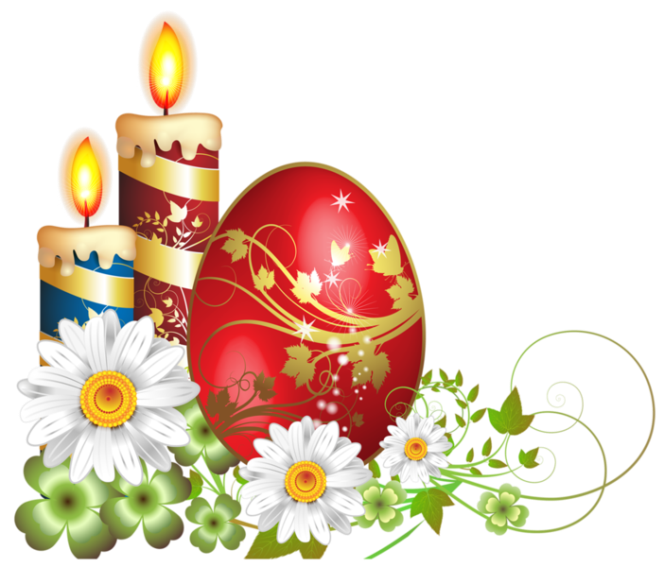 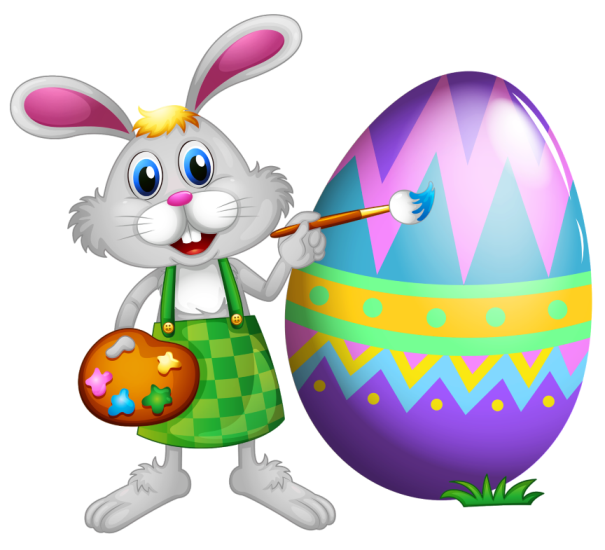 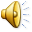 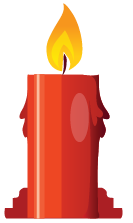 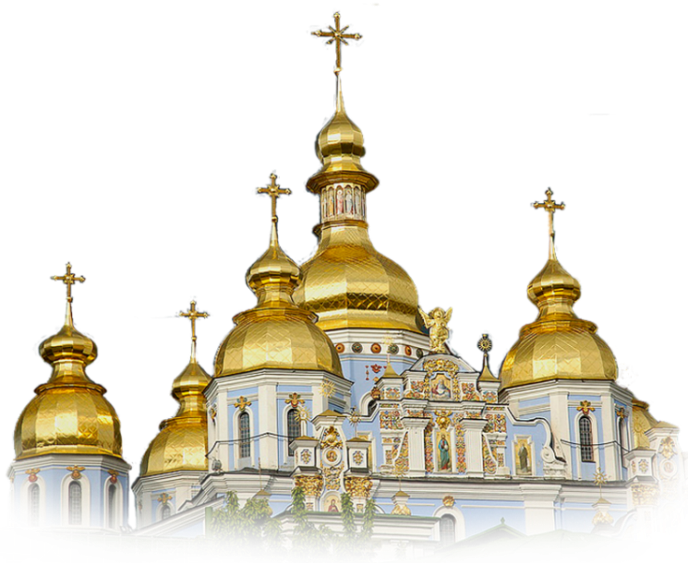 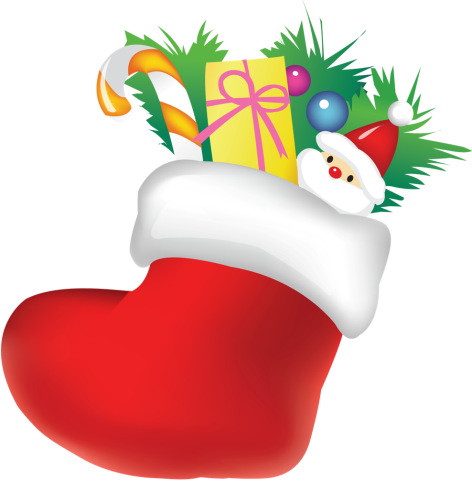 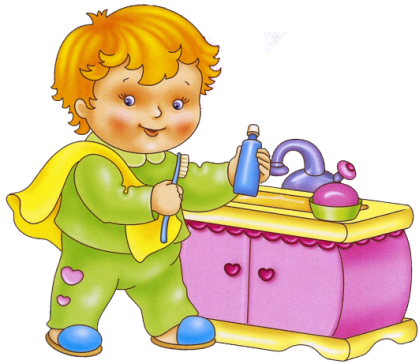 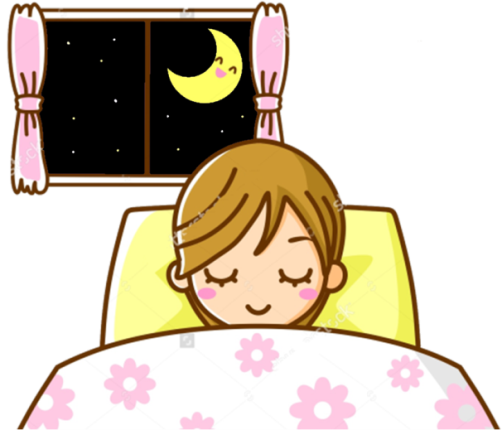 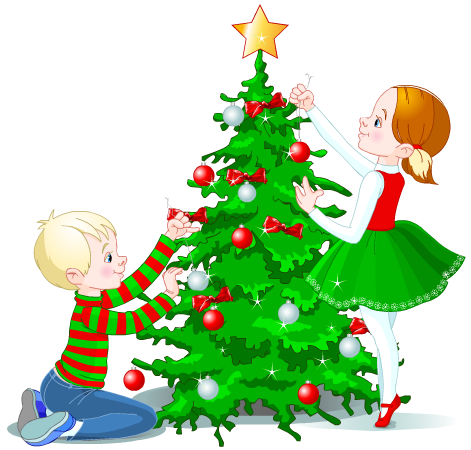 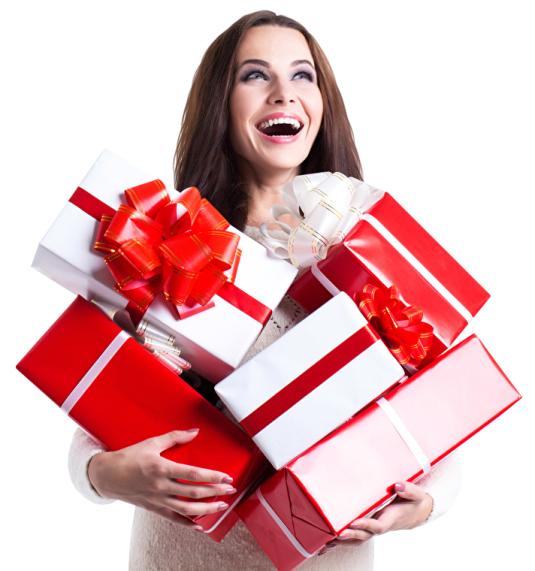 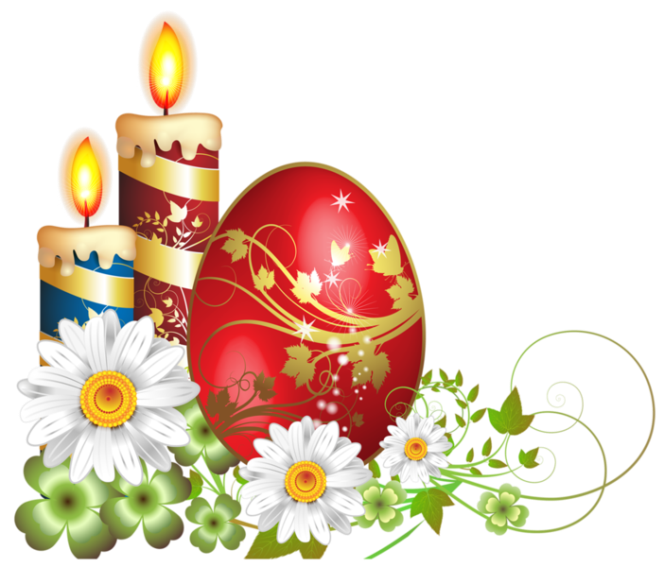 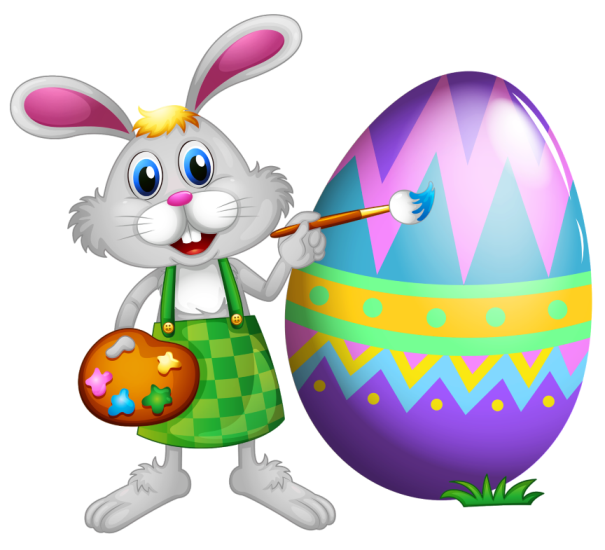 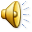 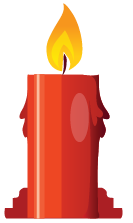 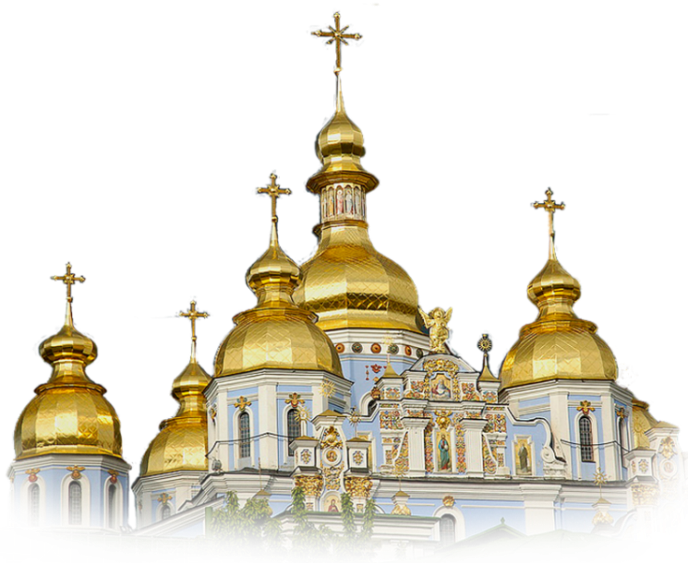 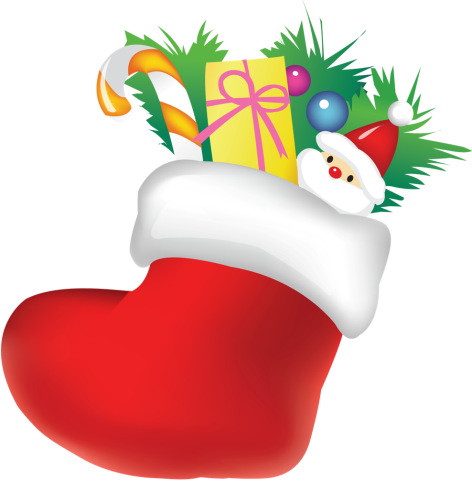 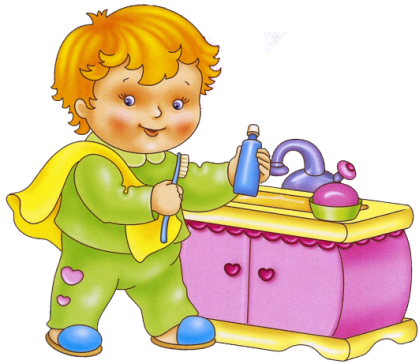 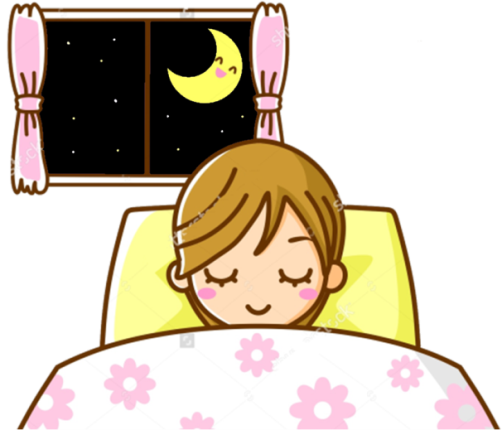 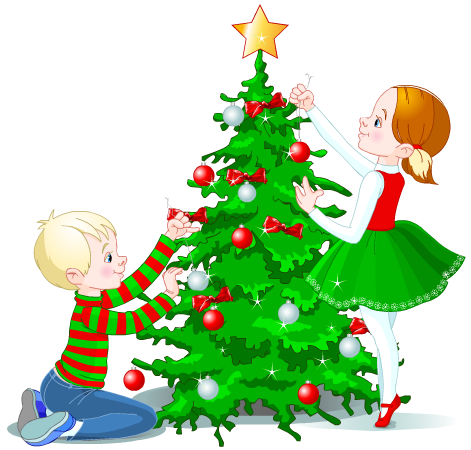 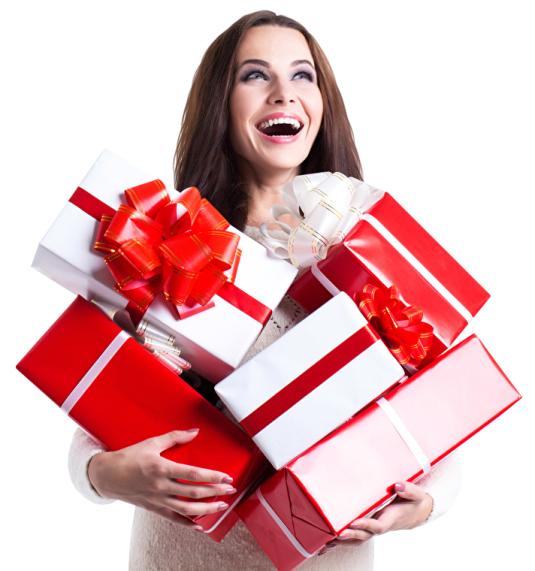 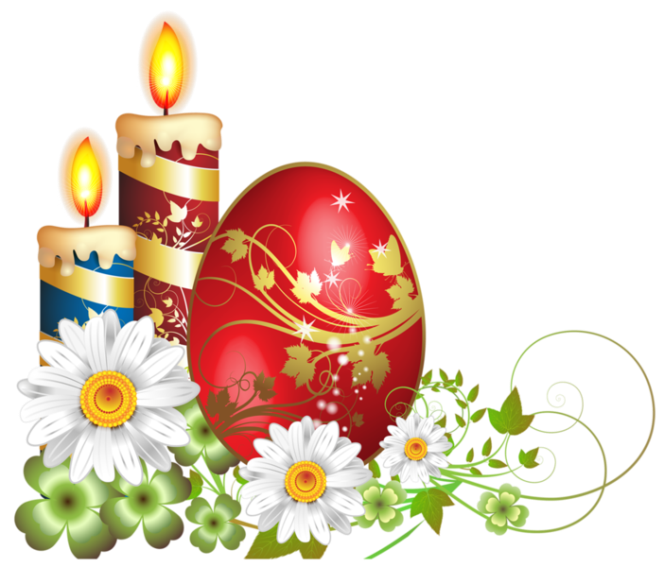 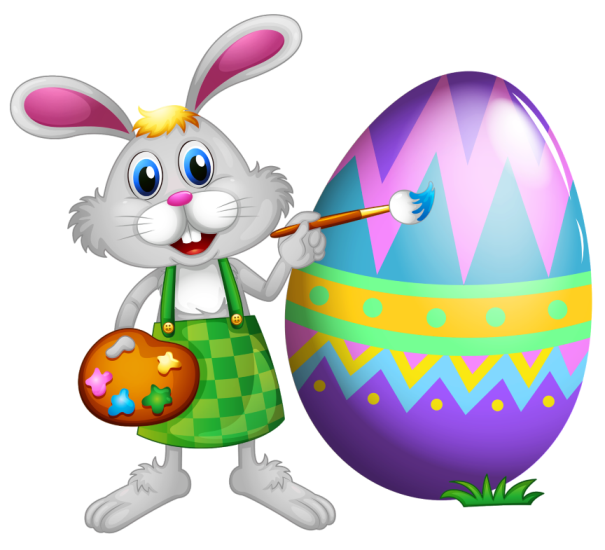 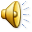 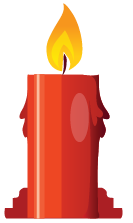 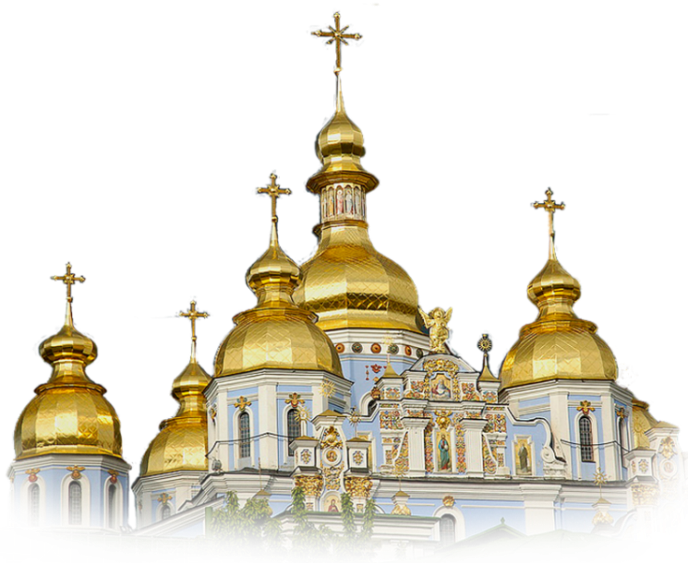 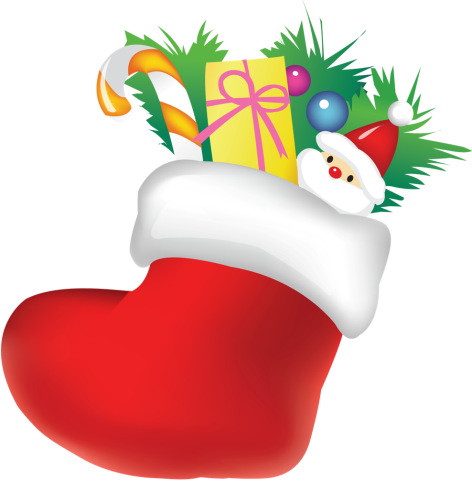 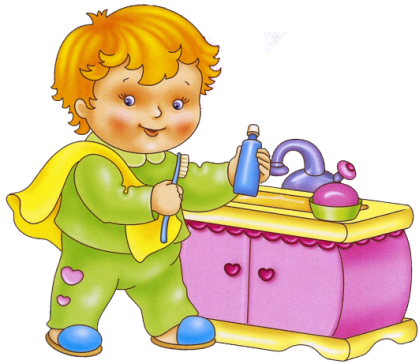 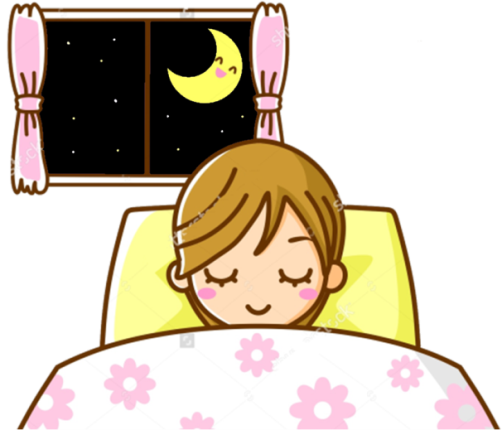 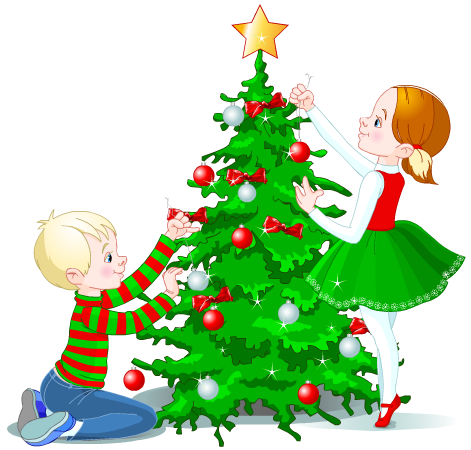 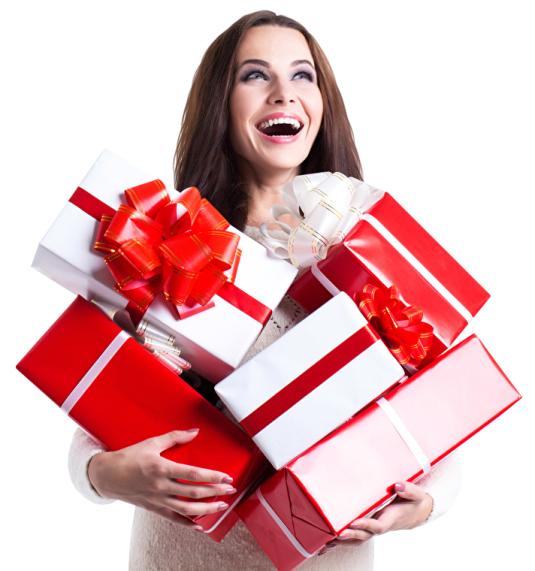 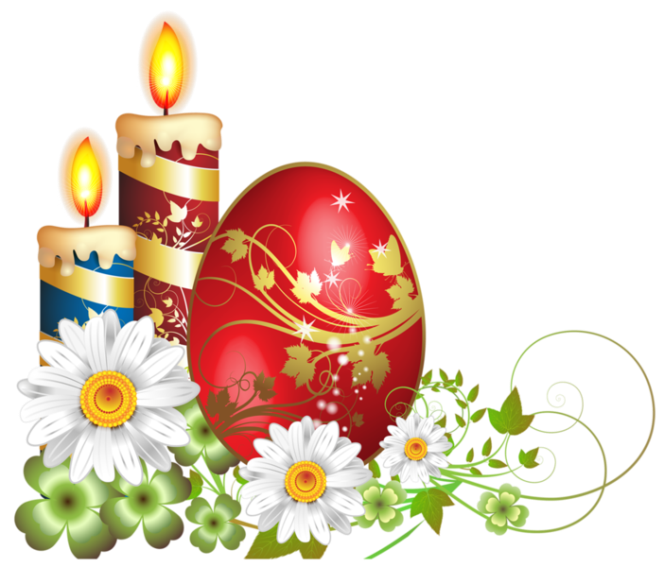 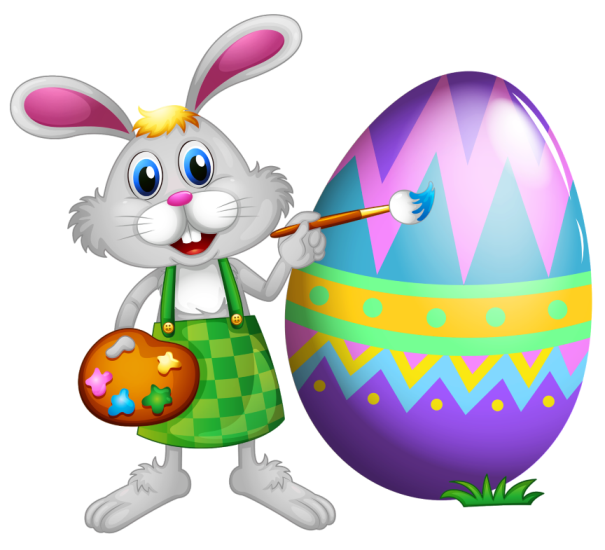 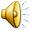 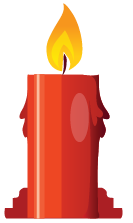 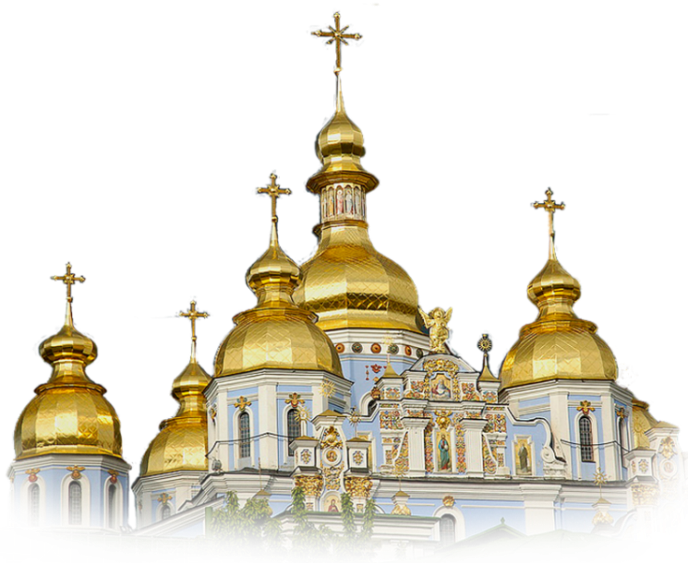 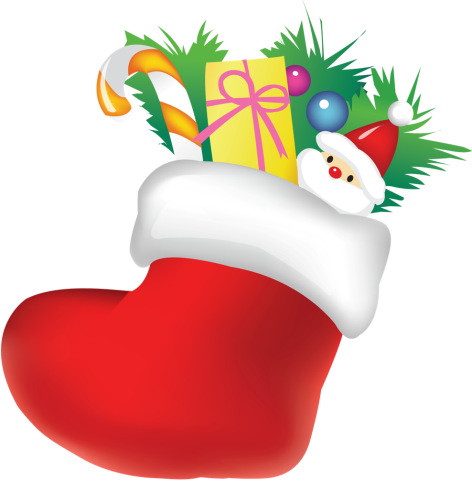 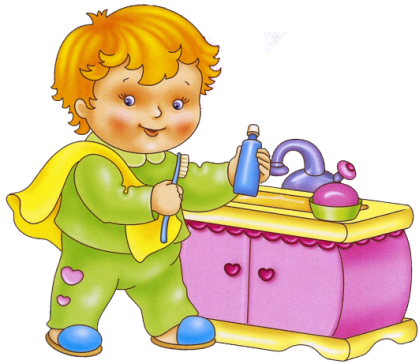 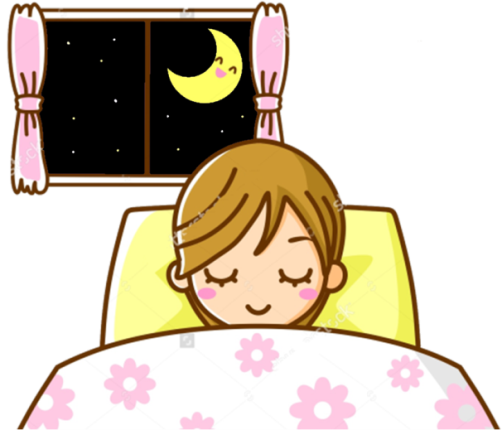 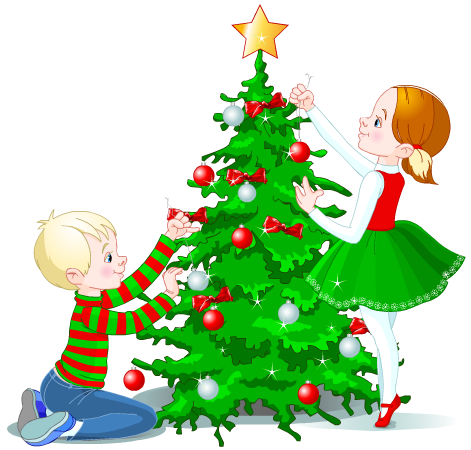 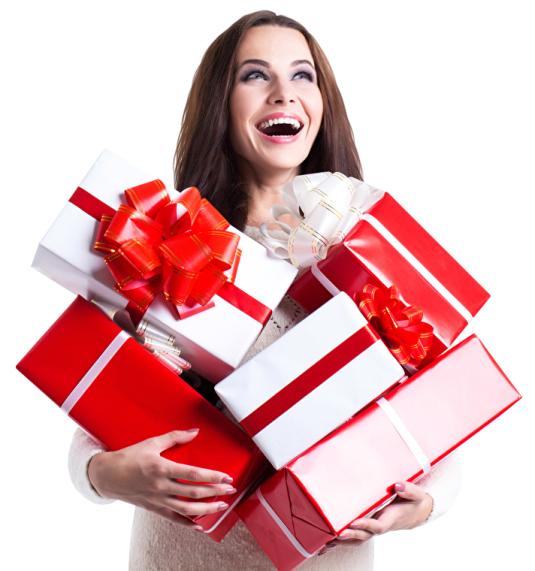 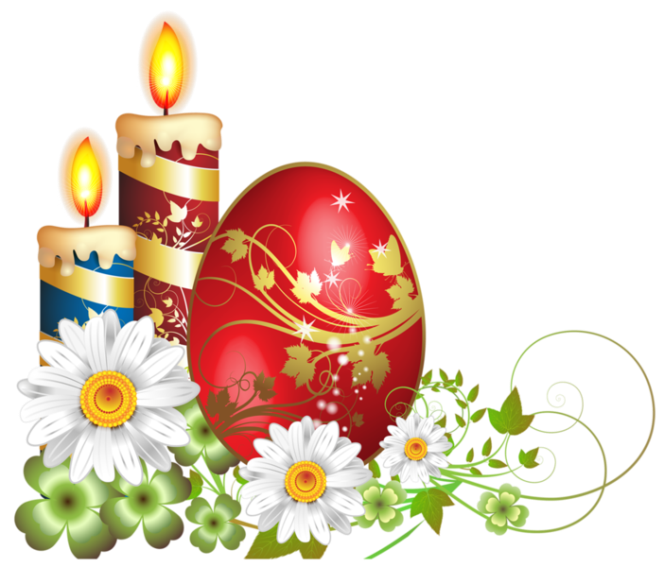 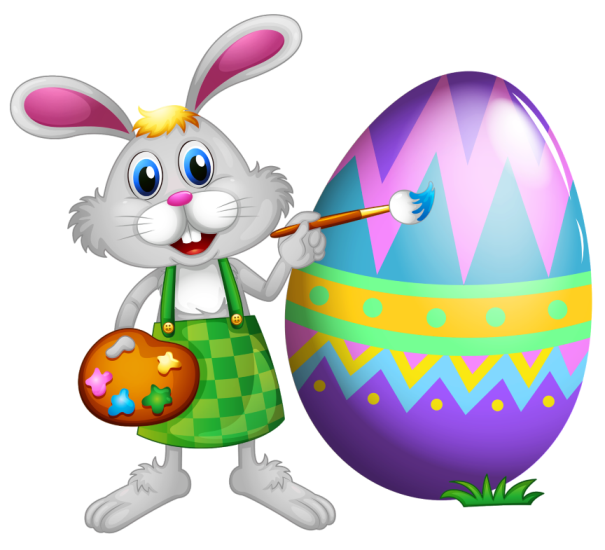 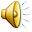 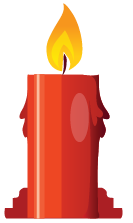 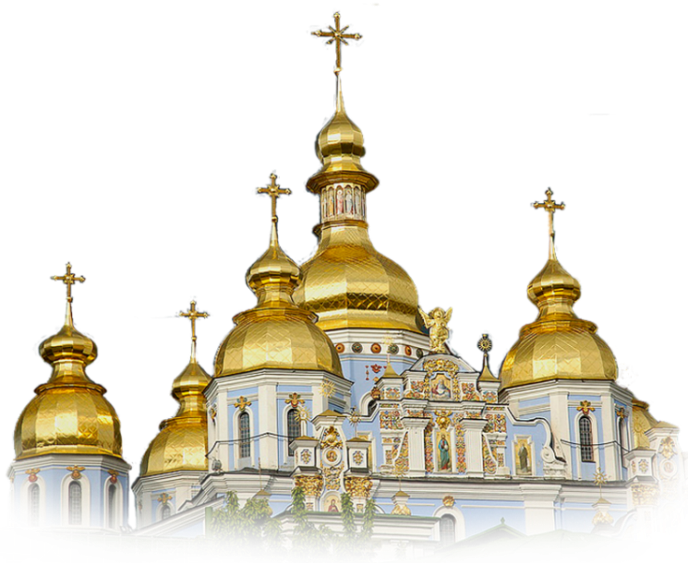 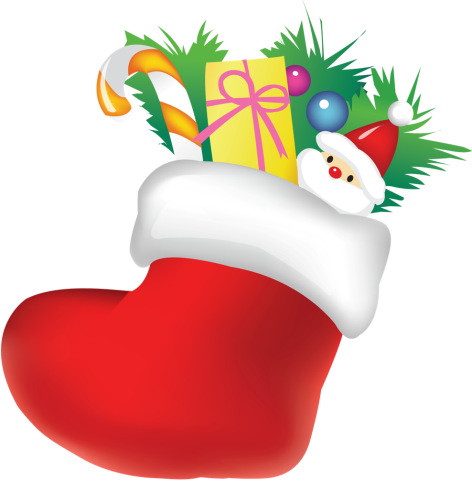 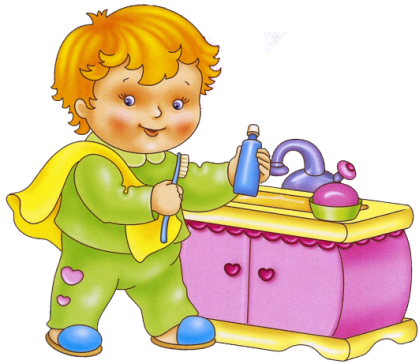 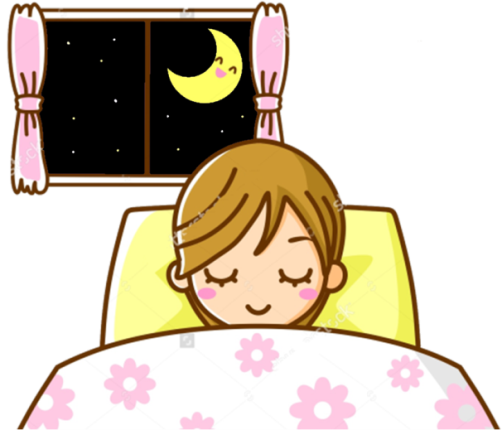 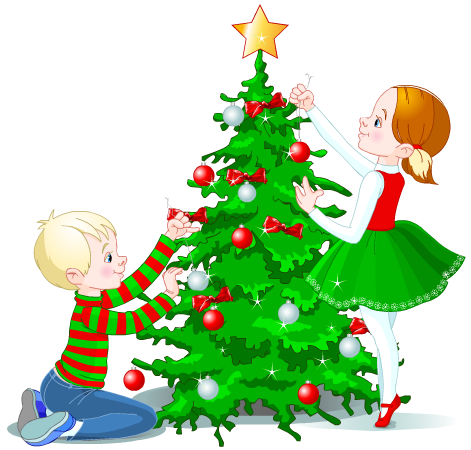 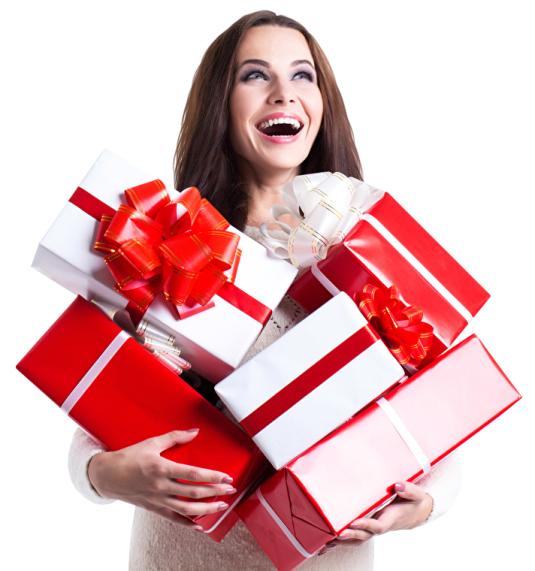 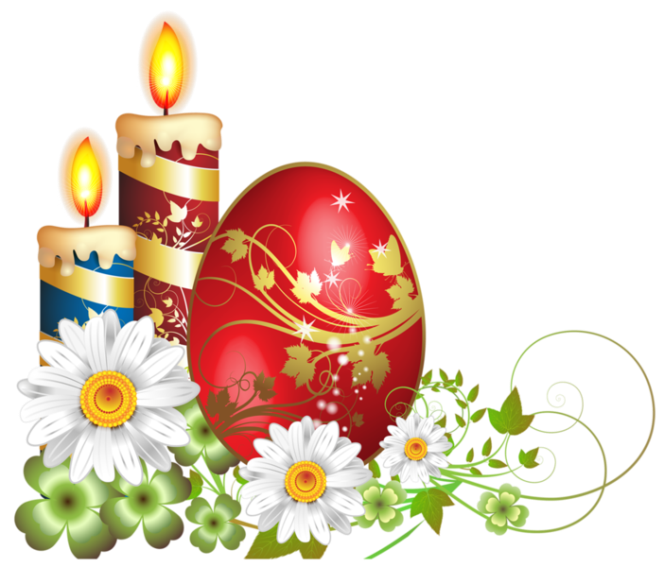 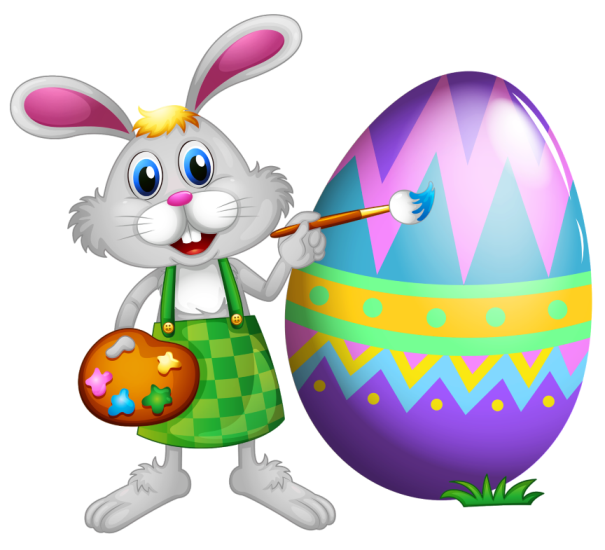 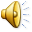 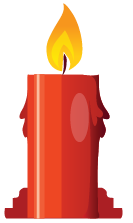 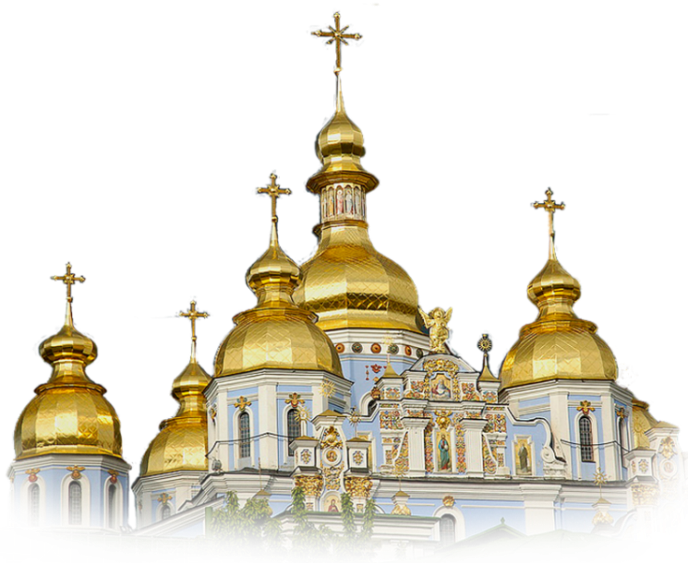 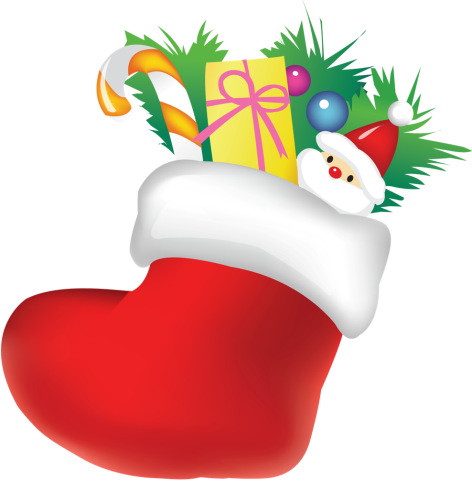 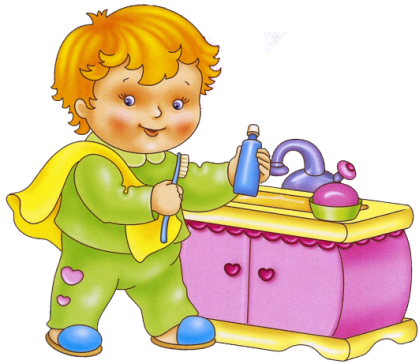 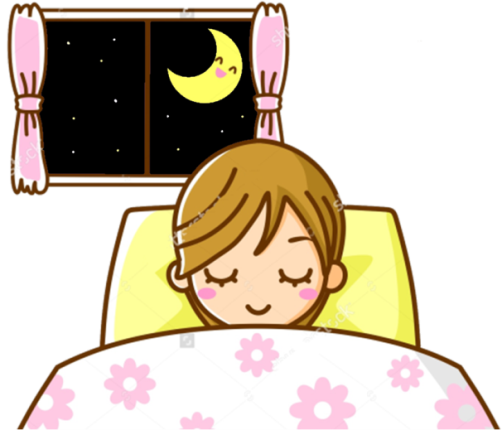 Что пропало?
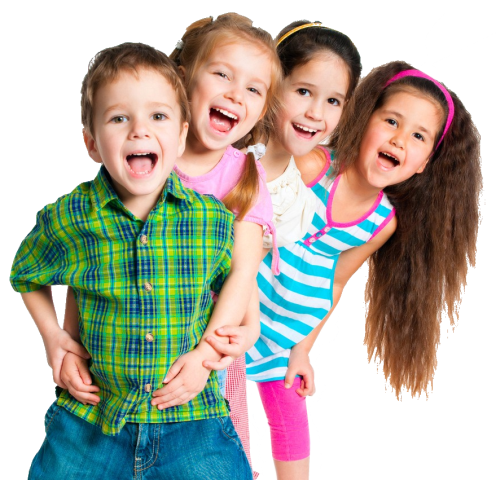 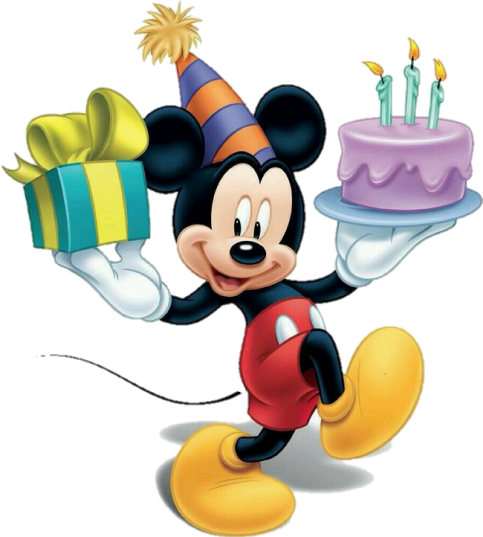 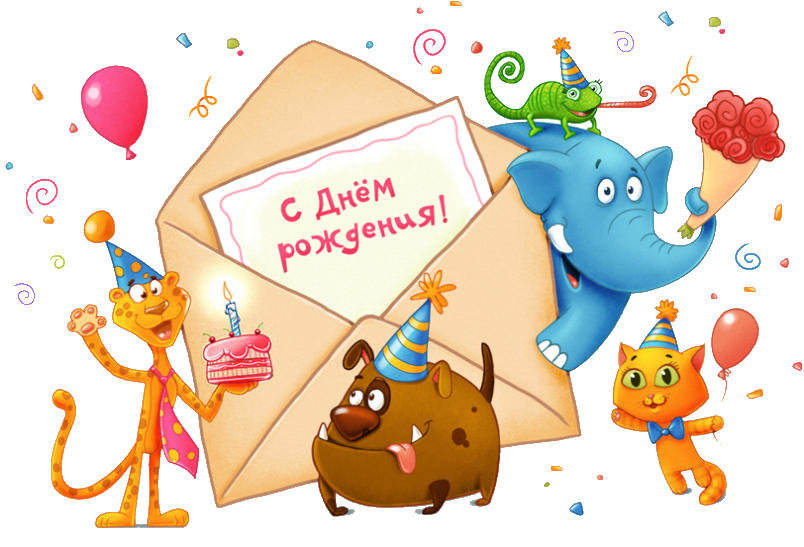 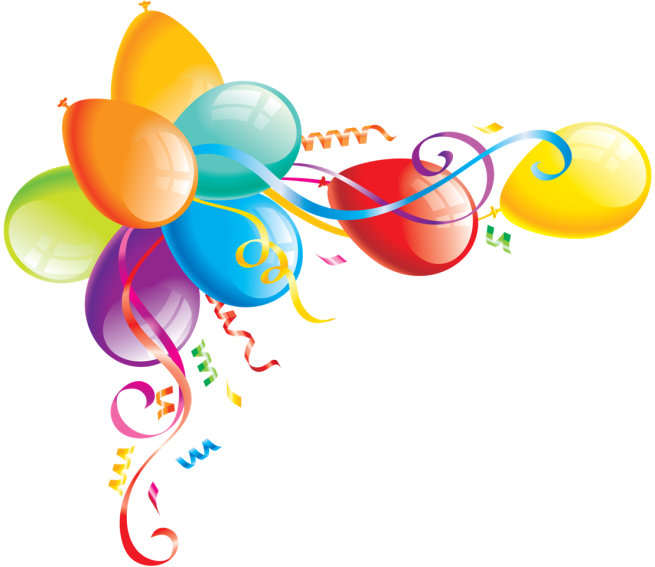 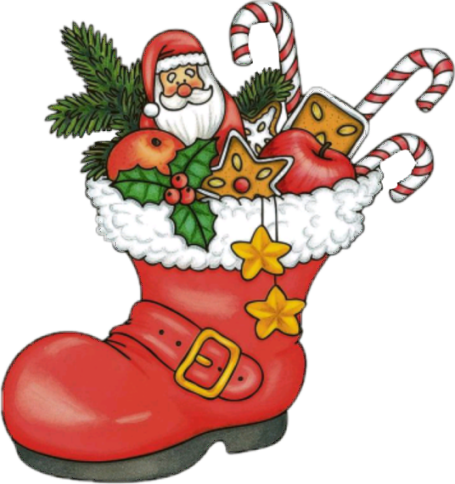 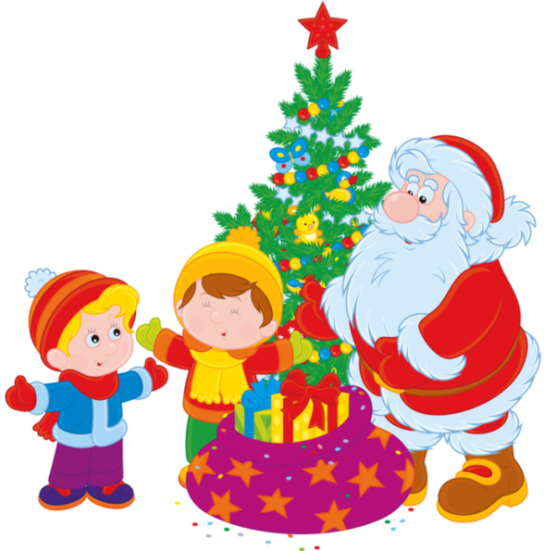 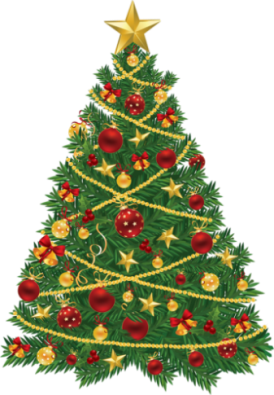 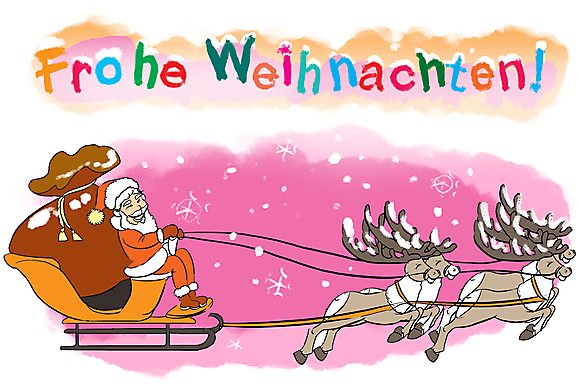 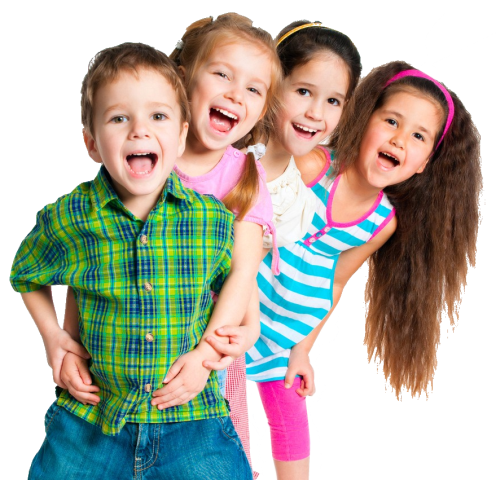 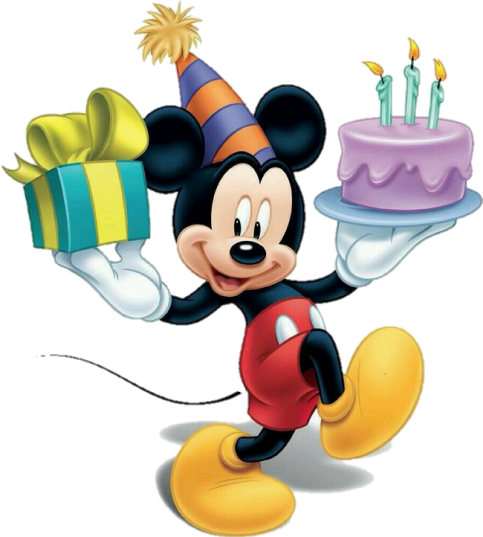 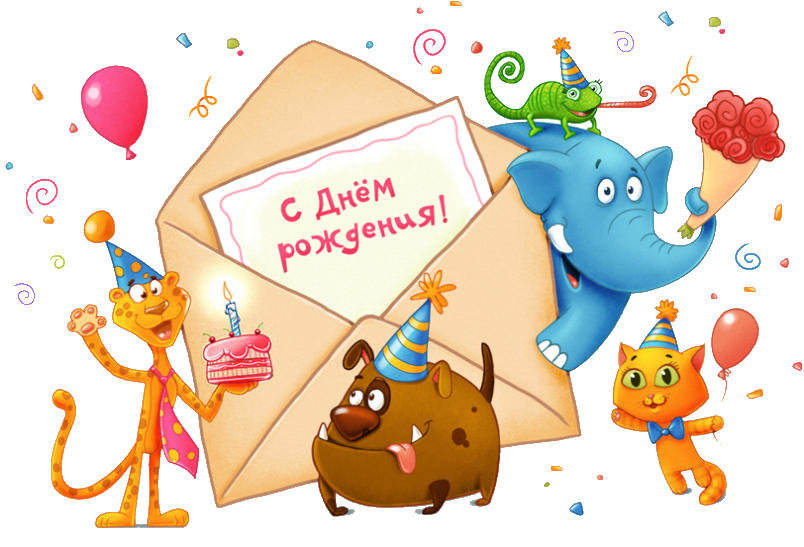 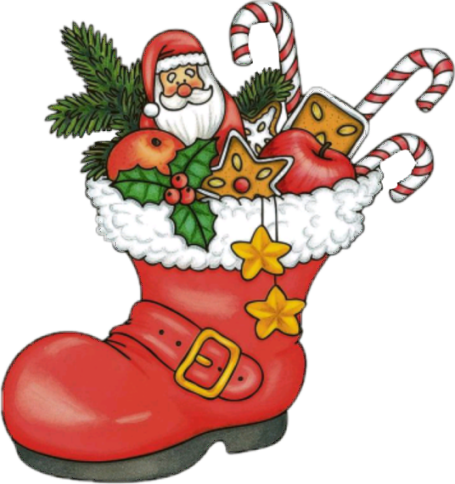 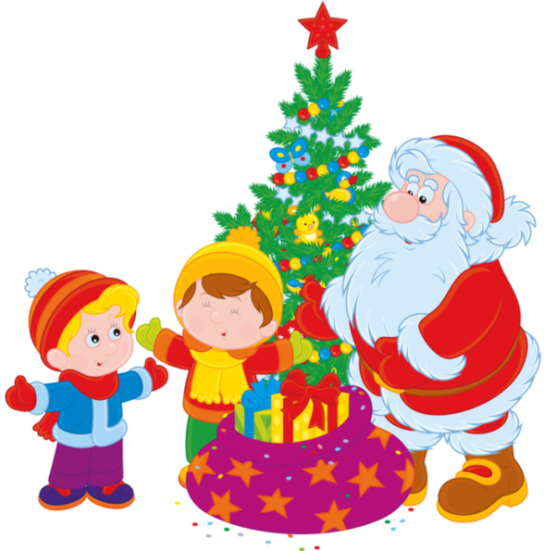 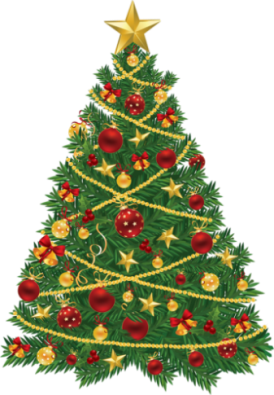 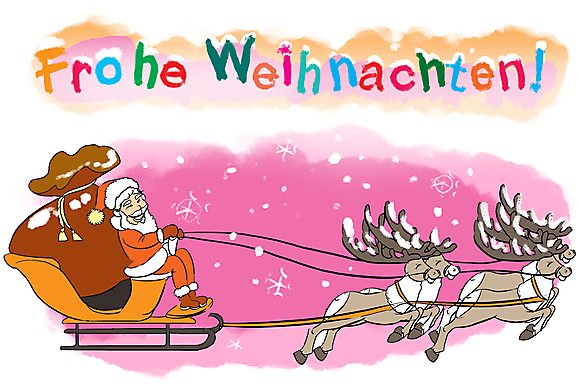 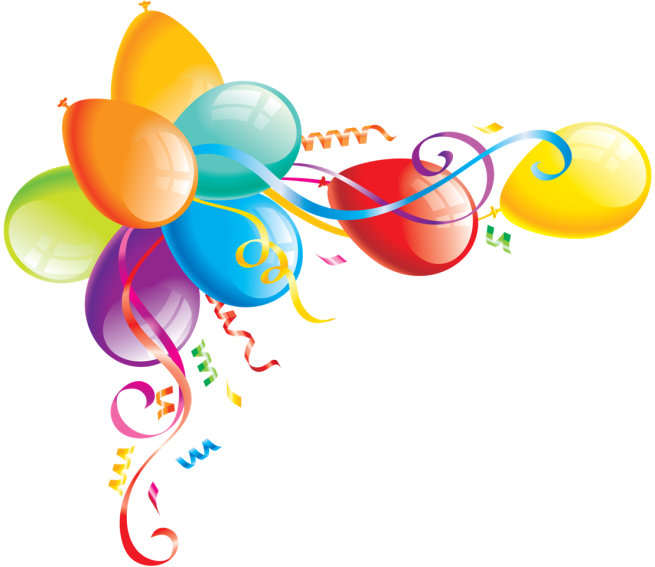 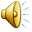 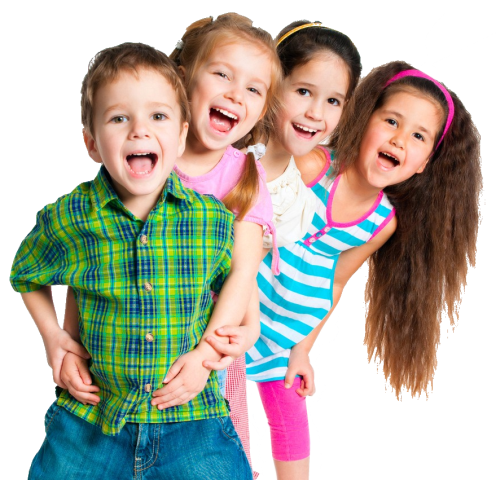 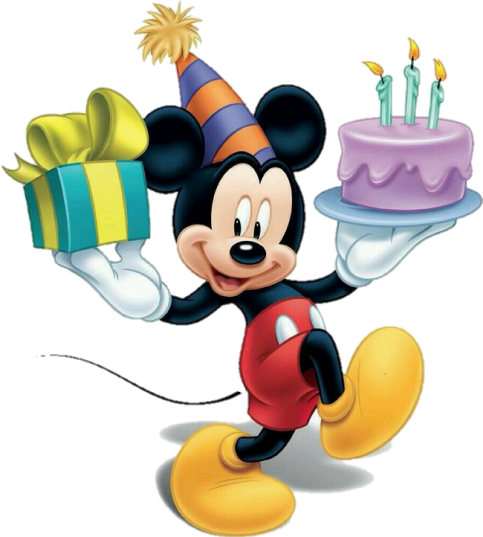 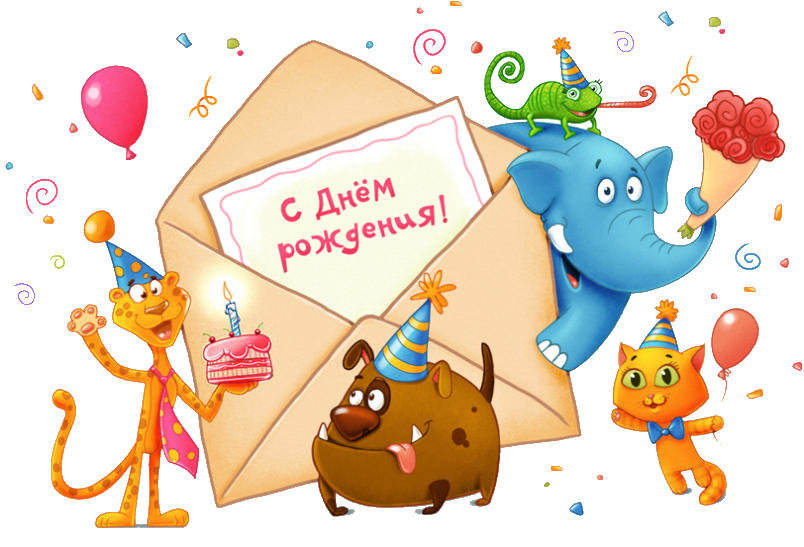 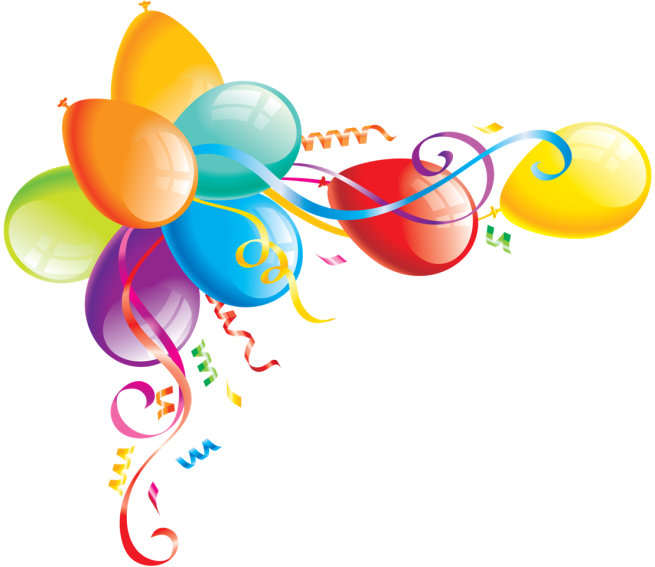 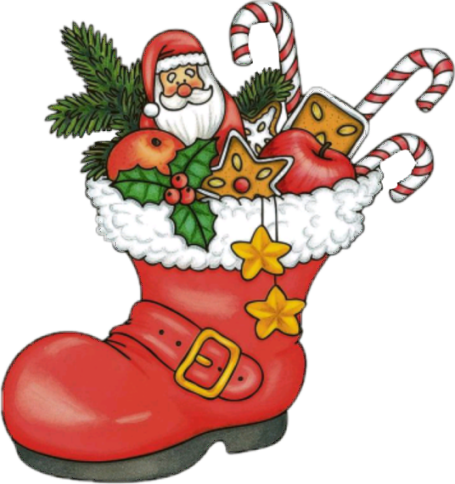 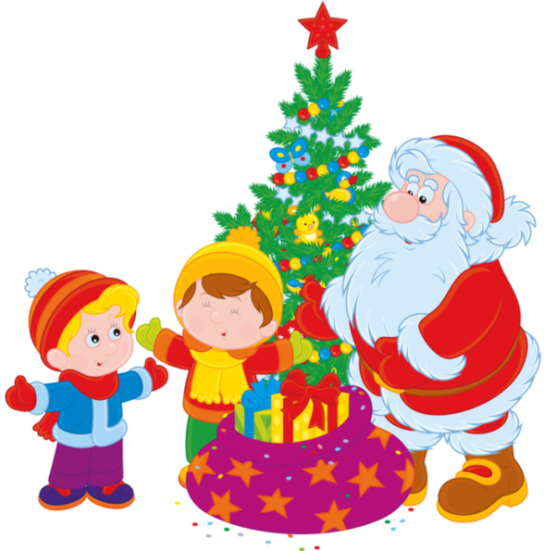 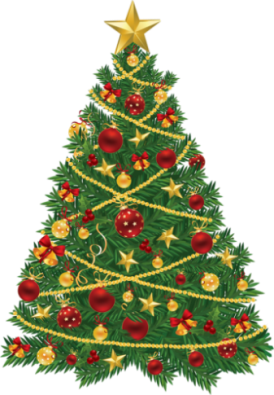 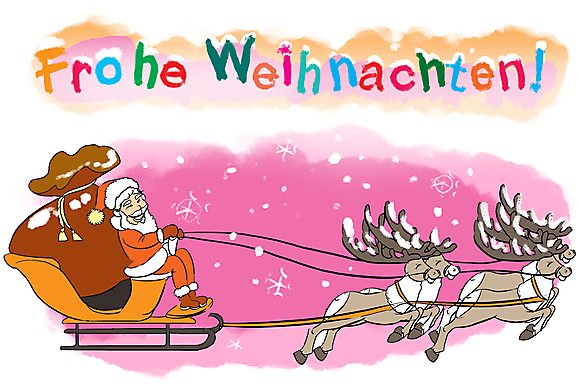 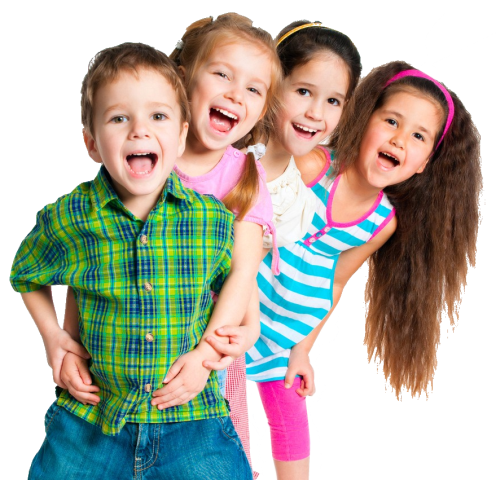 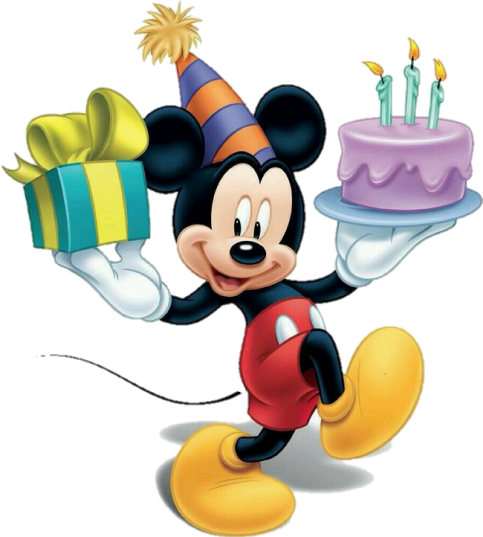 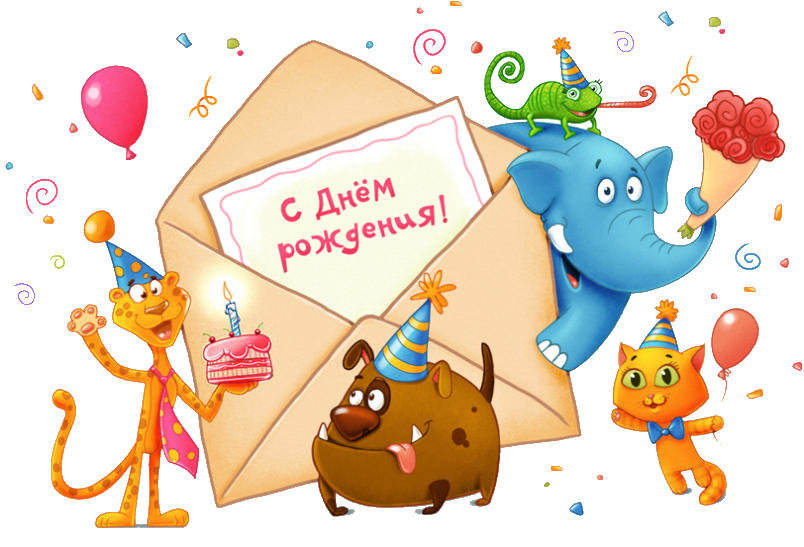 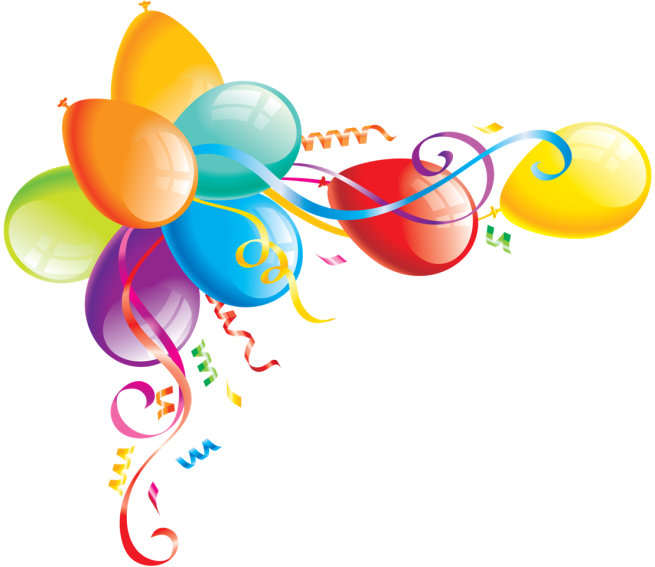 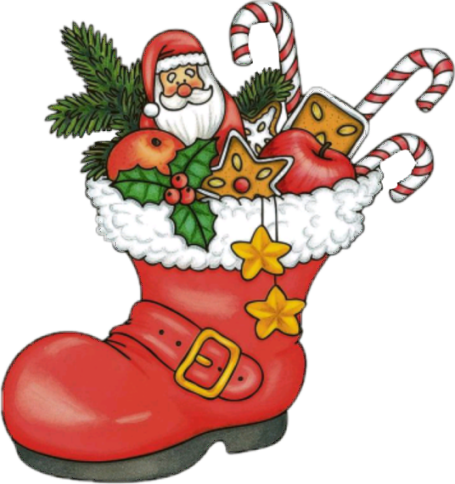 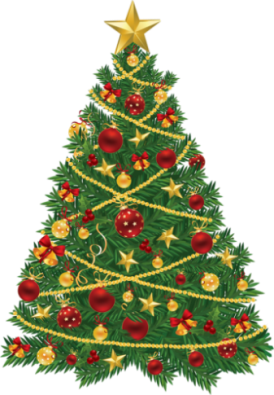 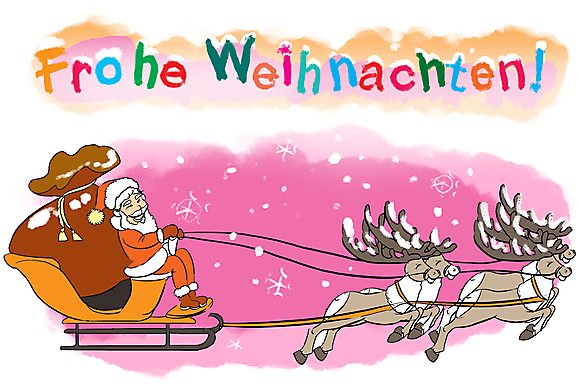 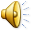 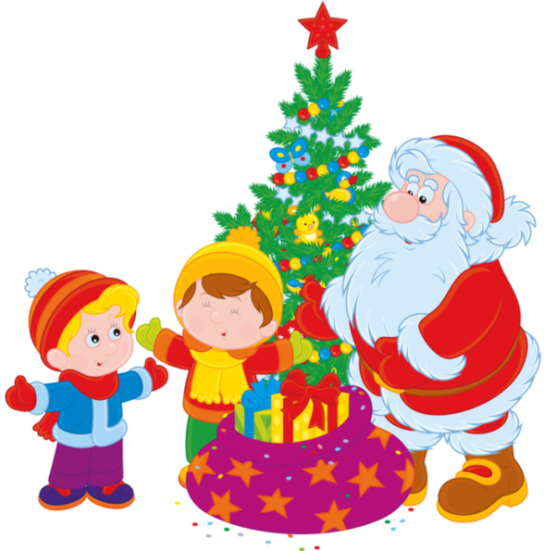 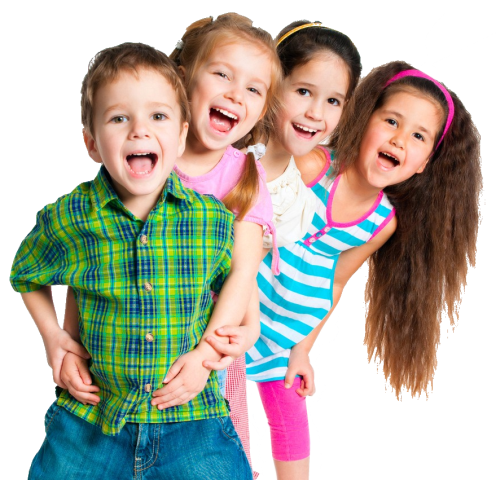 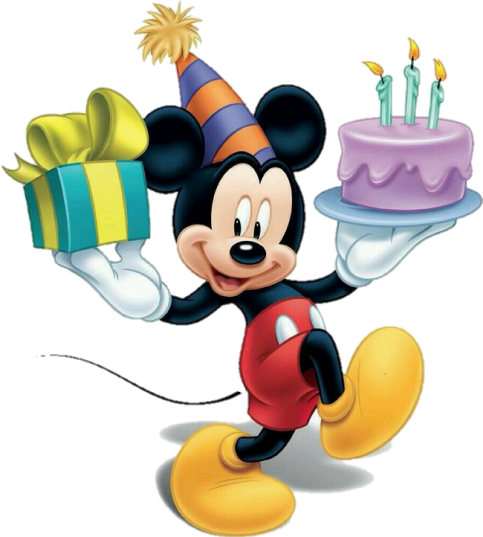 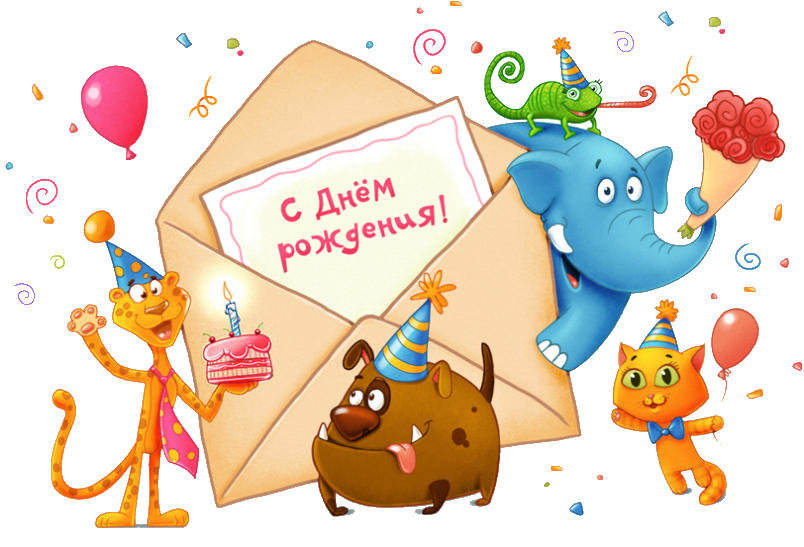 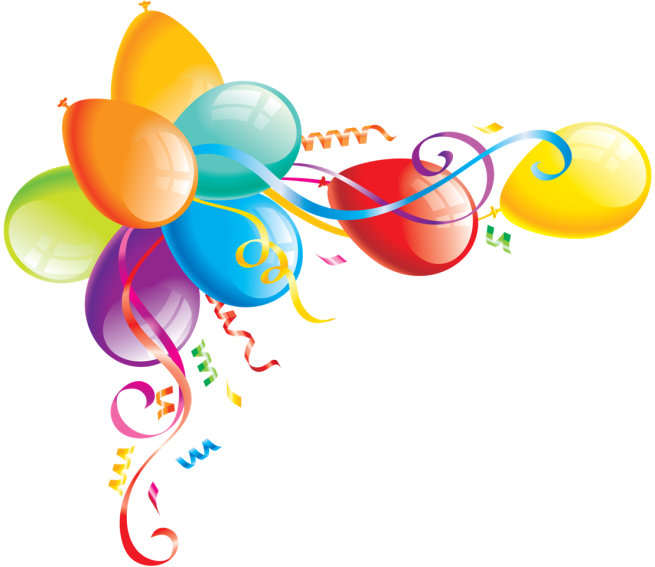 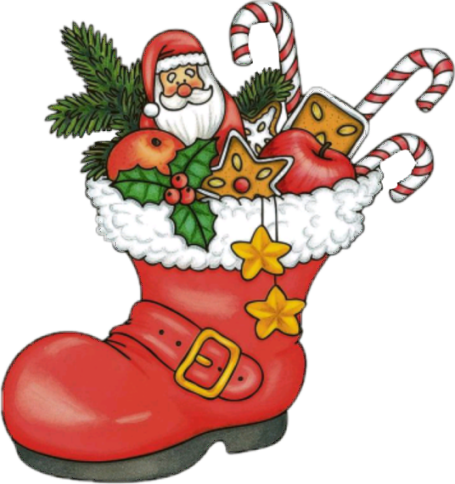 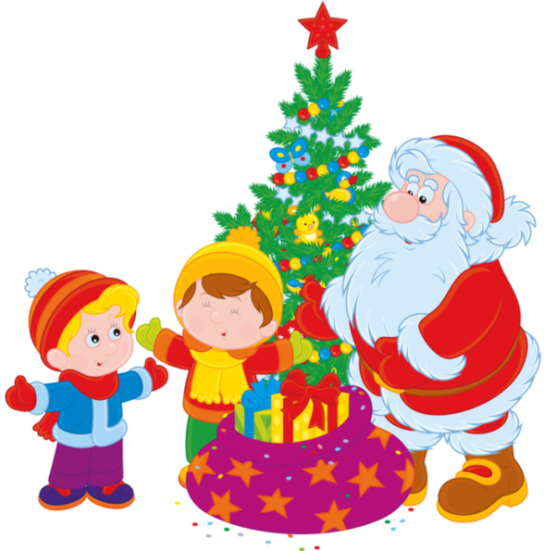 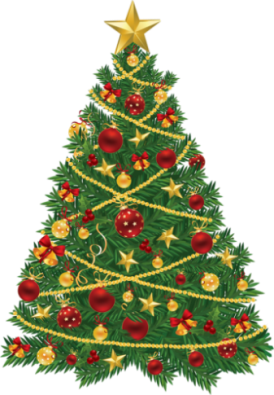 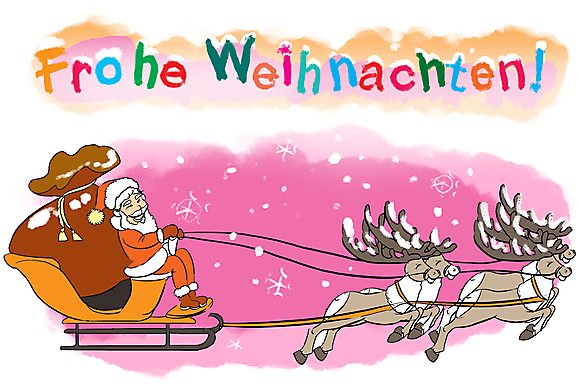 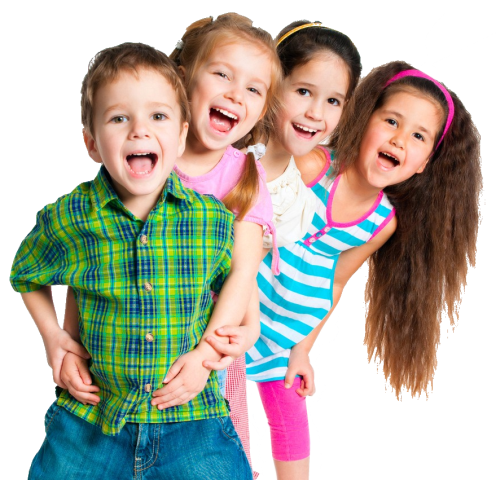 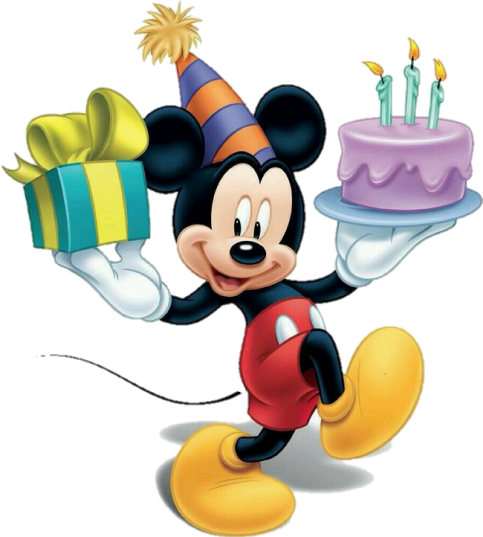 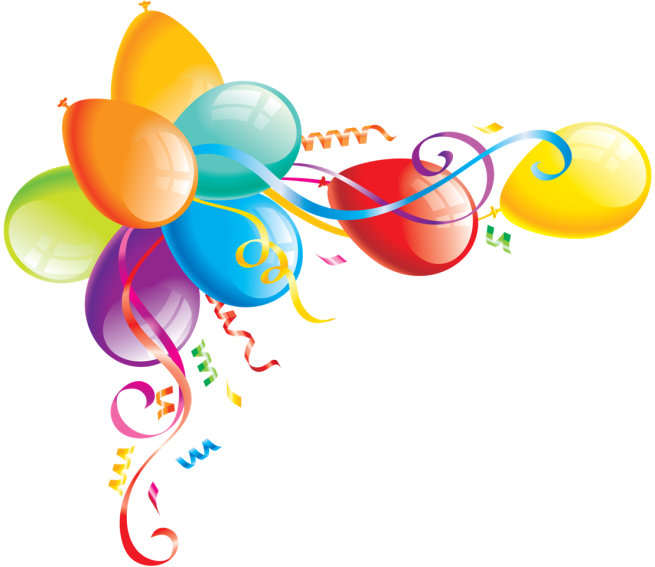 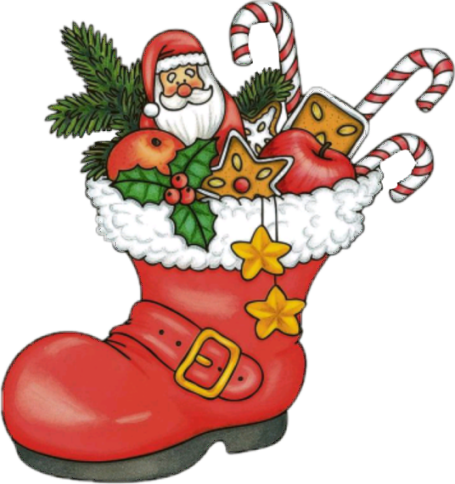 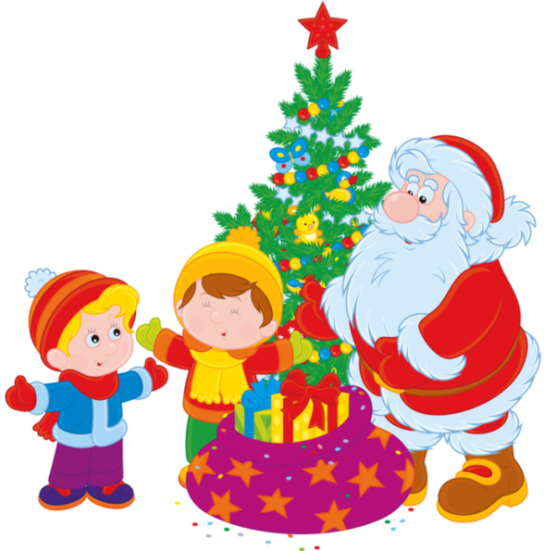 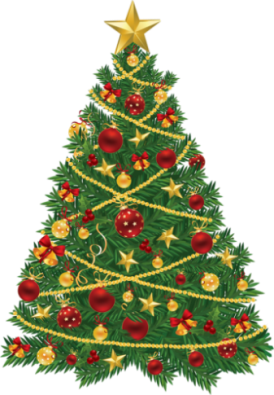 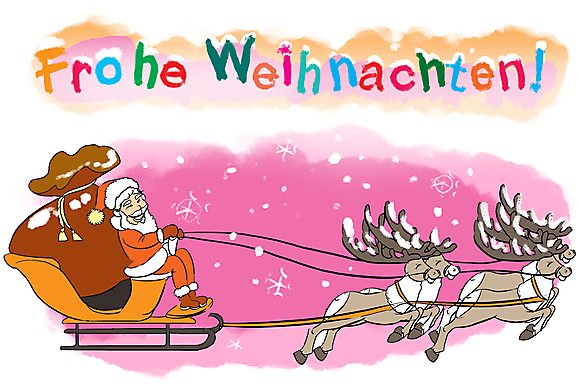 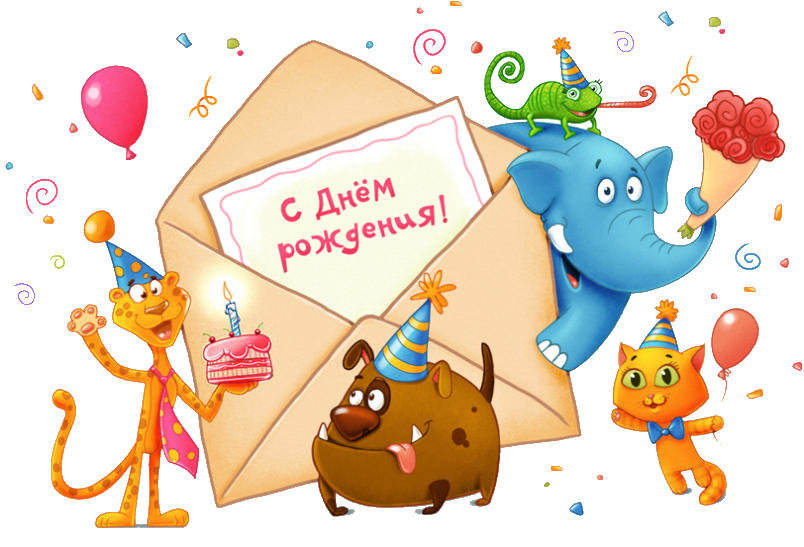 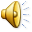 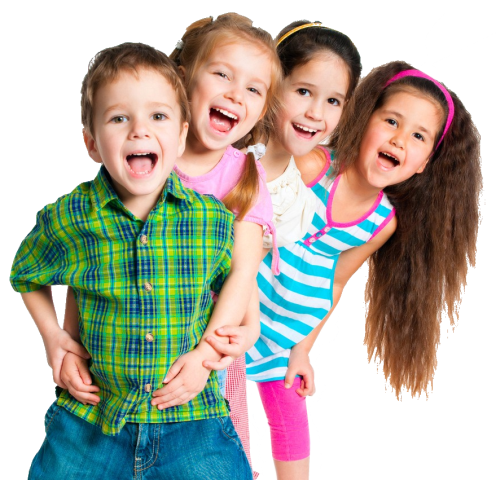 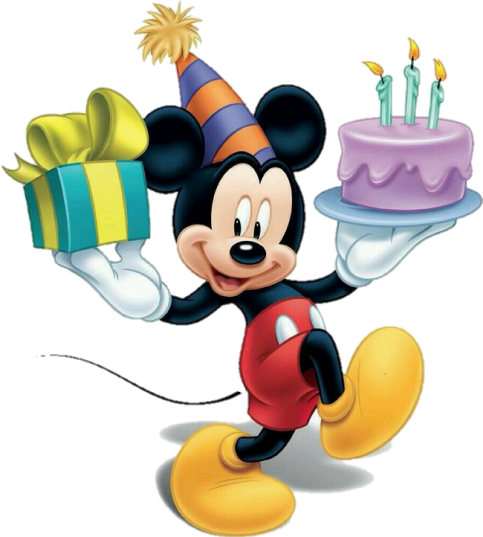 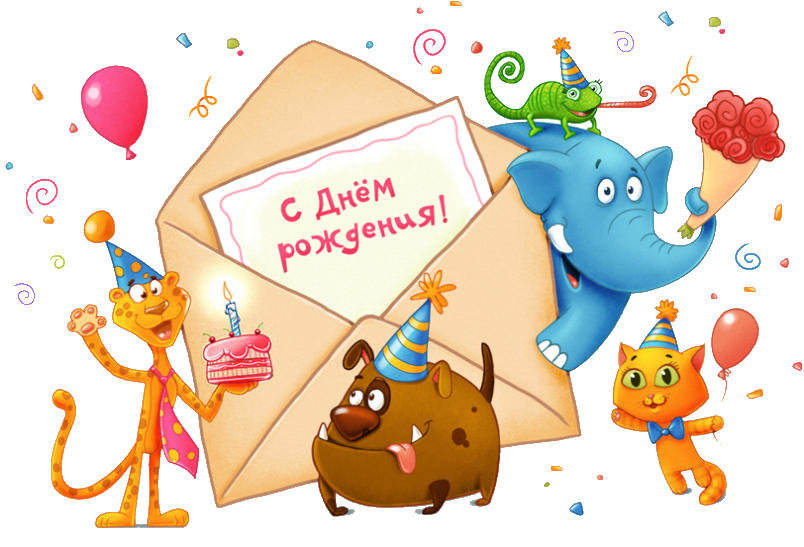 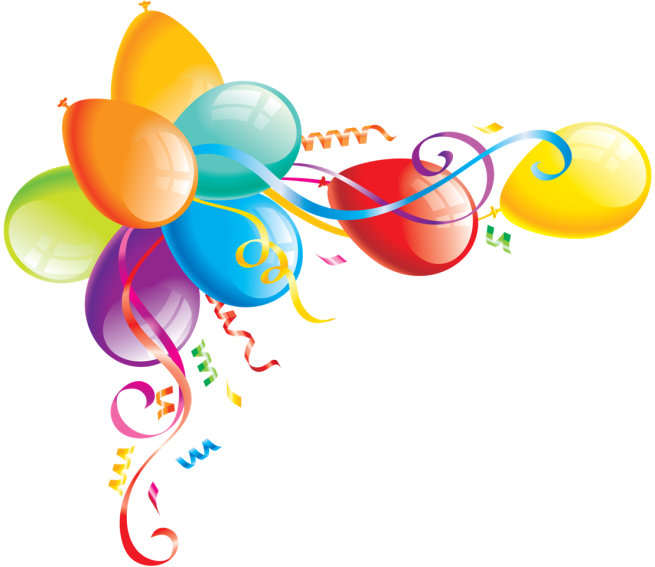 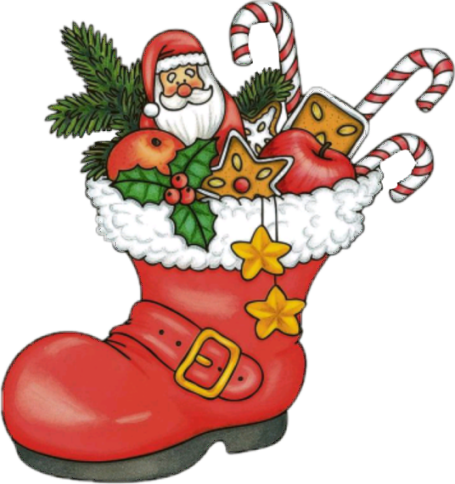 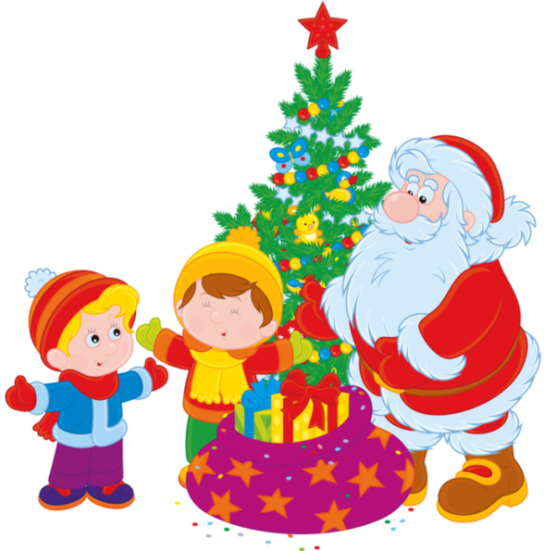 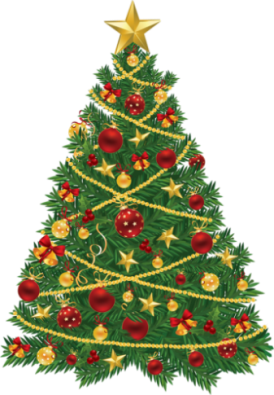 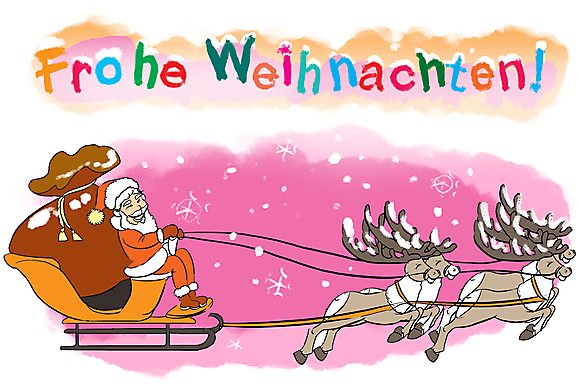 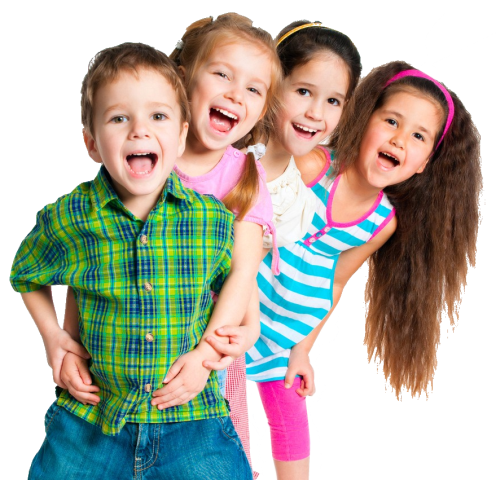 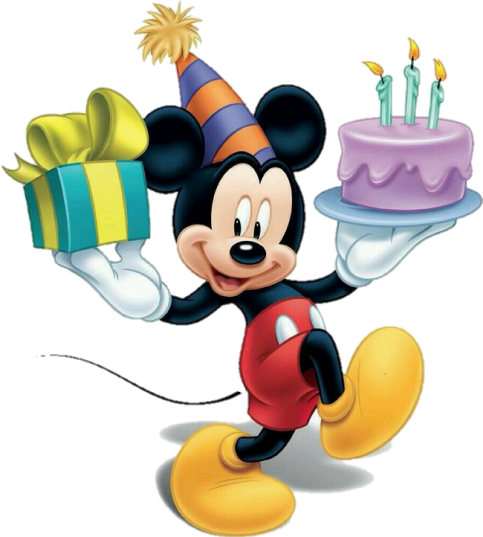 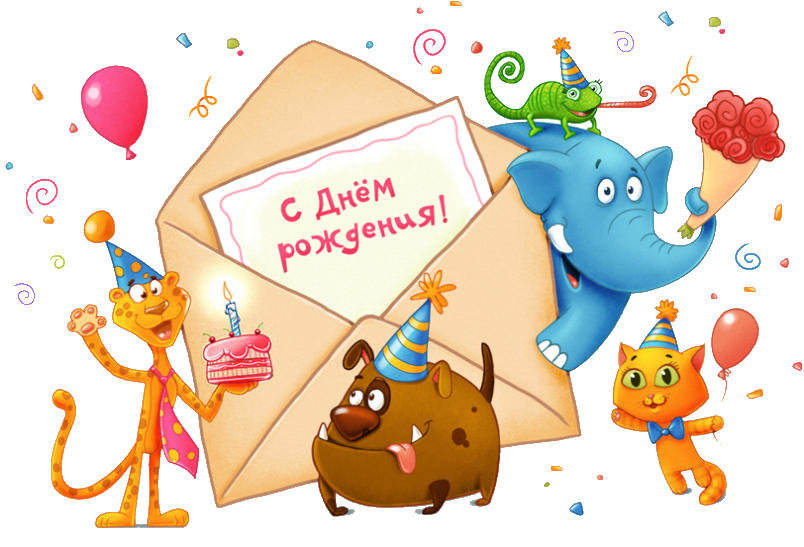 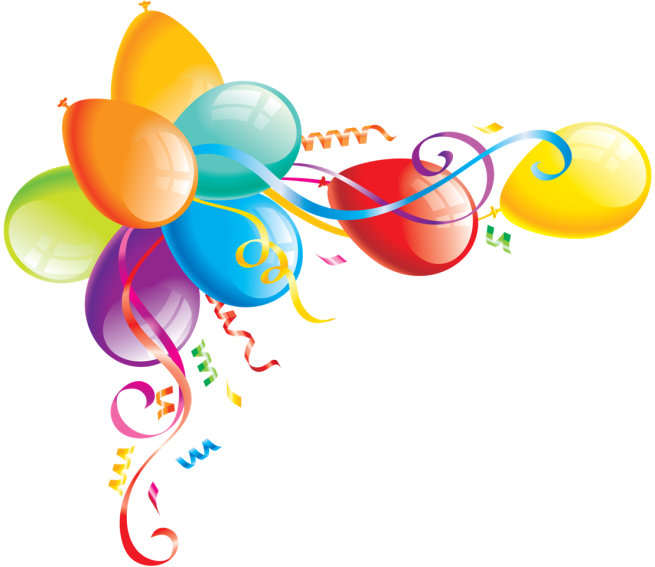 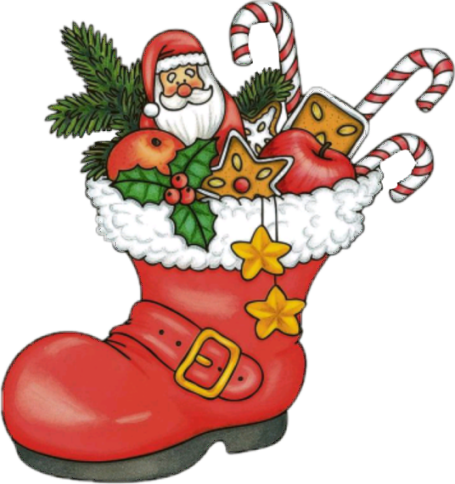 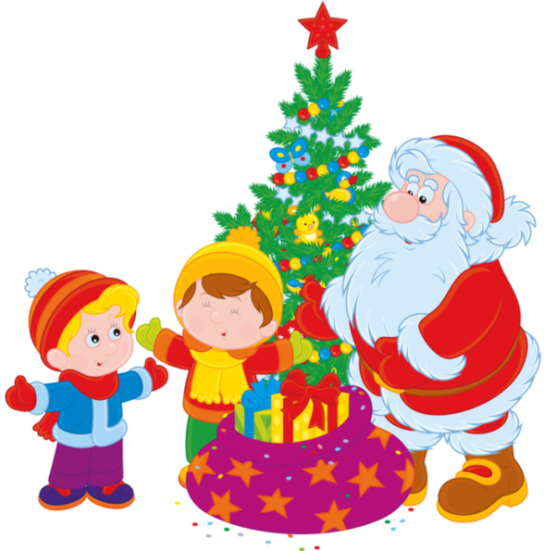 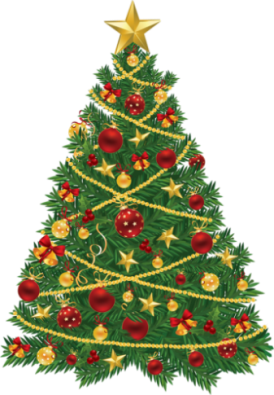 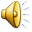 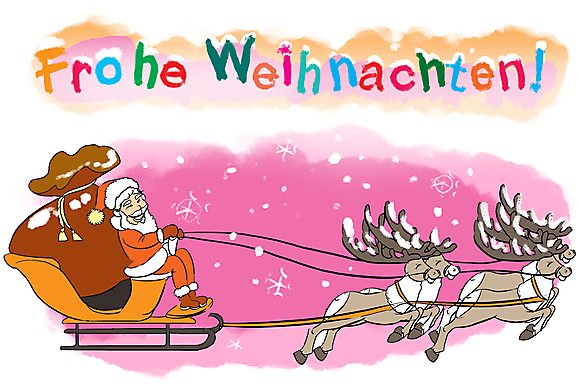 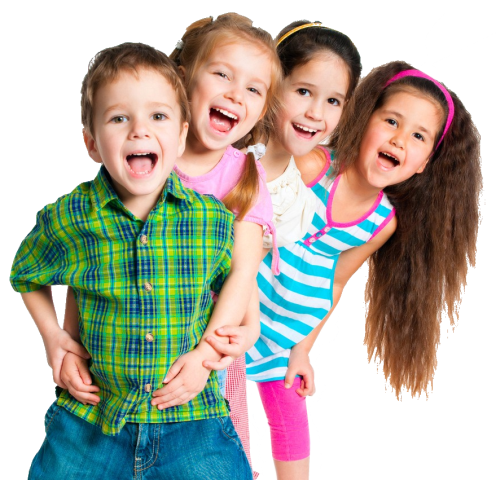 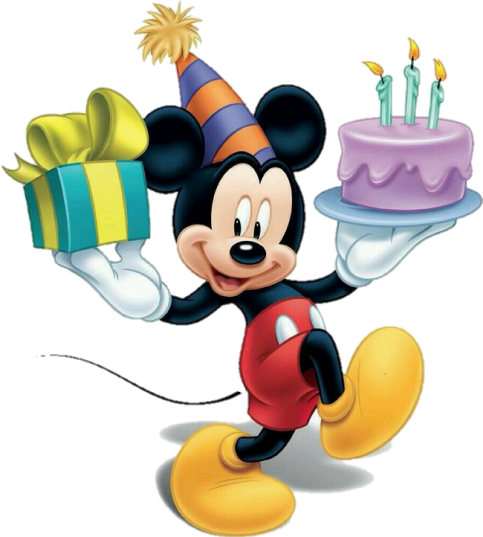 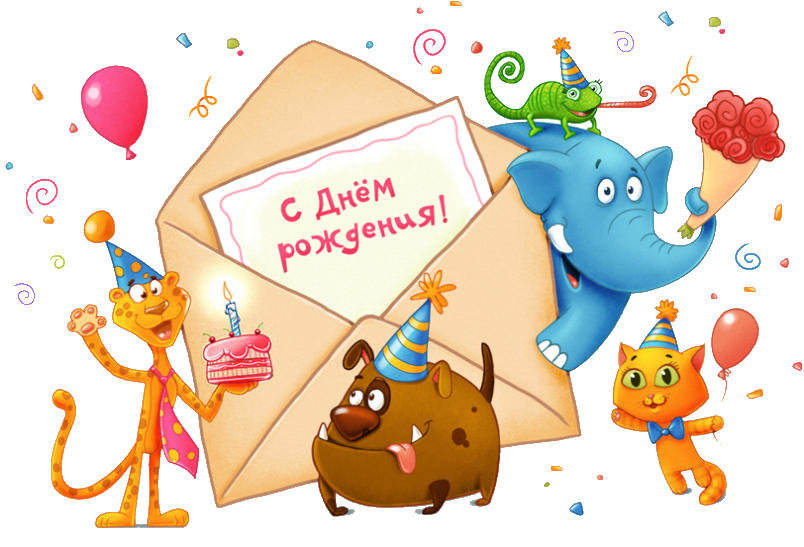 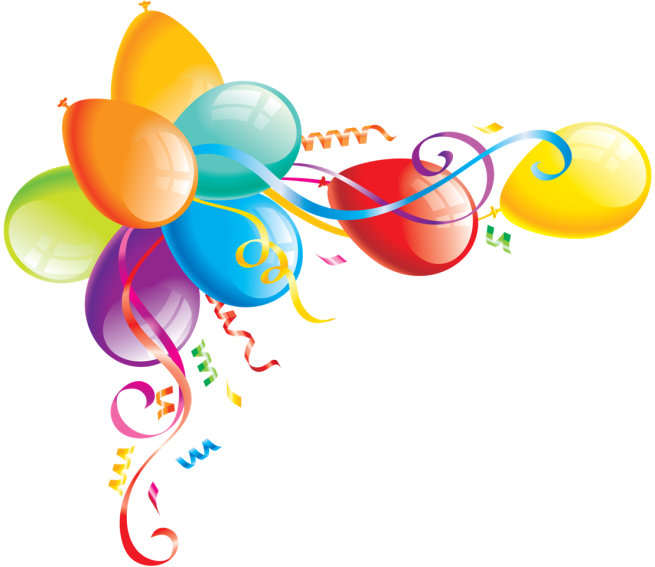 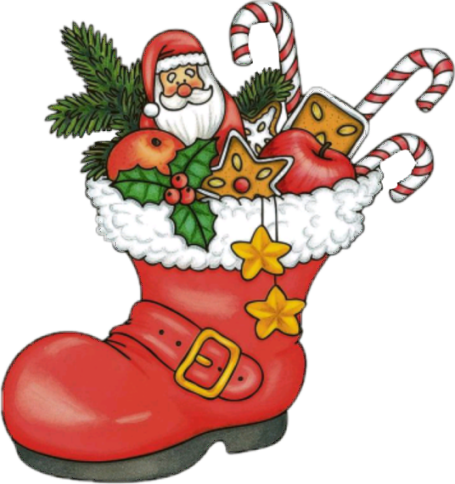 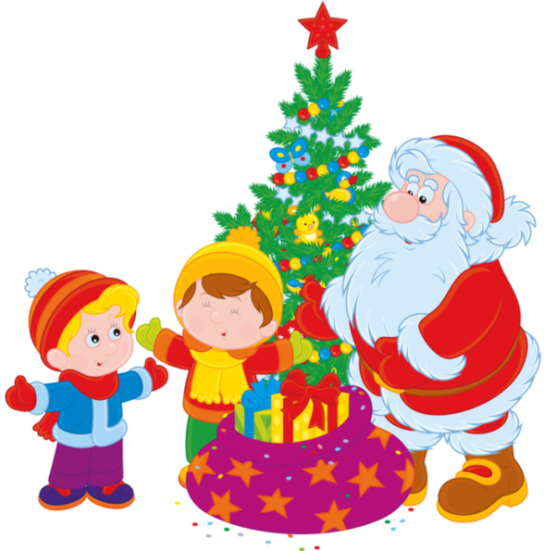 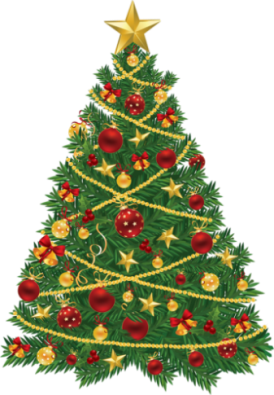 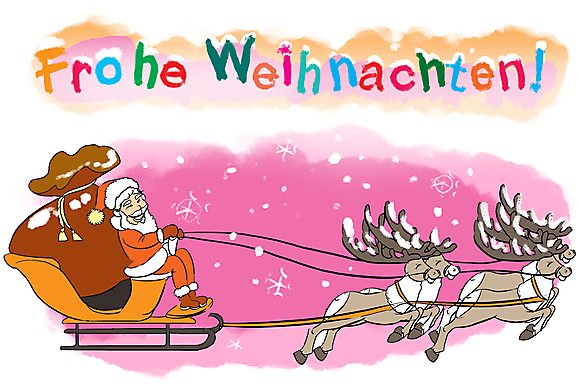 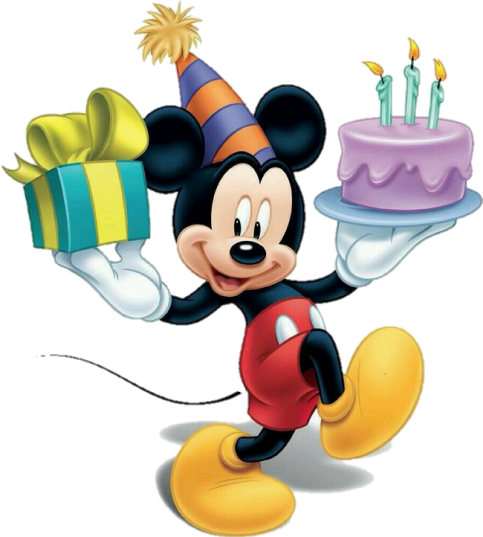 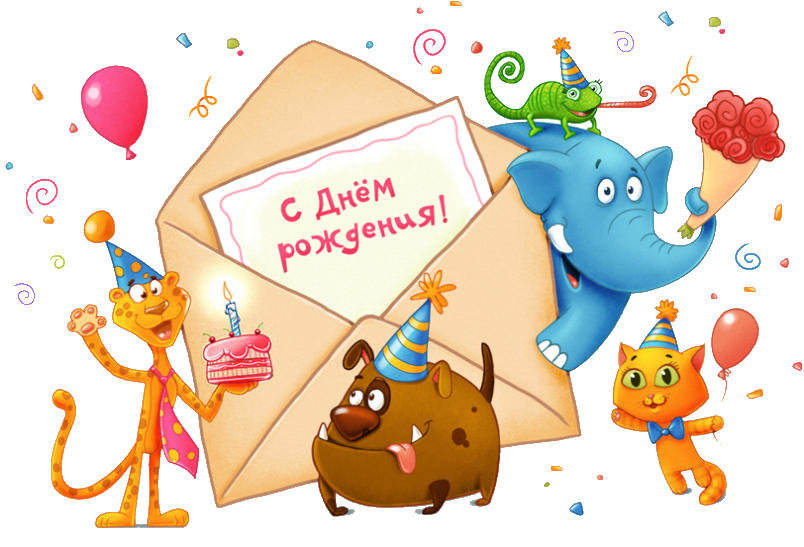 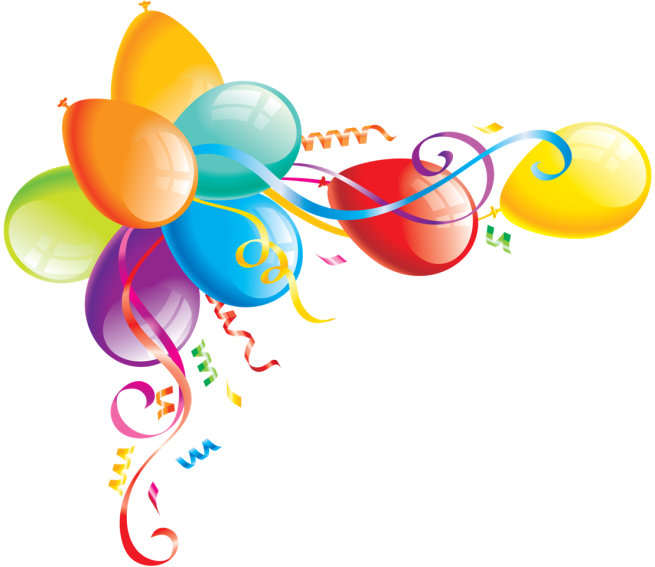 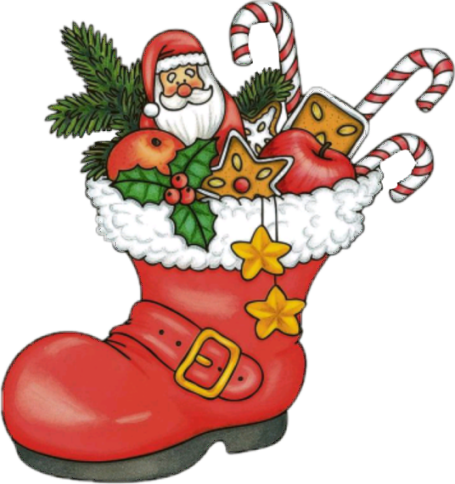 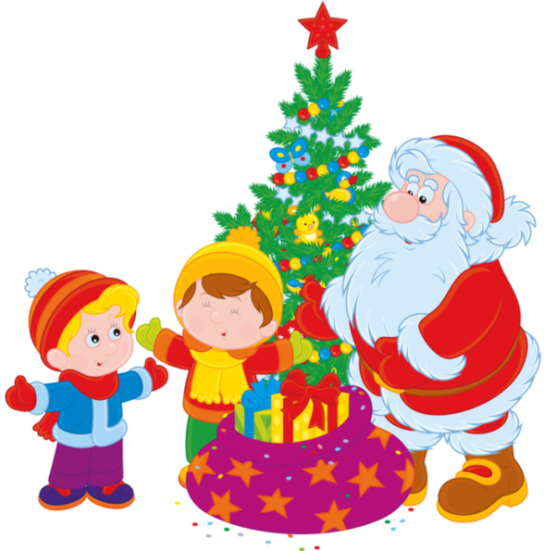 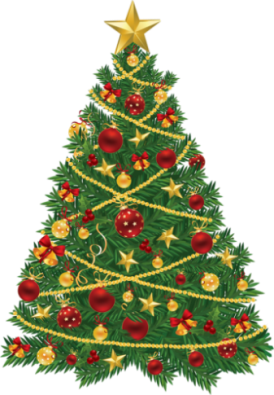 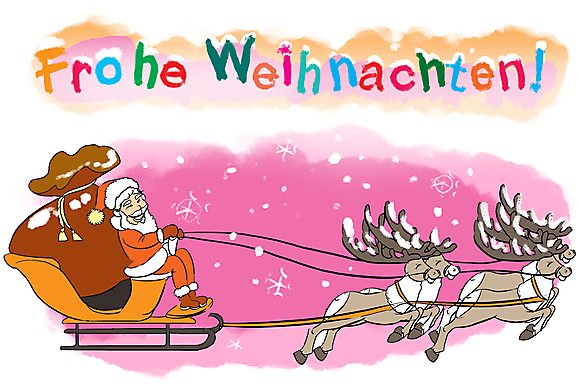 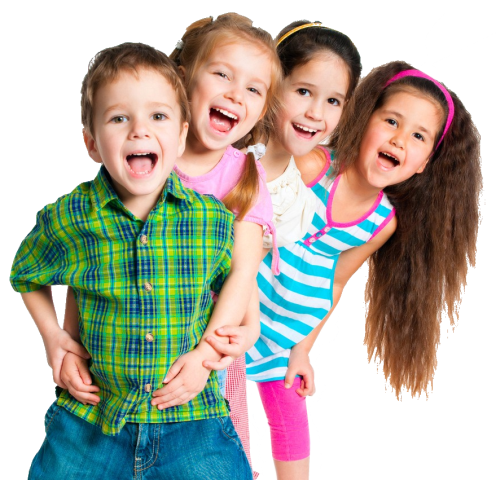 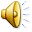 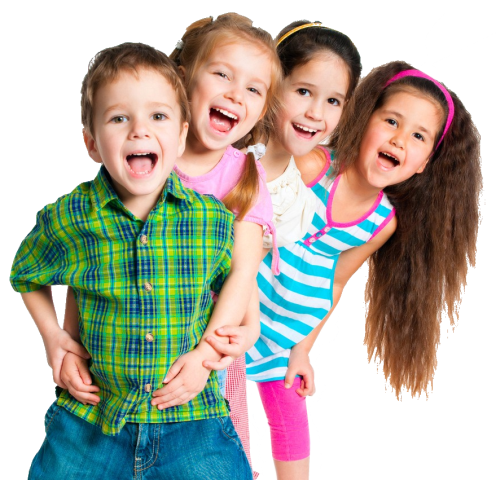 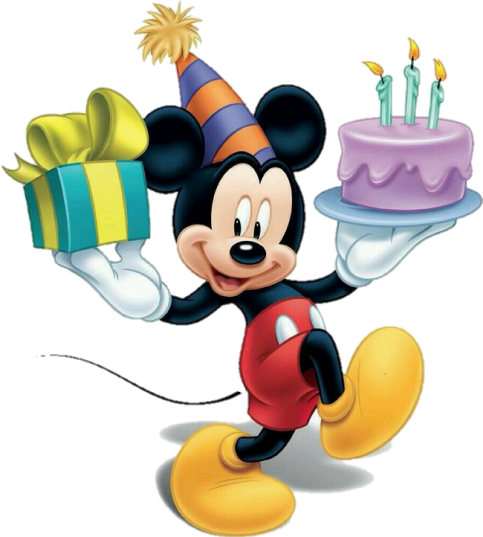 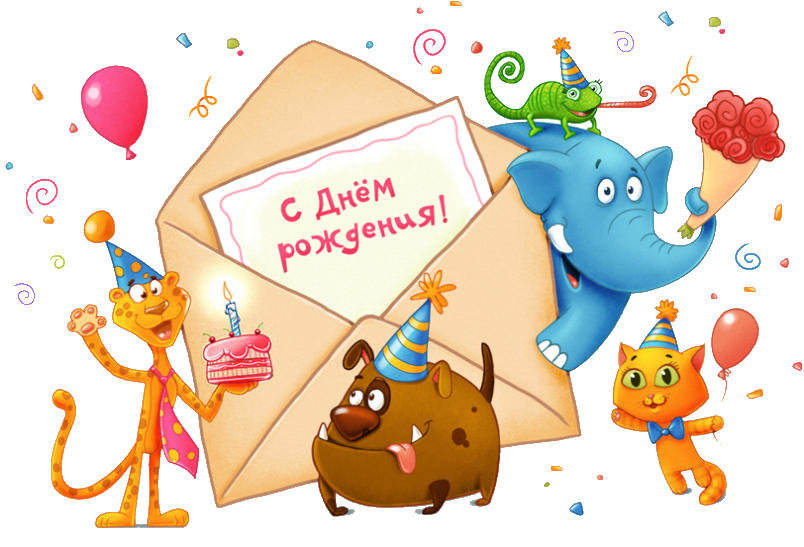 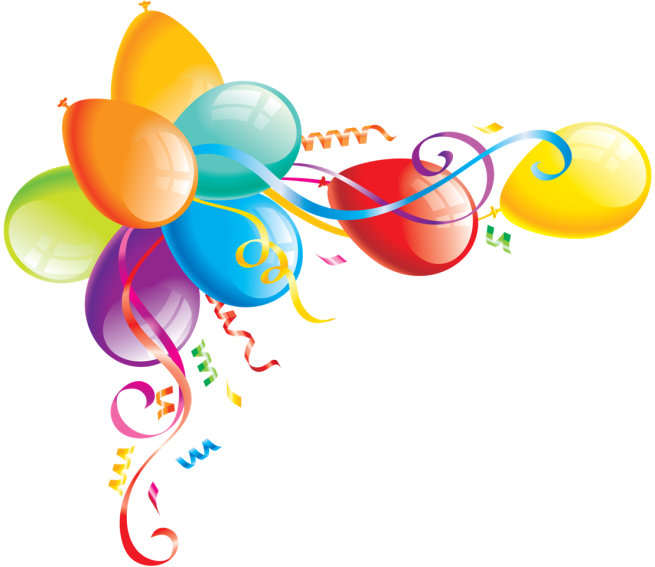 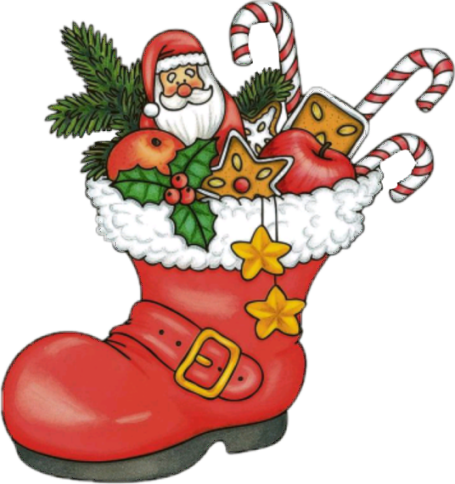 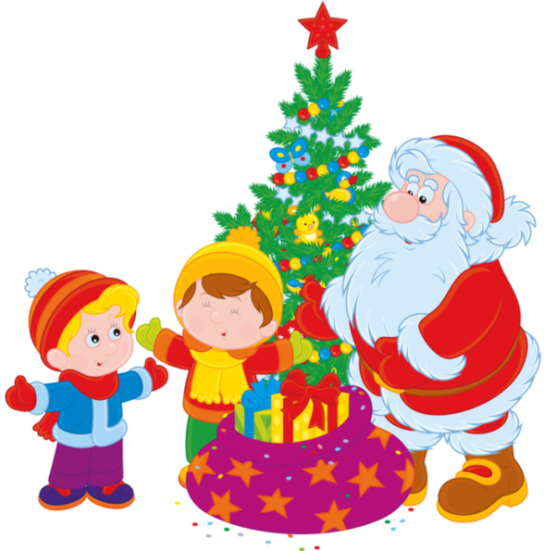 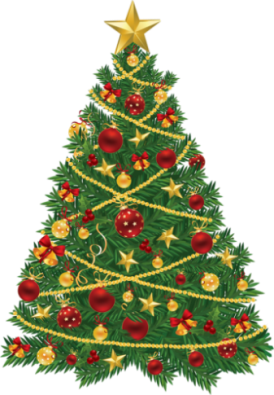 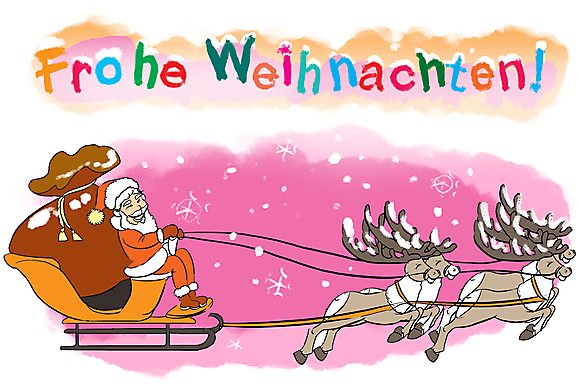 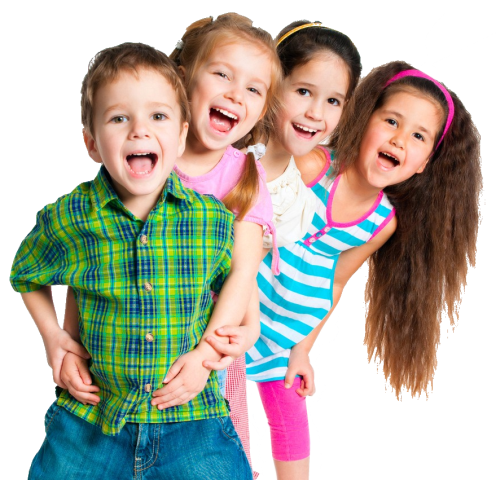 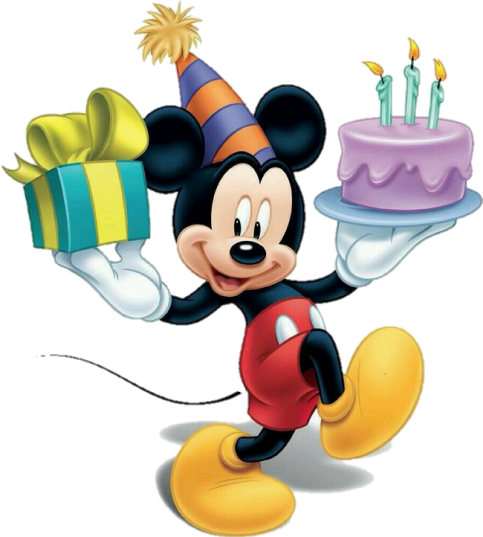 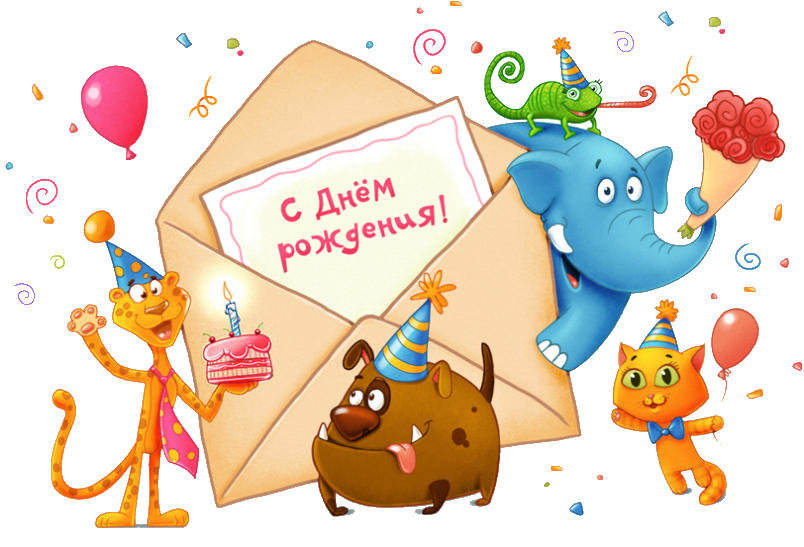 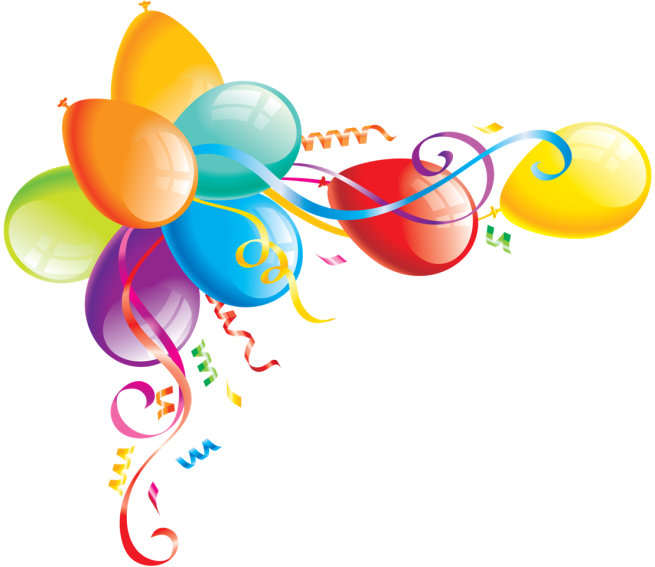 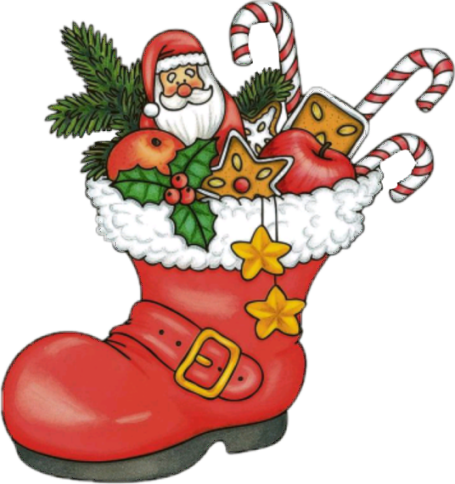 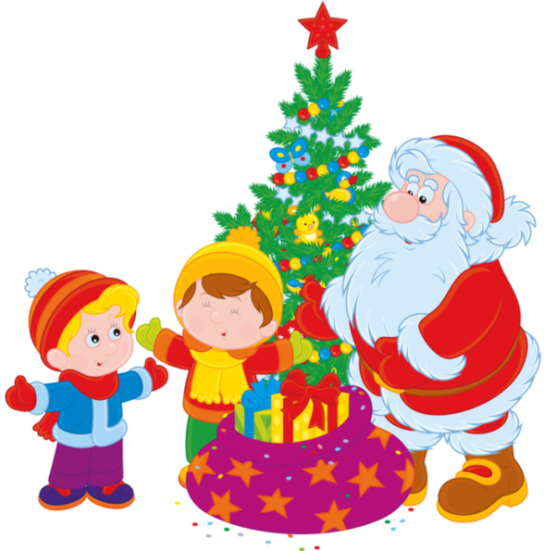 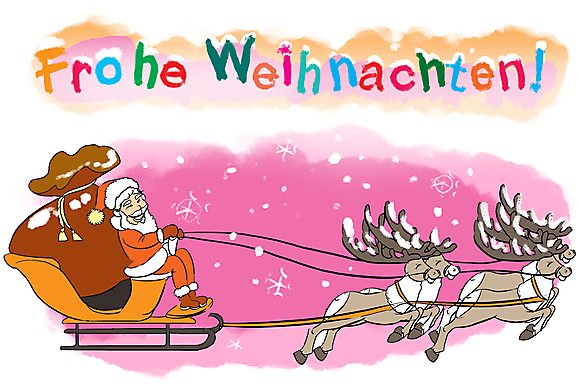 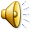 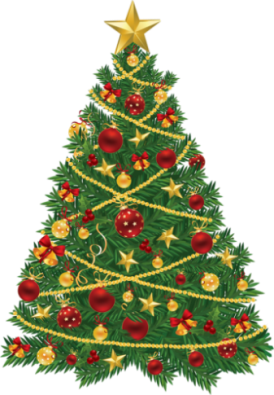 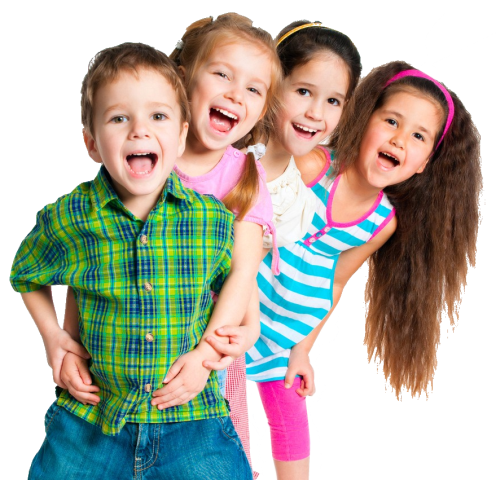 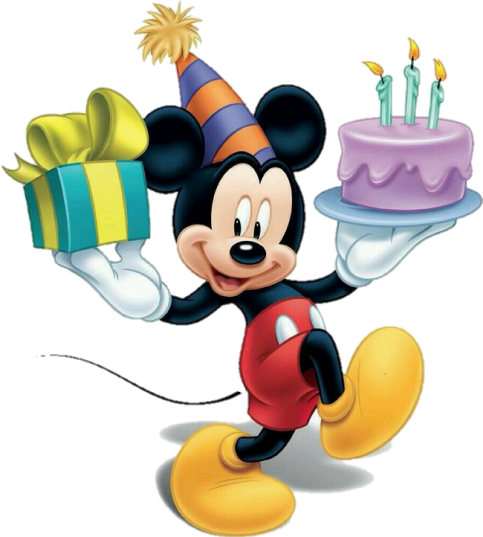 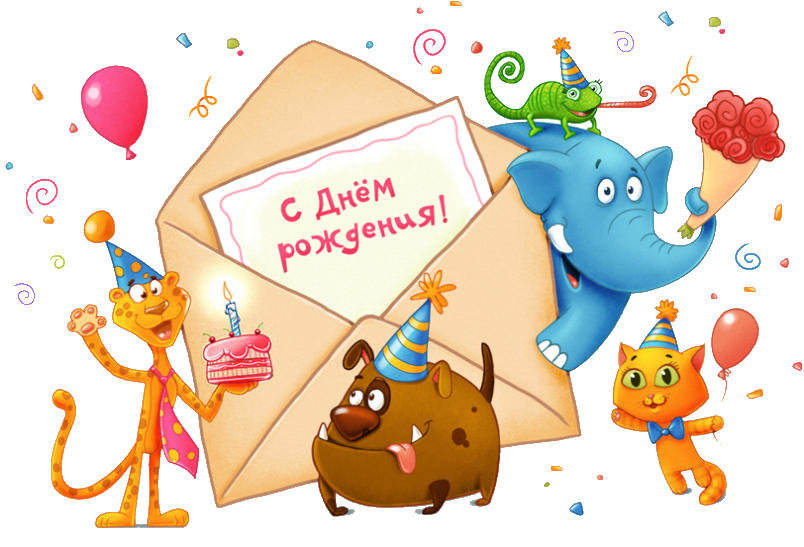 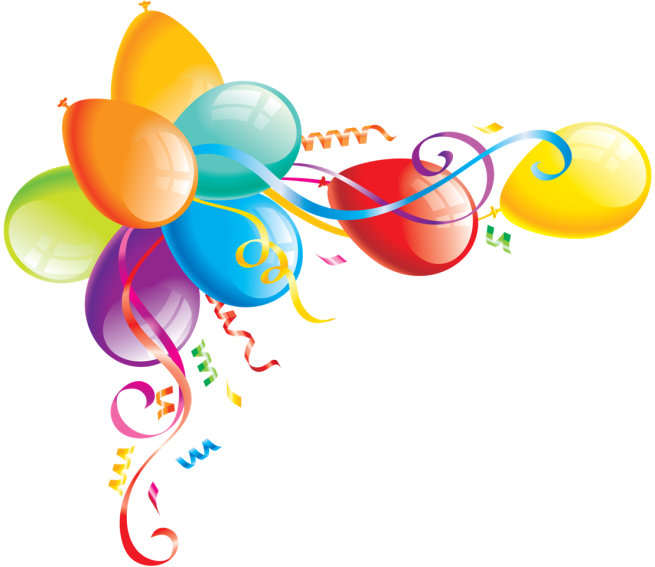 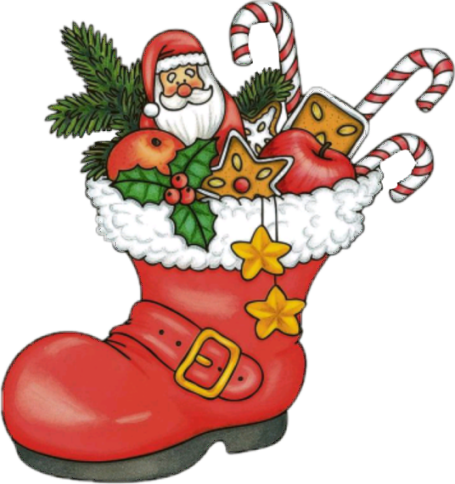 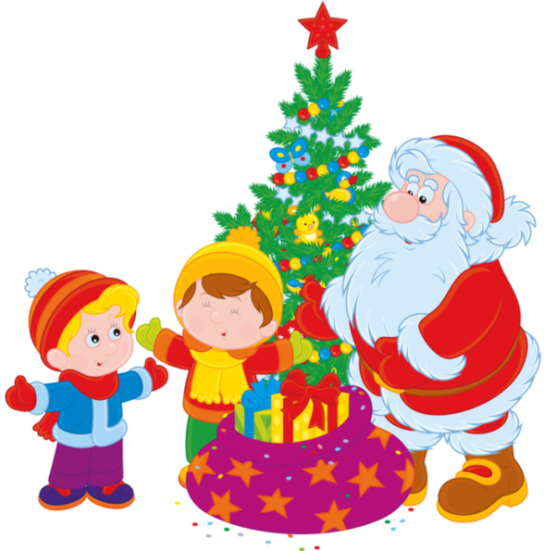 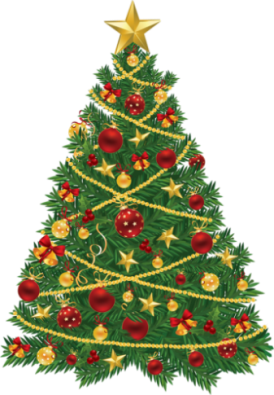 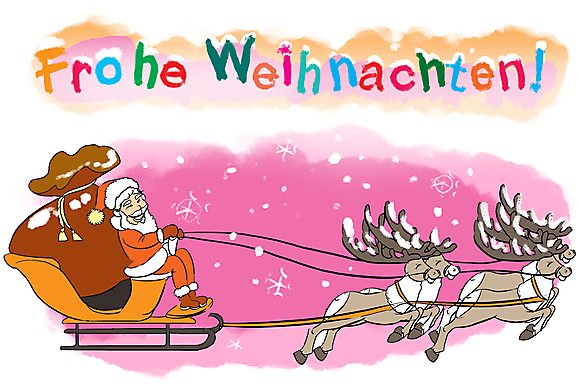 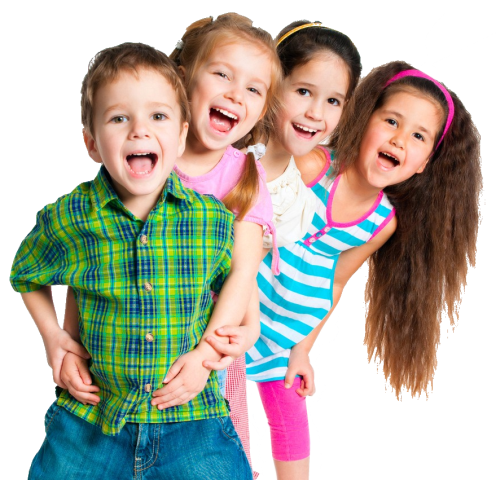 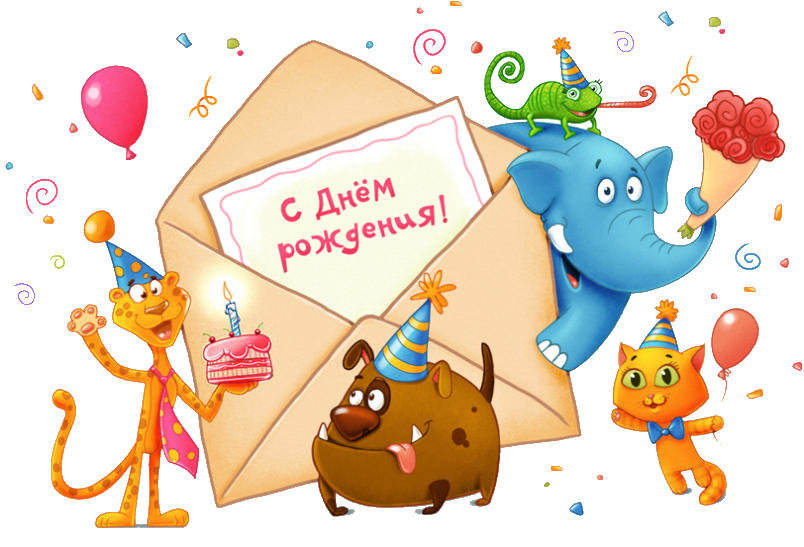 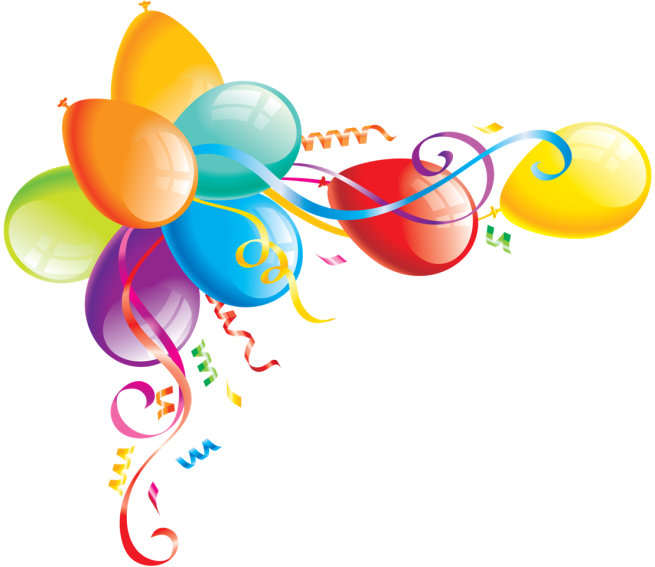 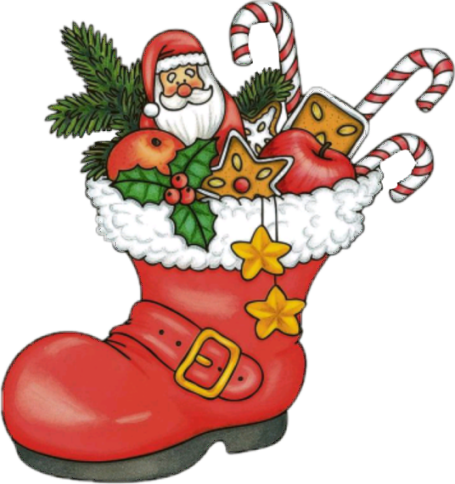 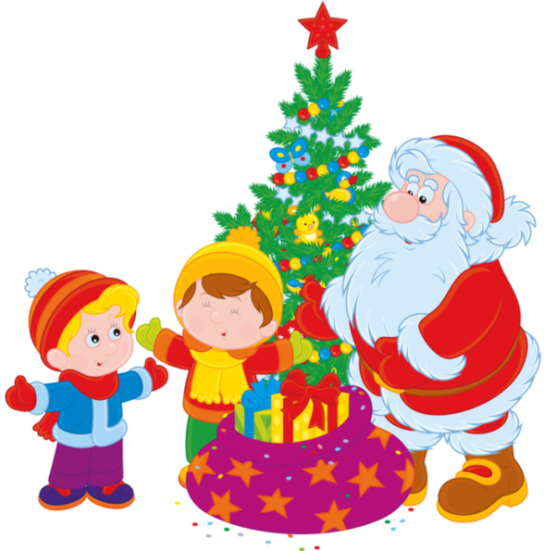 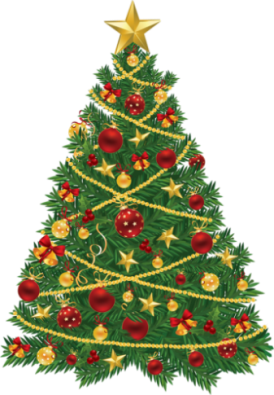 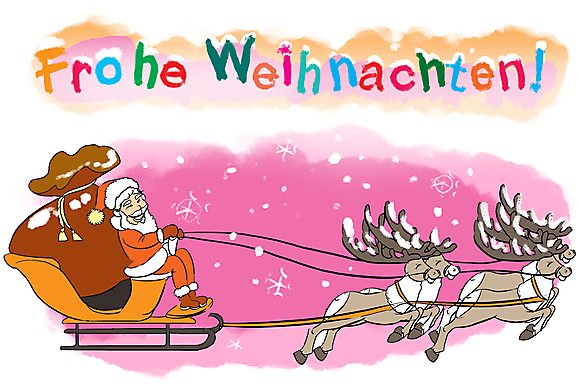 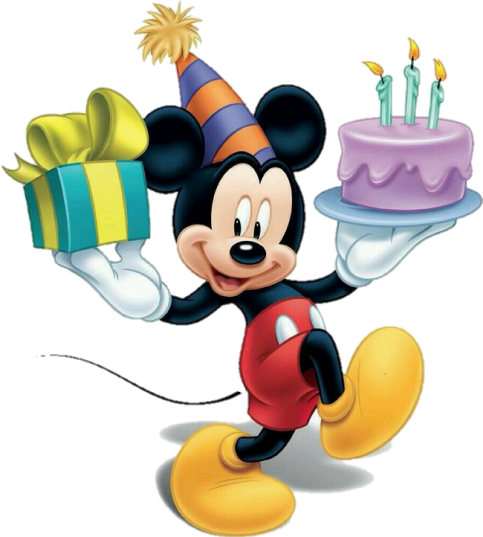 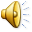 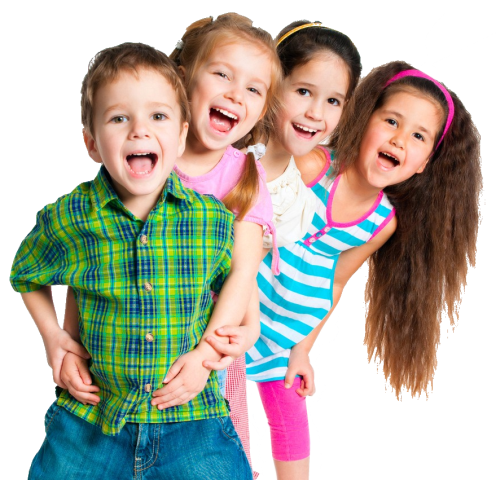 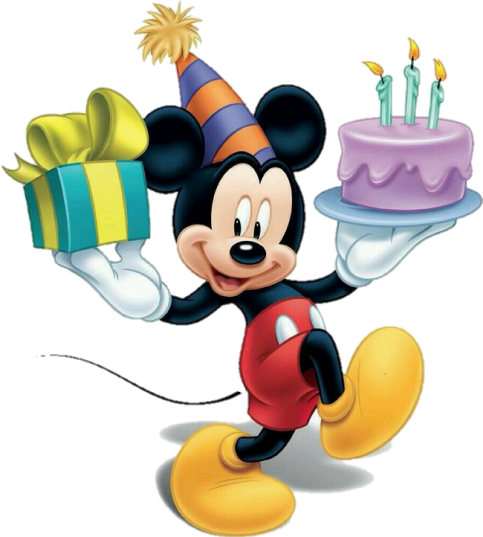 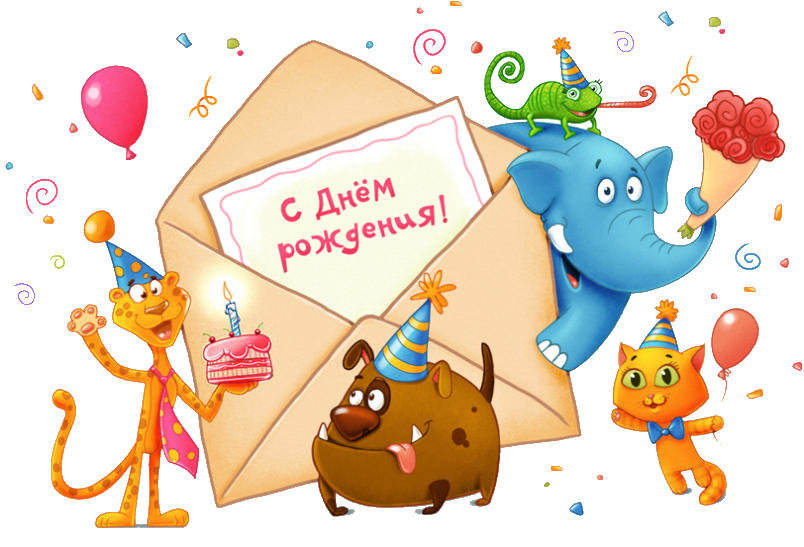 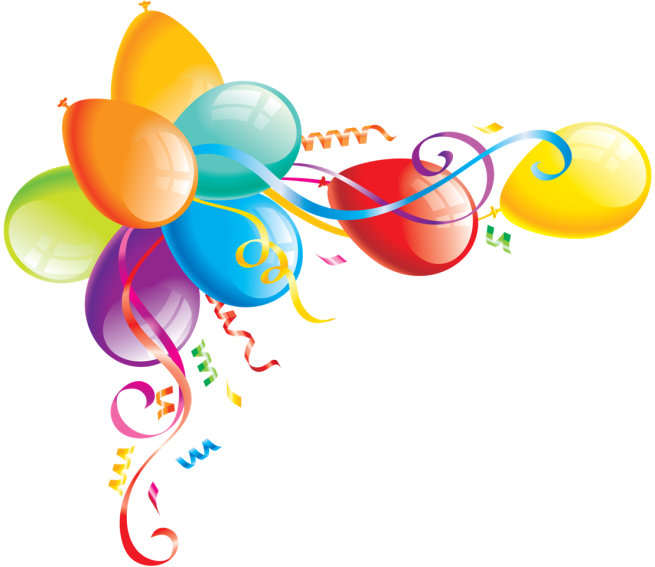 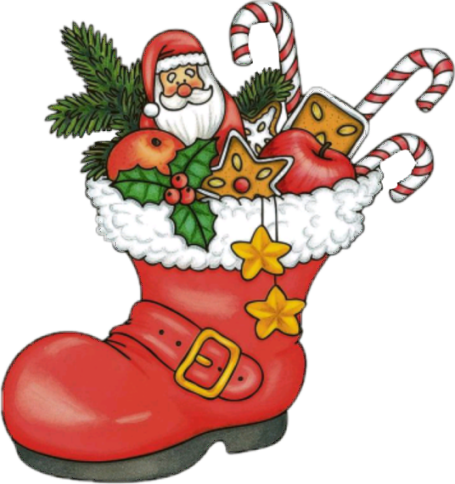 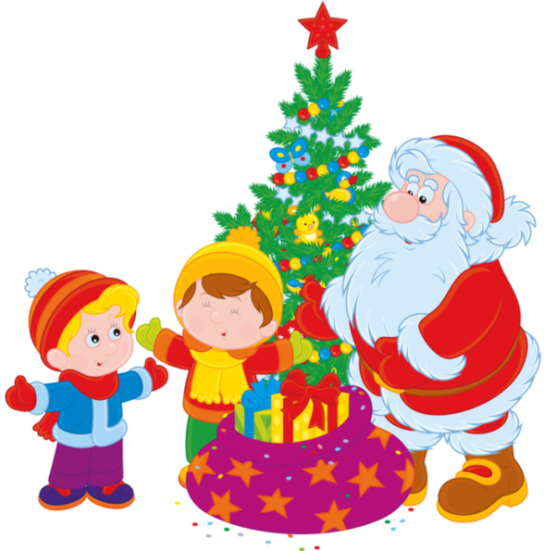 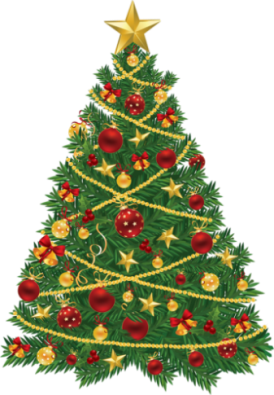 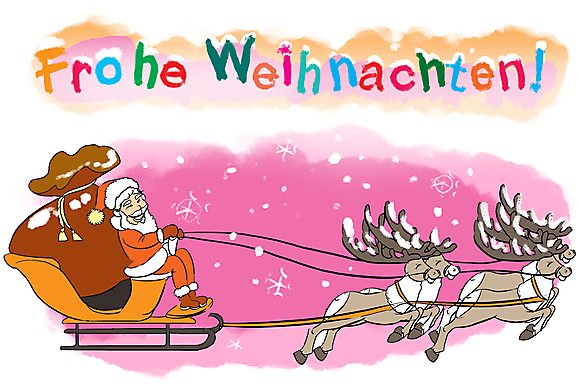 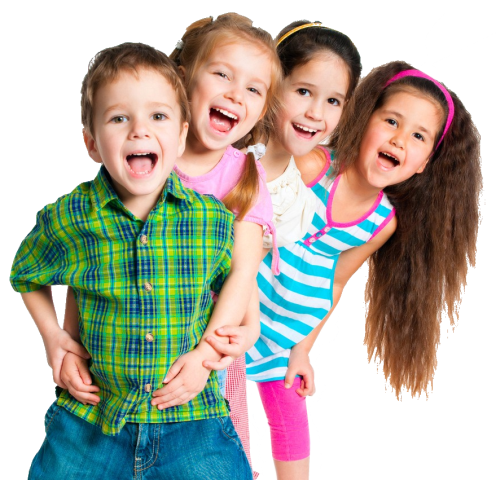 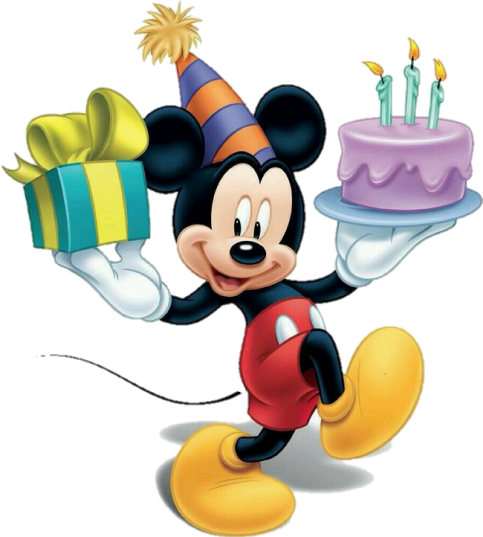 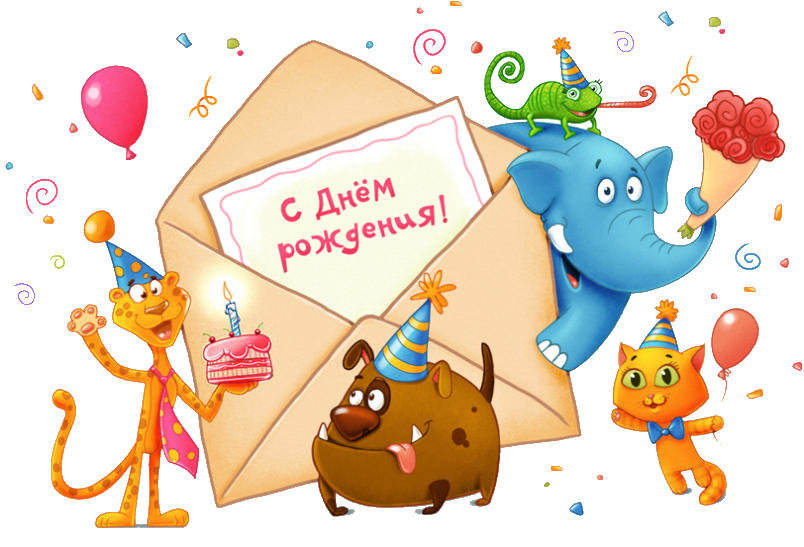 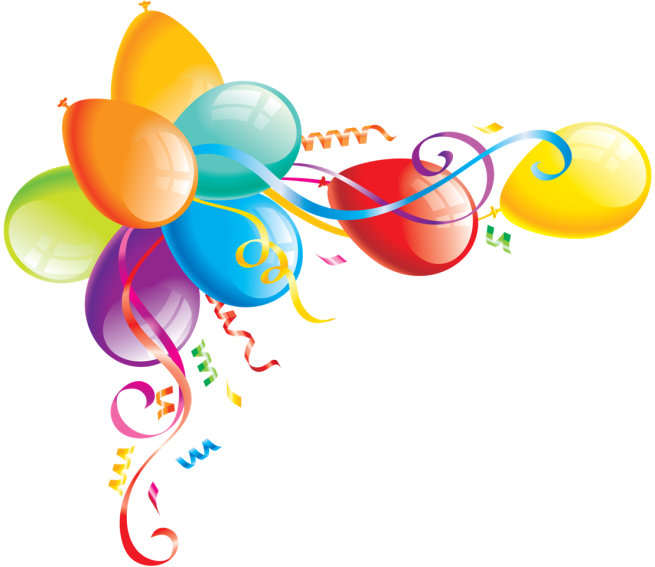 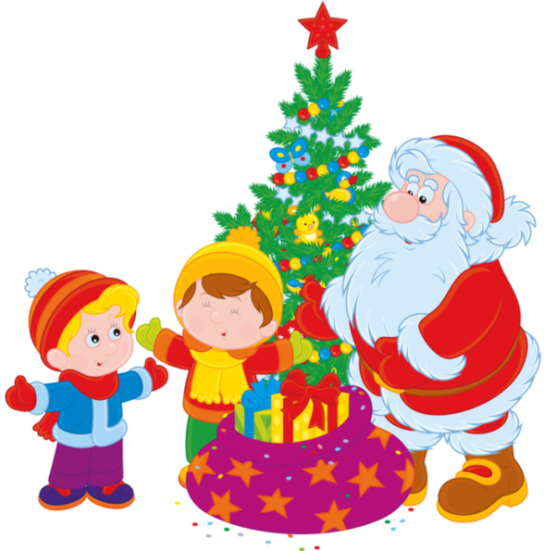 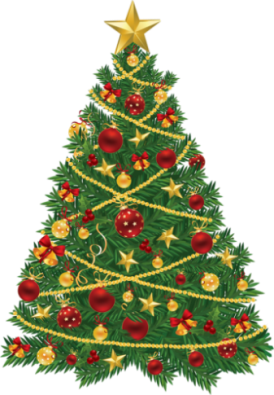 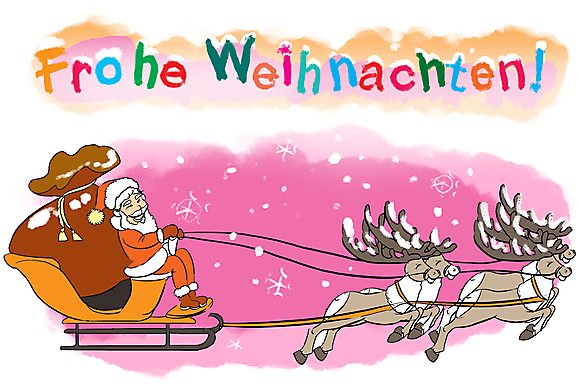 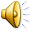 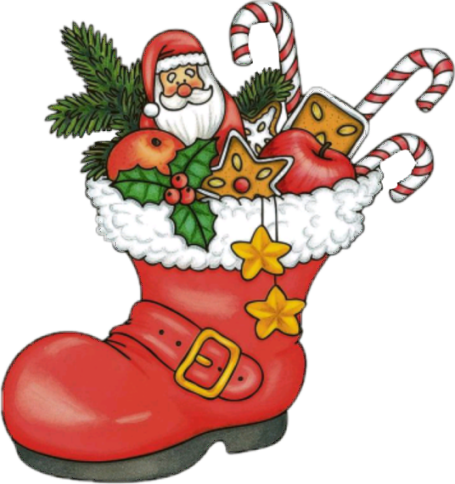 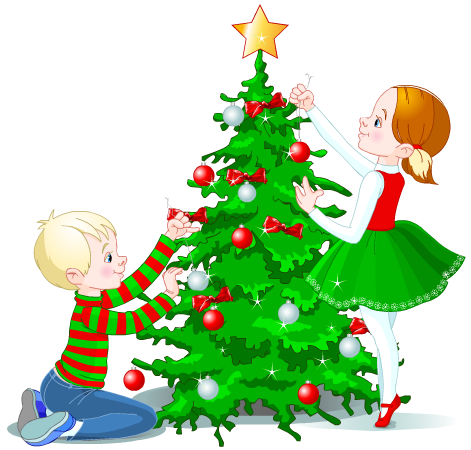 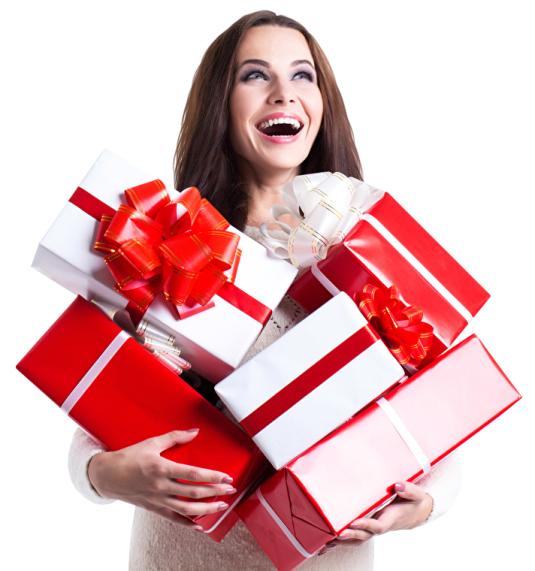 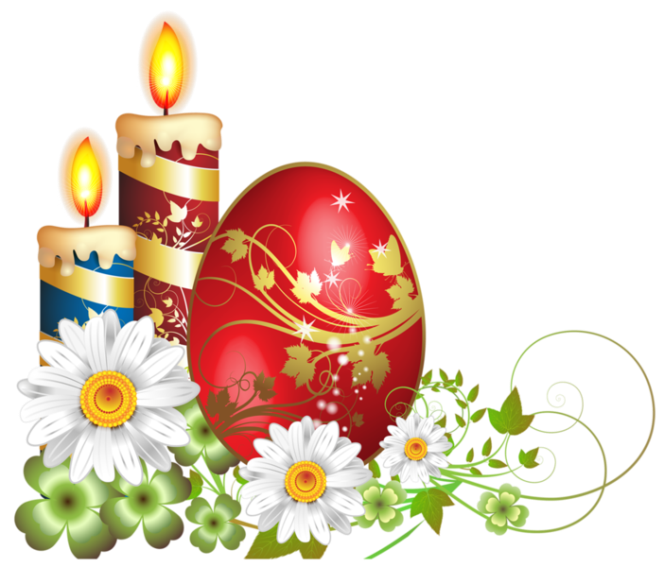 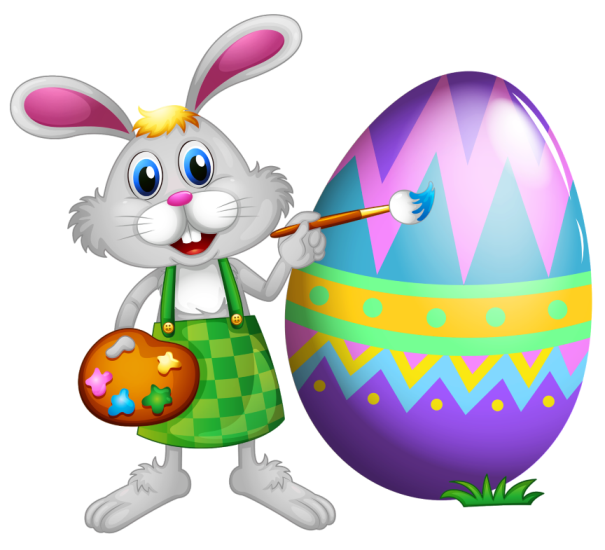 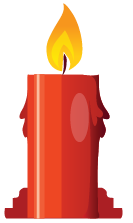 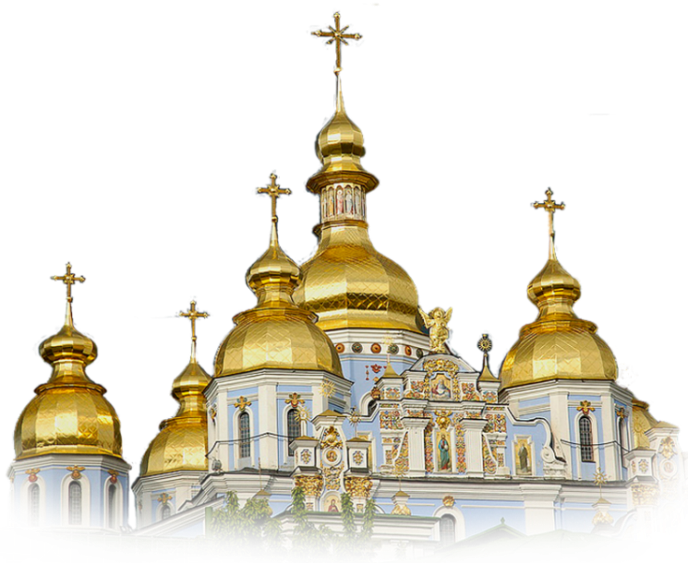 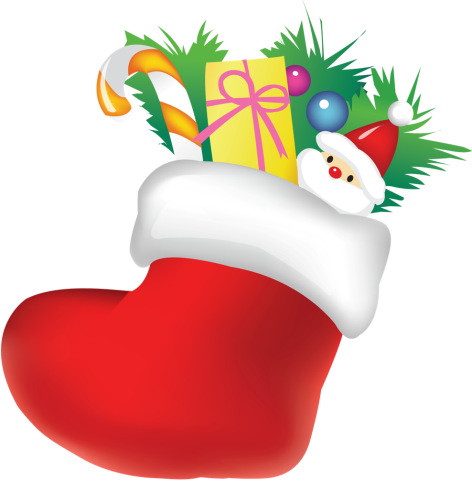 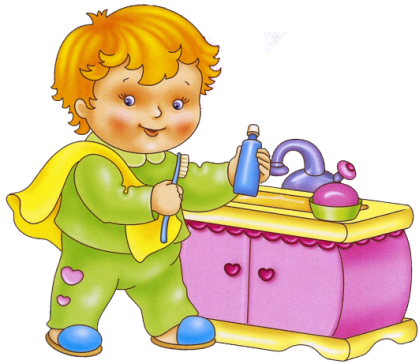 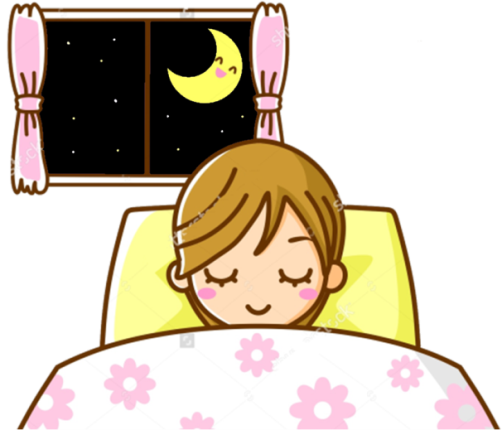 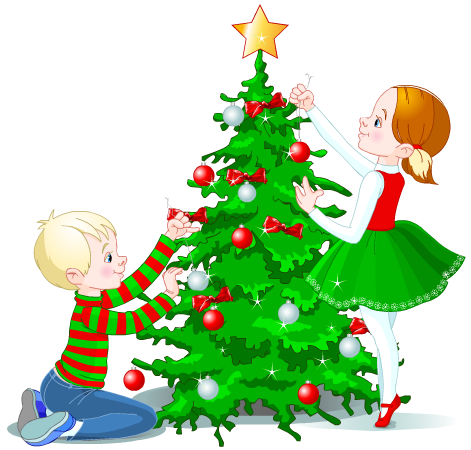 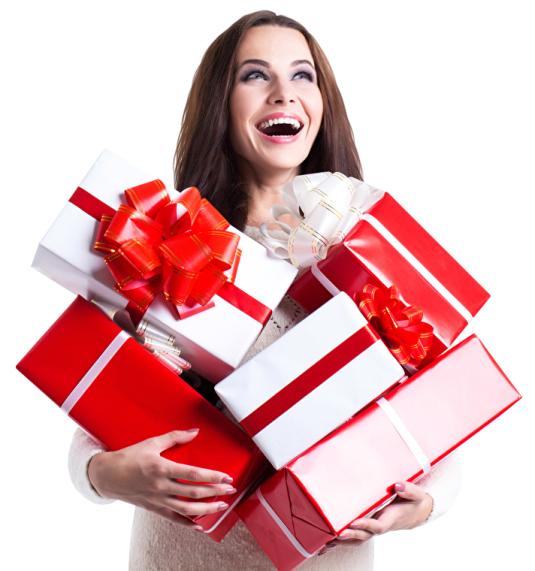 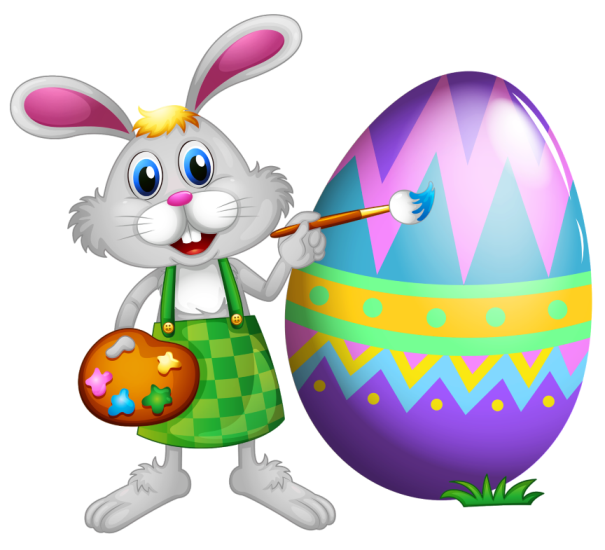 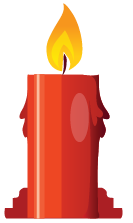 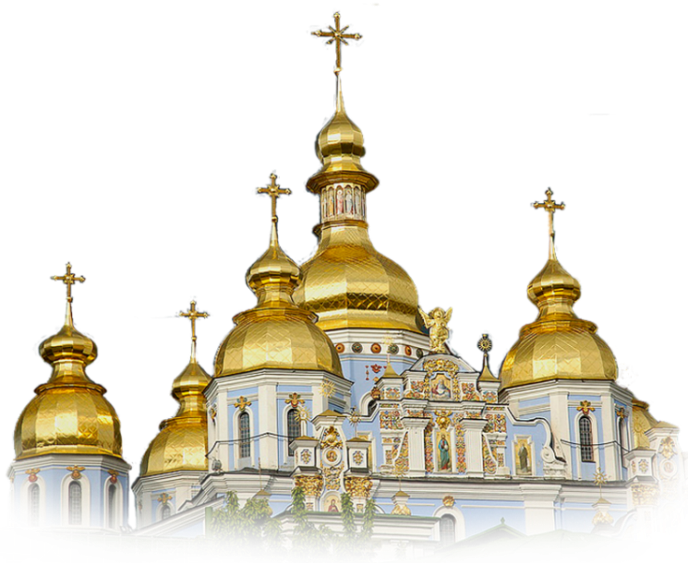 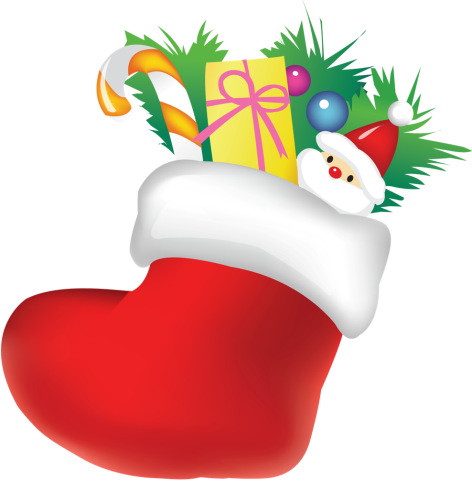 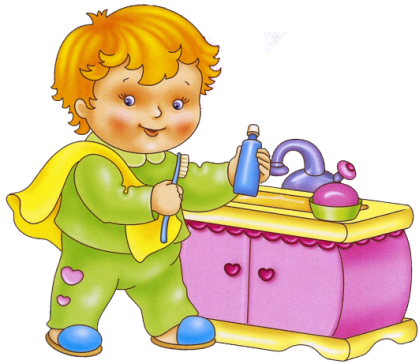 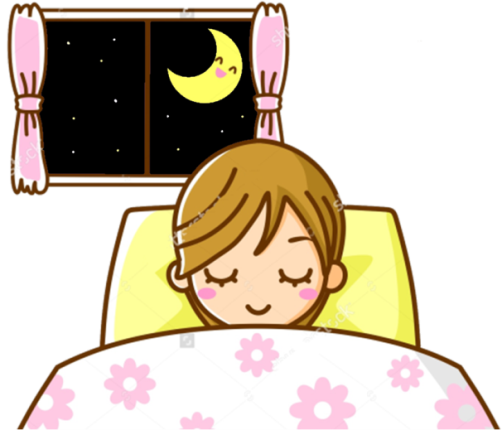 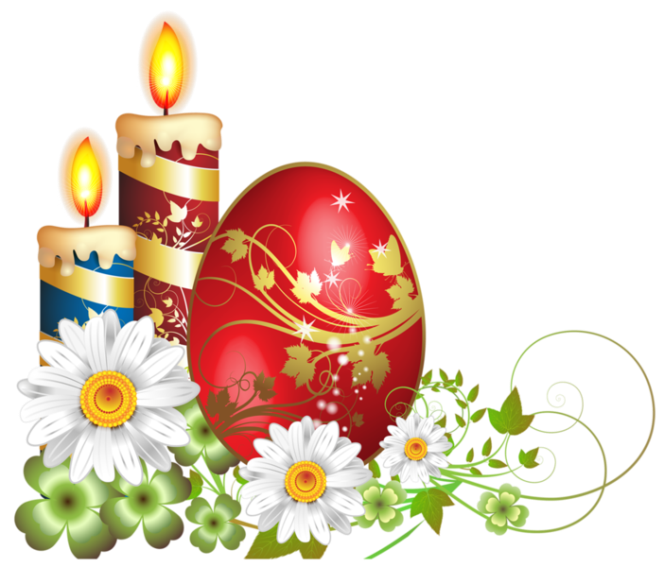 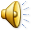 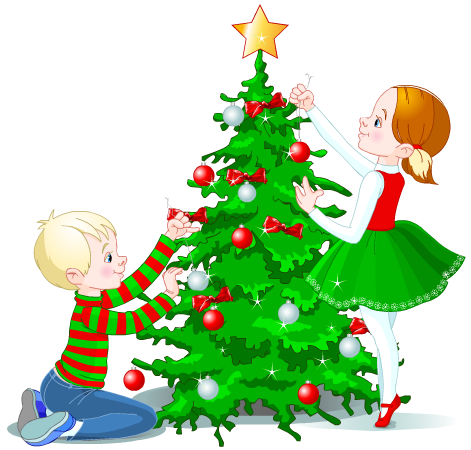 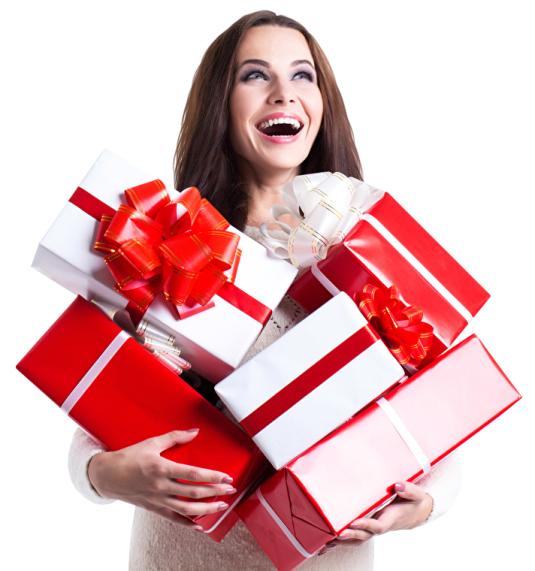 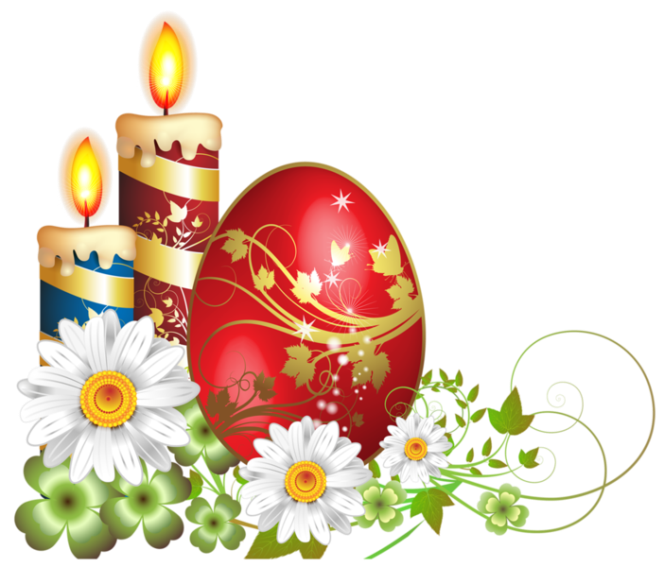 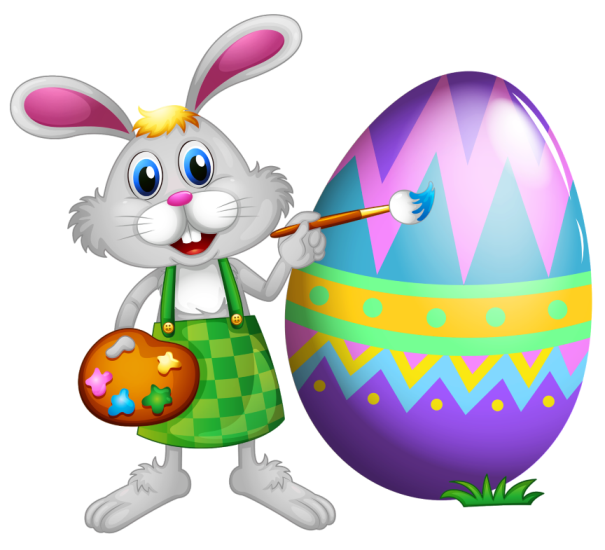 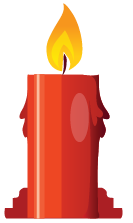 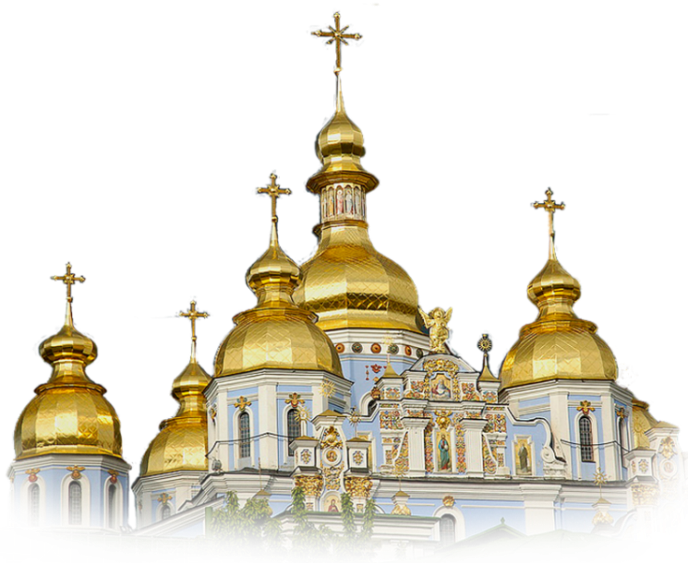 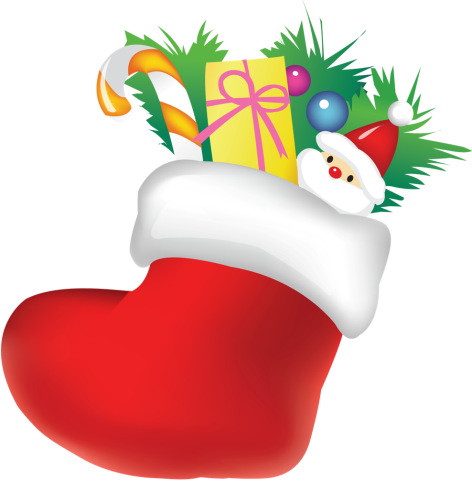 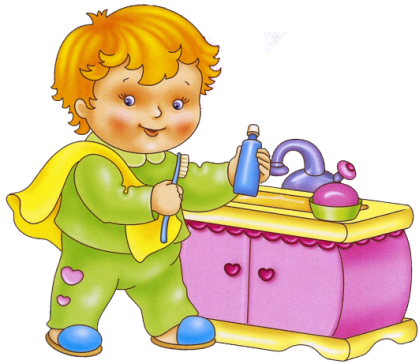 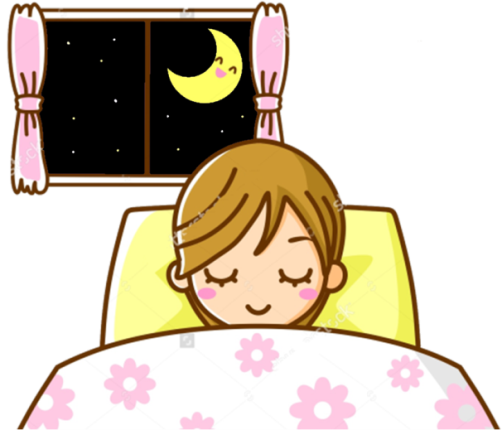 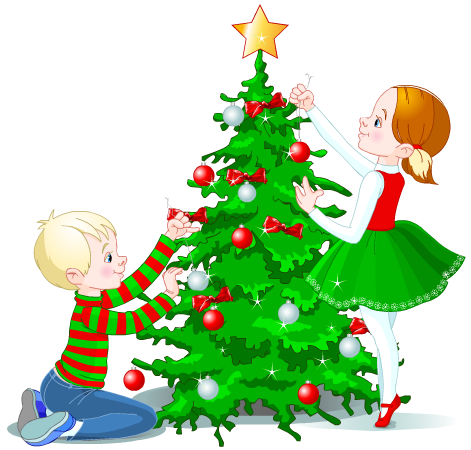 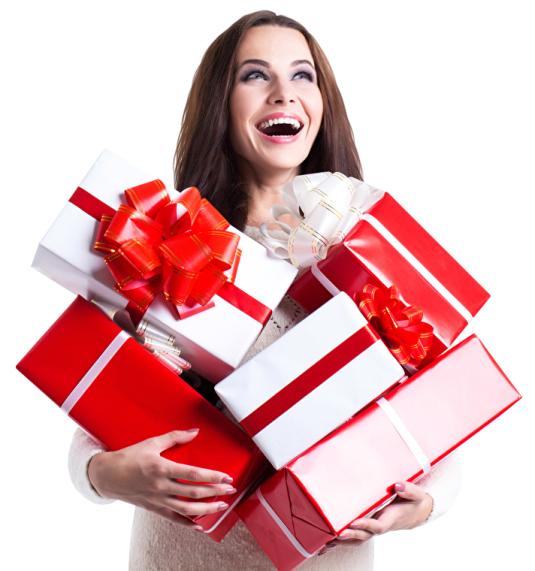 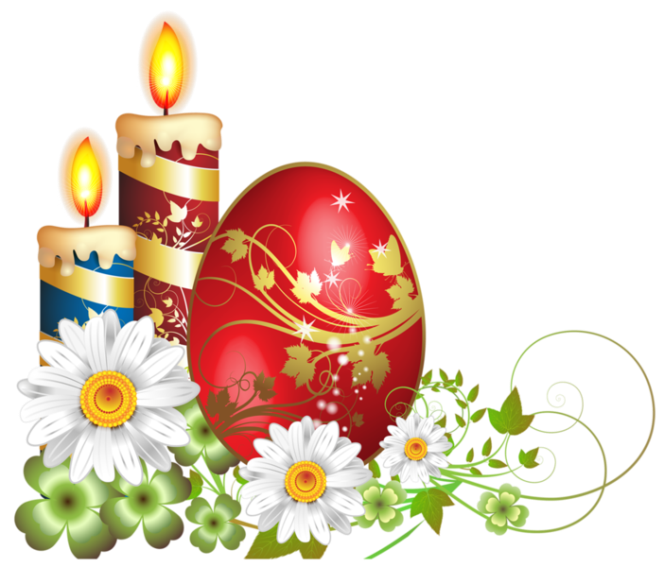 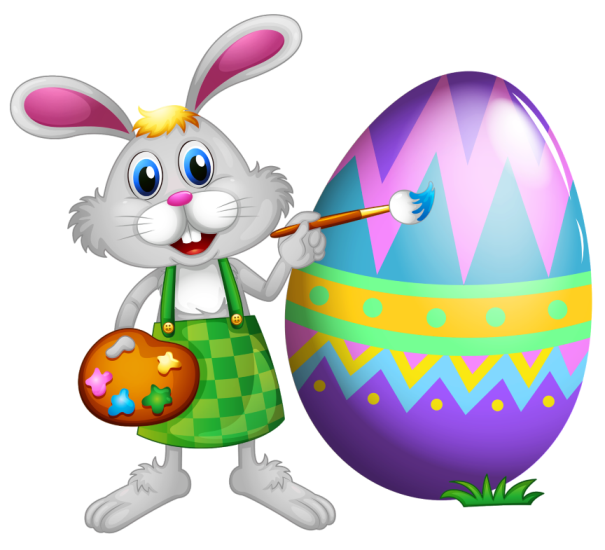 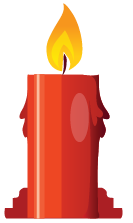 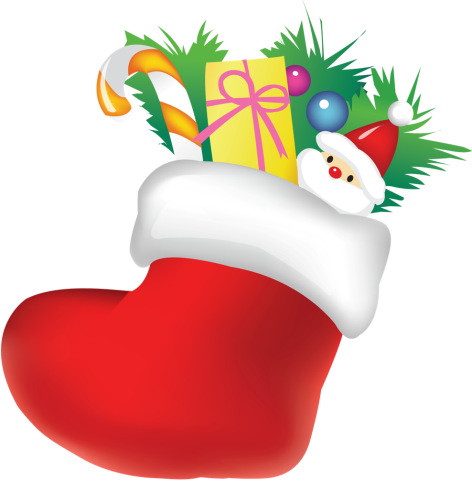 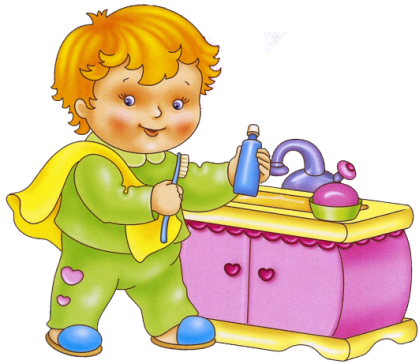 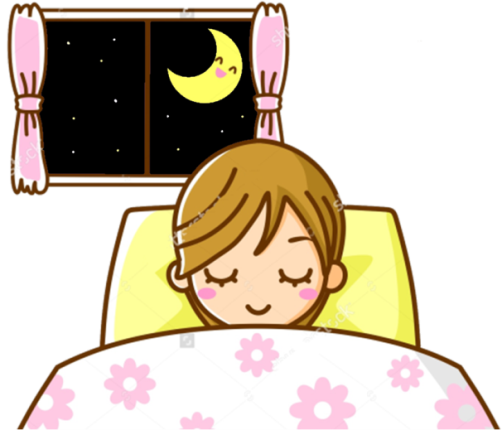 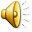 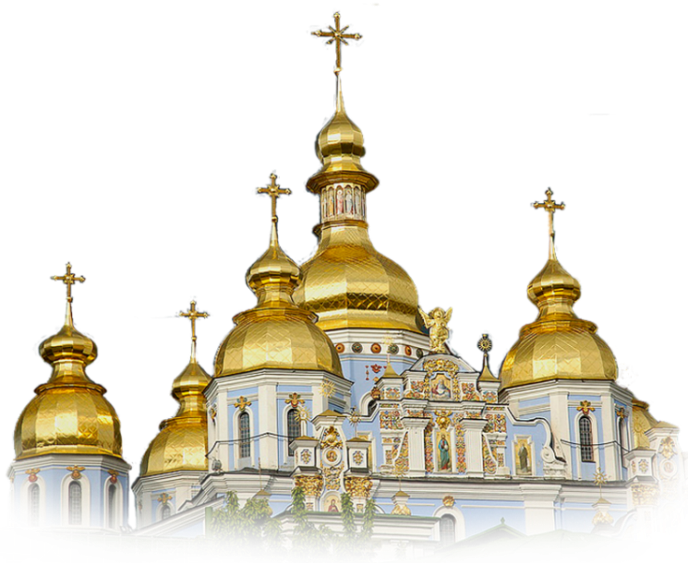 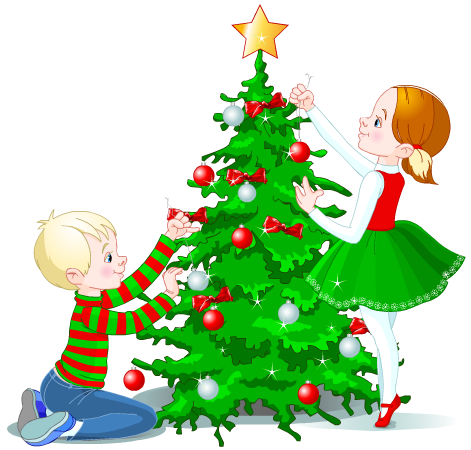 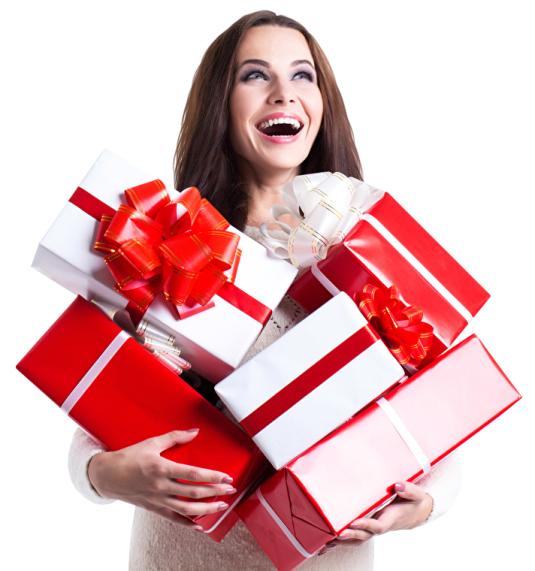 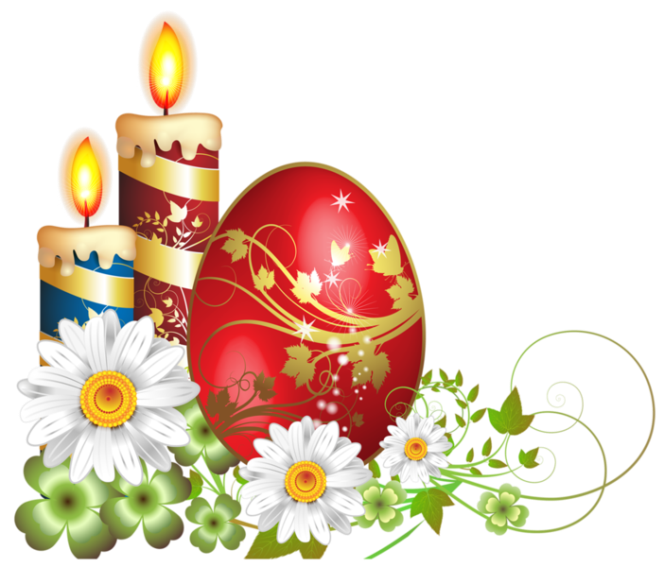 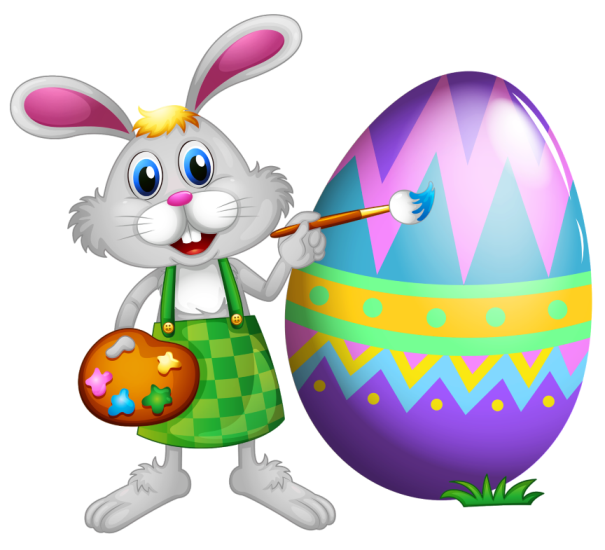 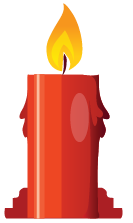 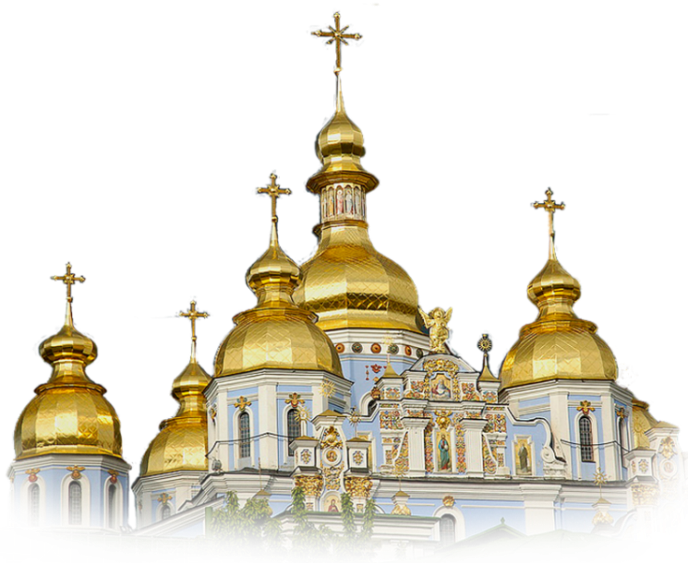 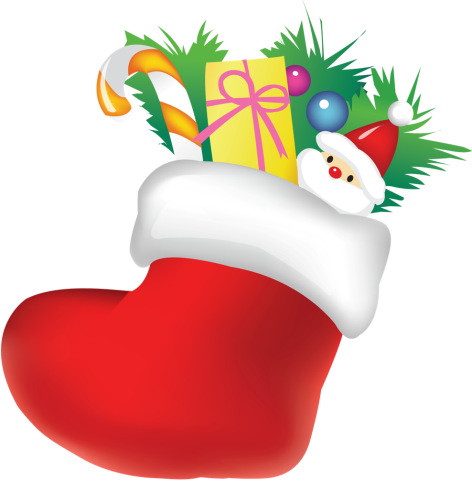 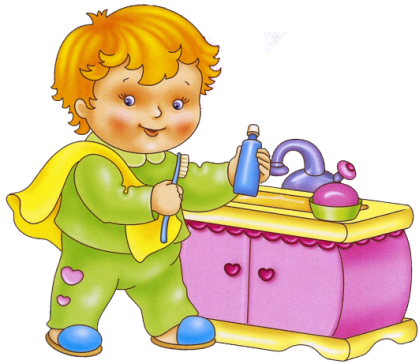 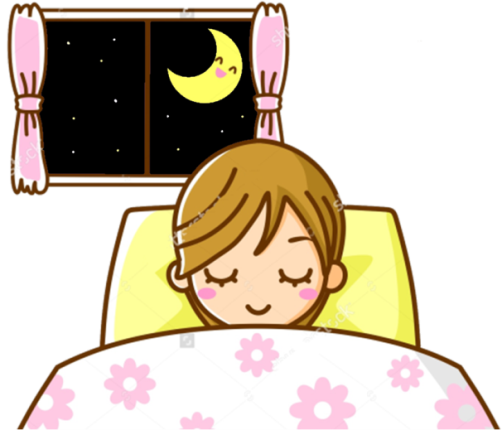 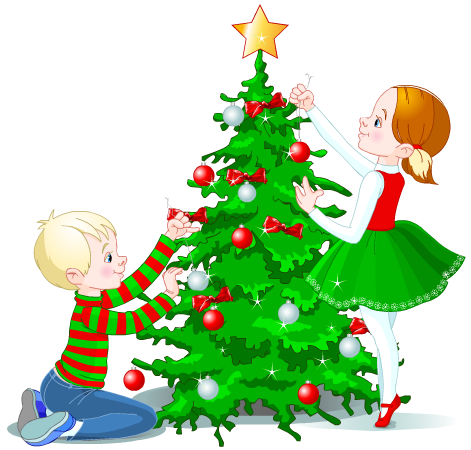 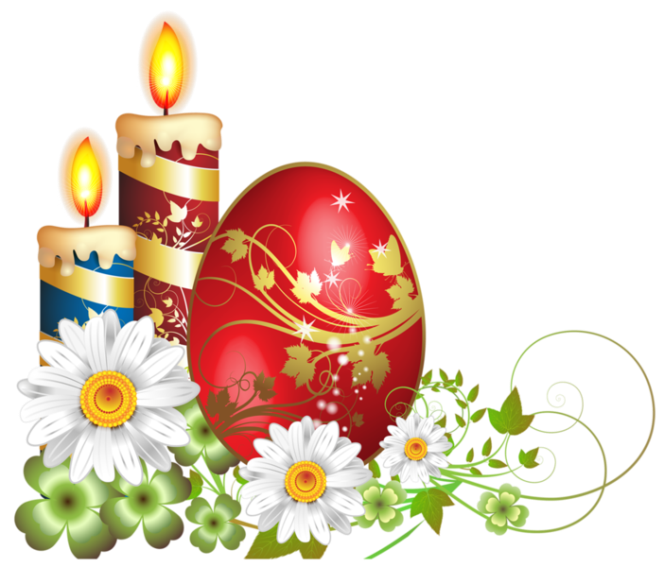 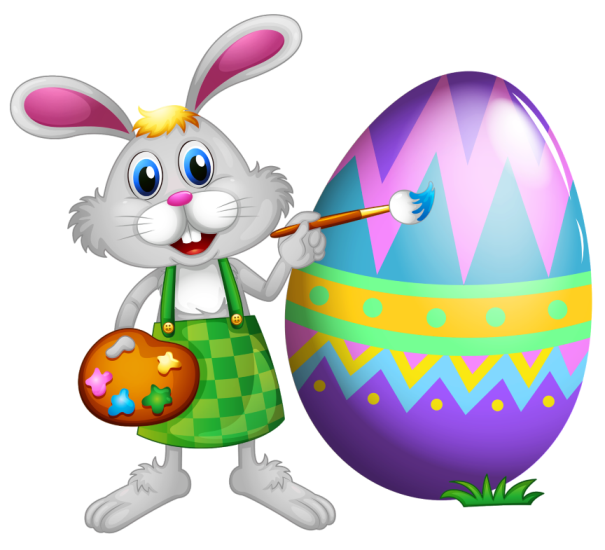 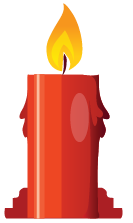 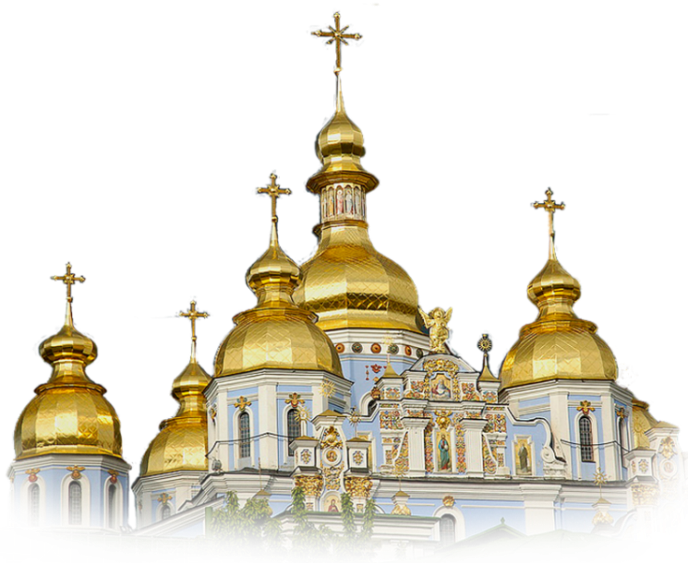 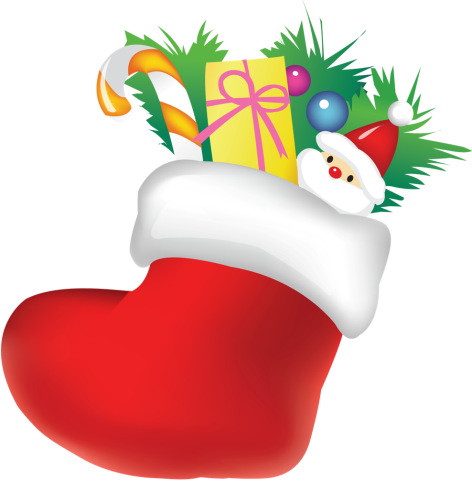 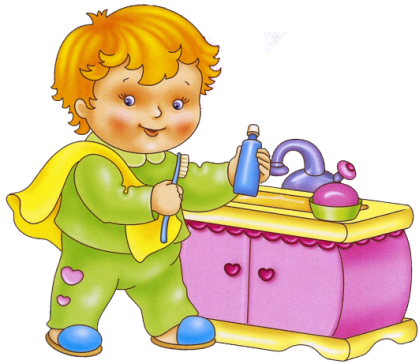 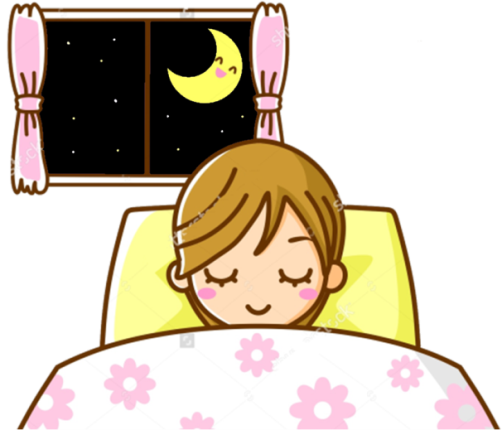 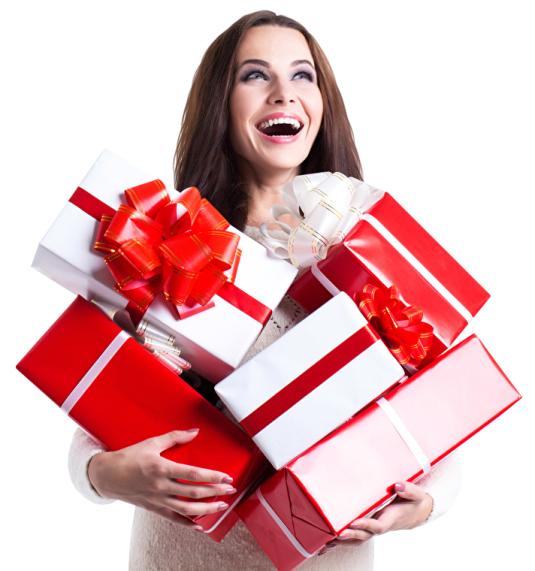 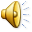 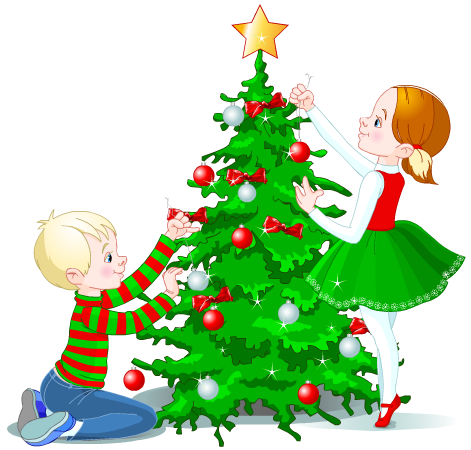 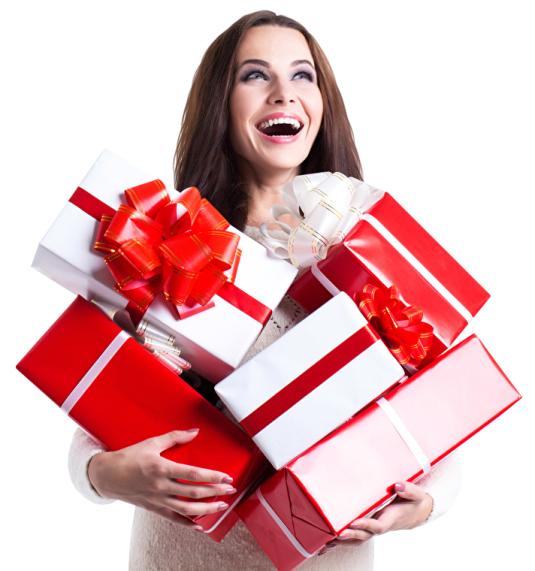 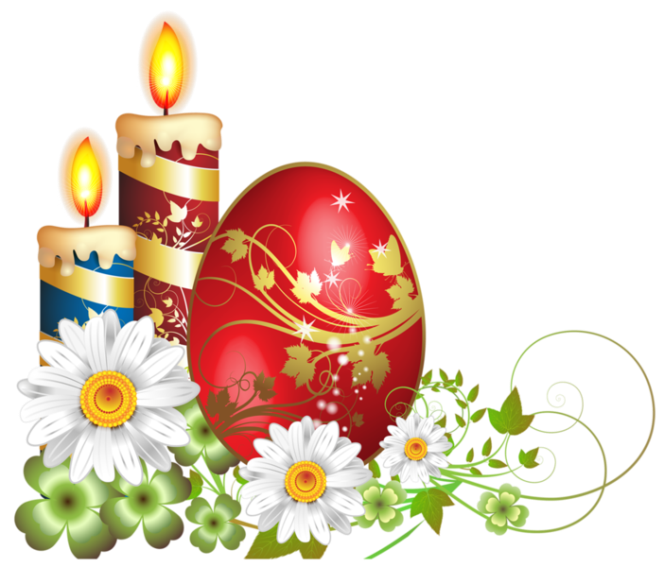 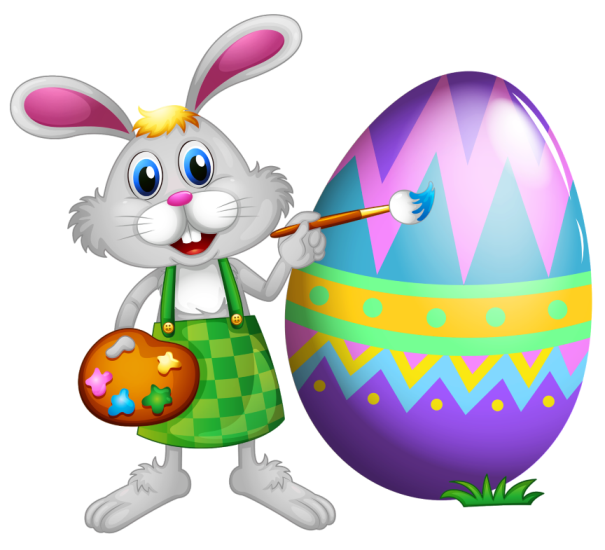 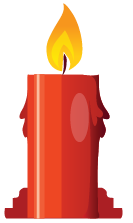 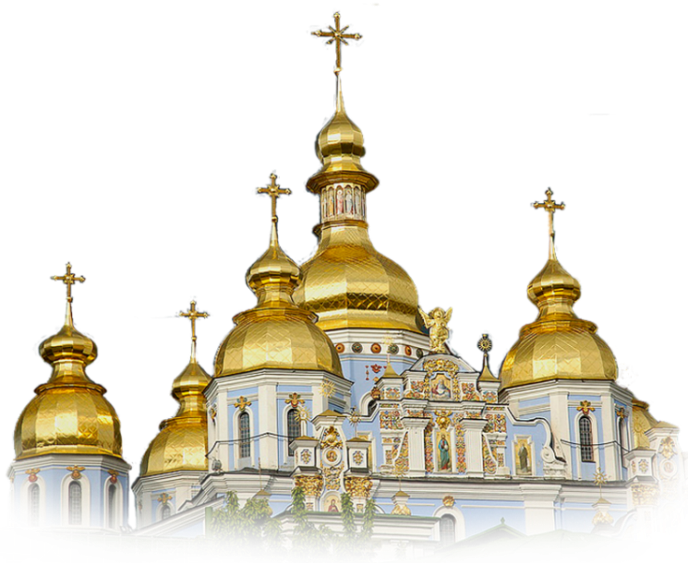 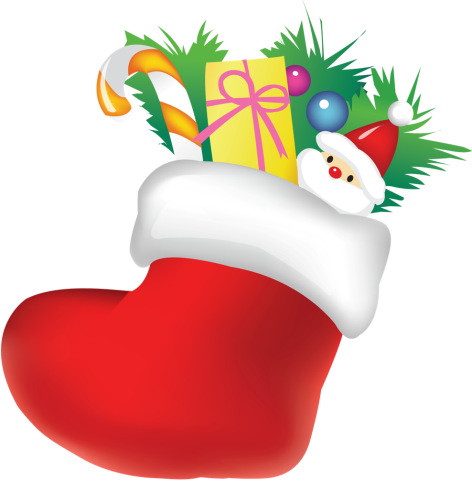 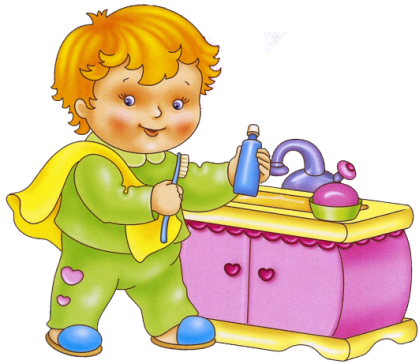 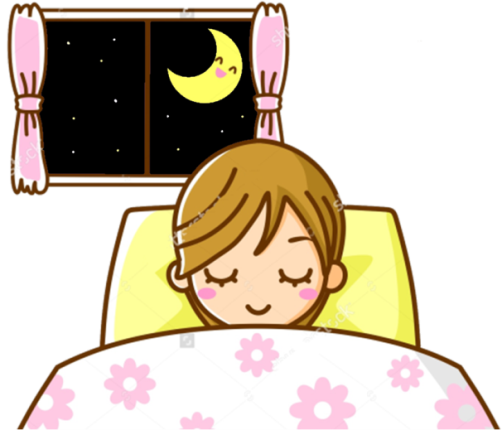 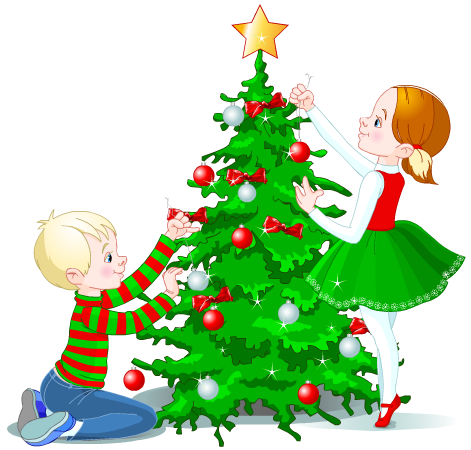 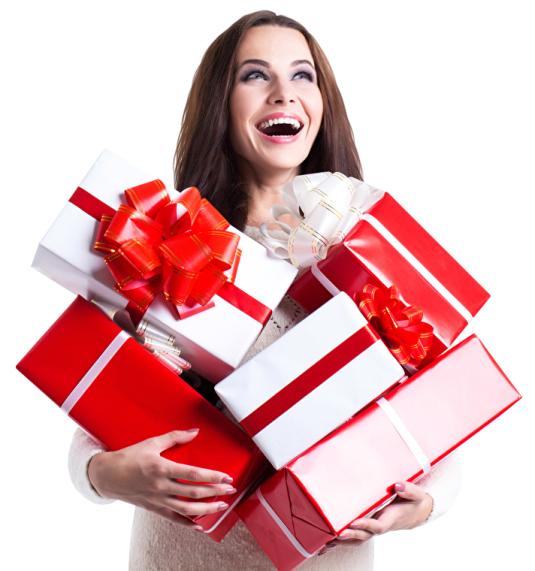 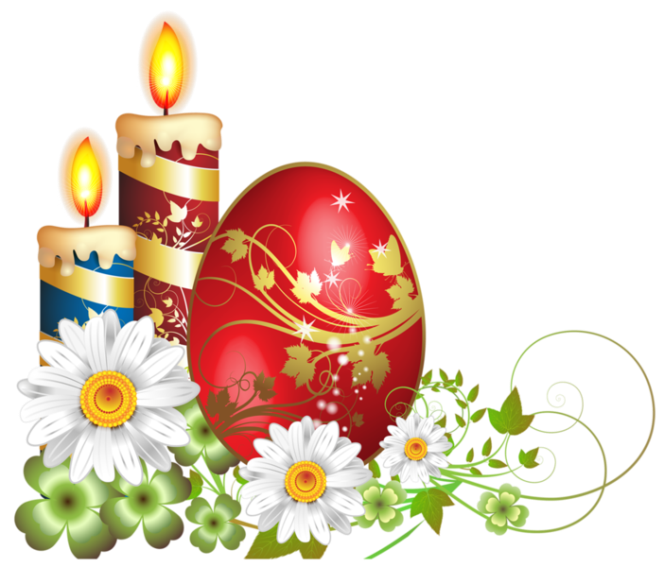 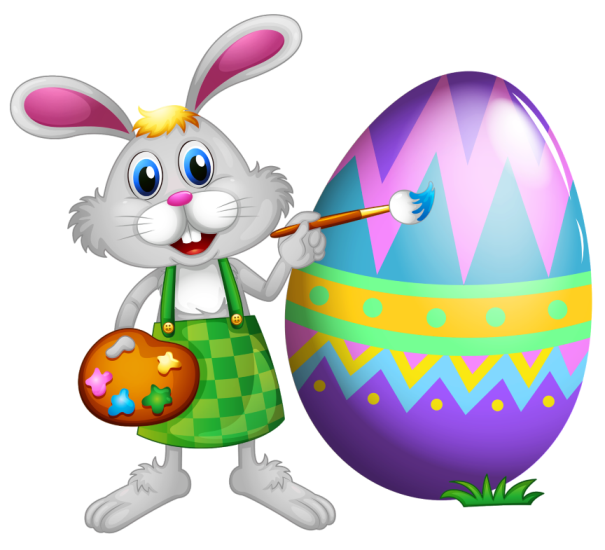 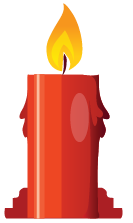 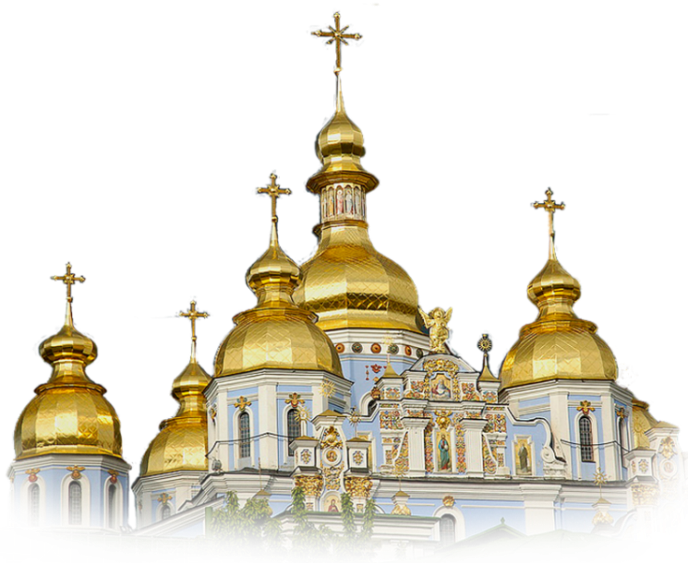 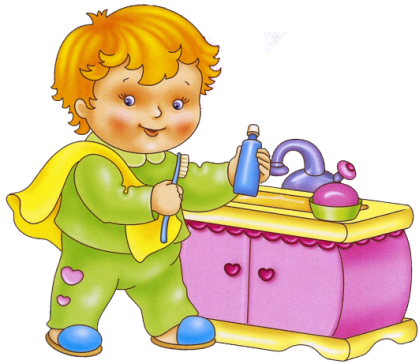 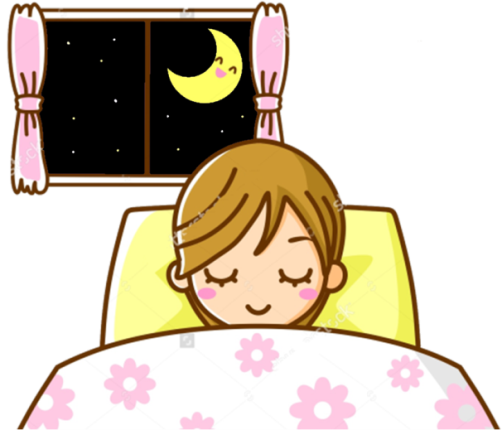 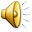 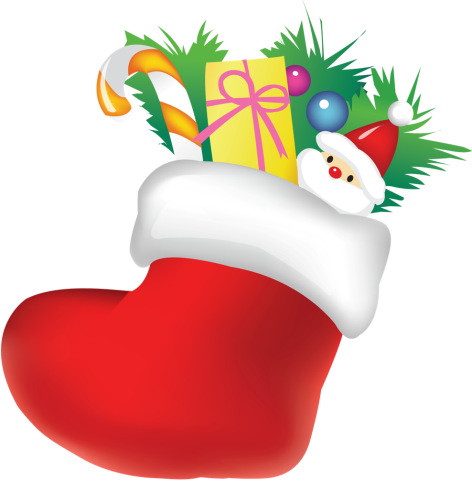 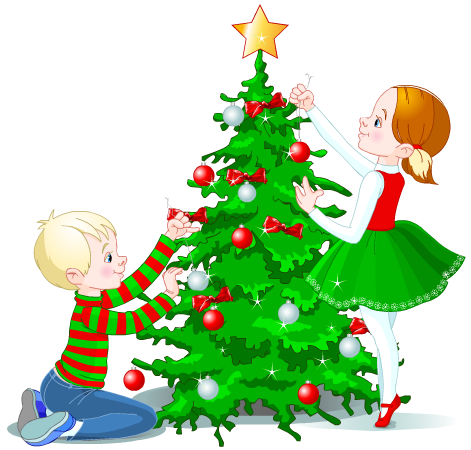 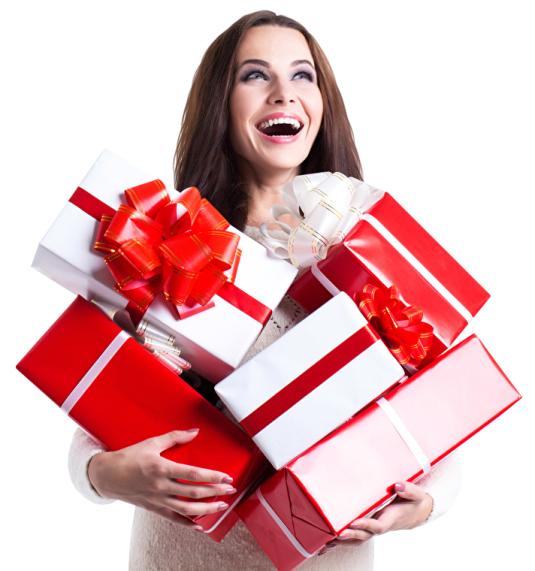 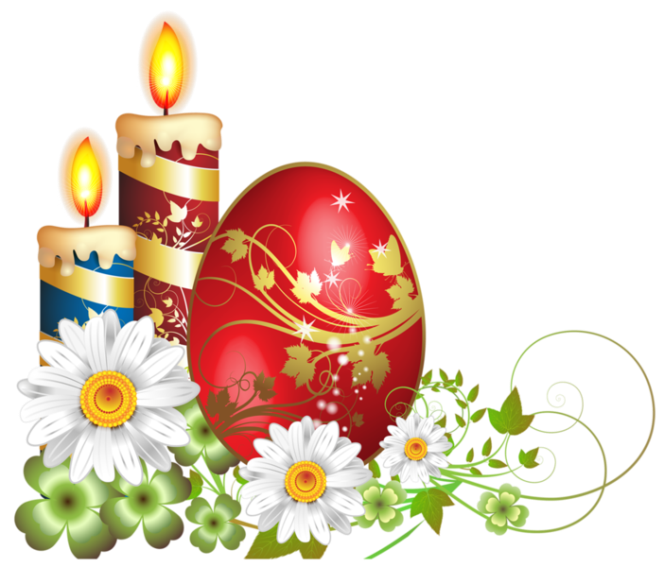 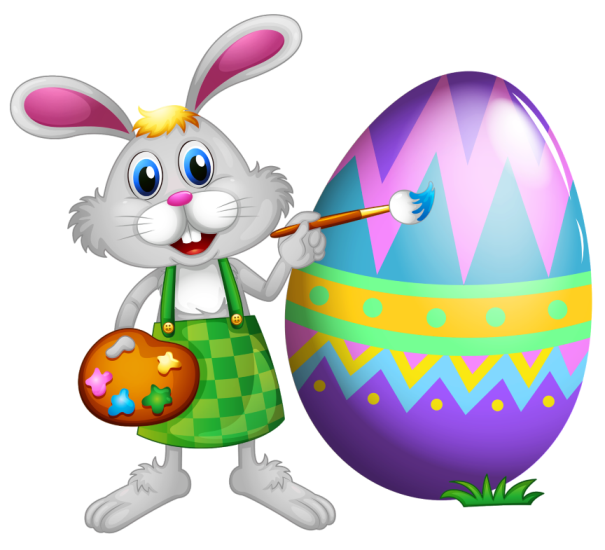 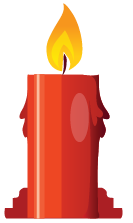 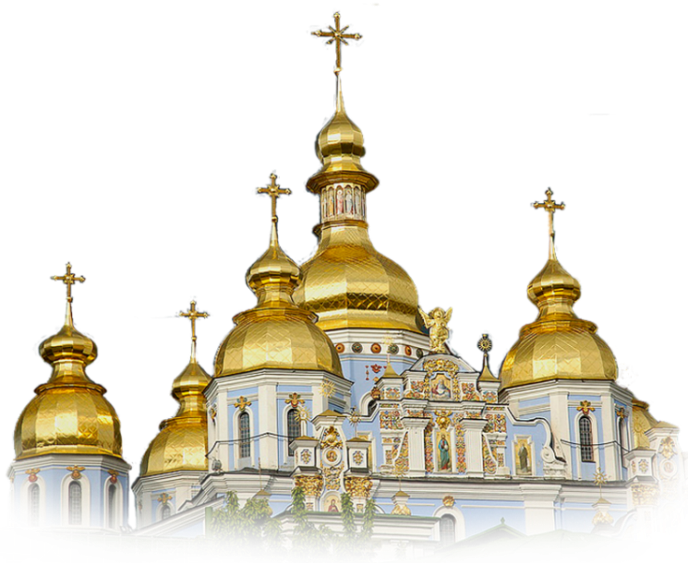 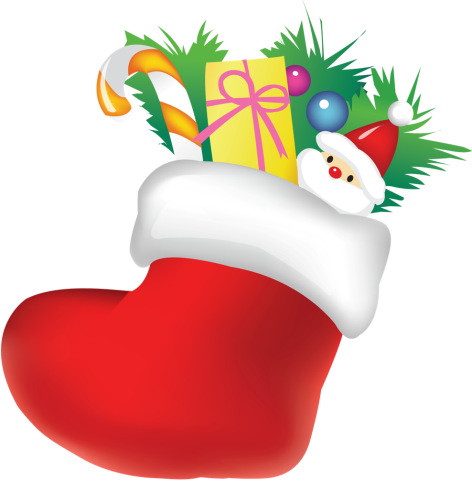 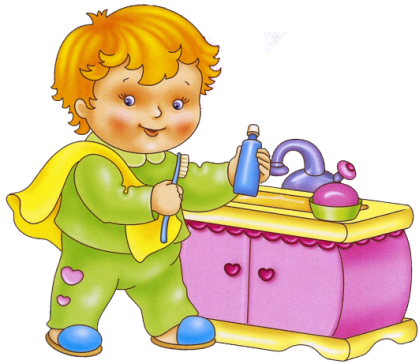 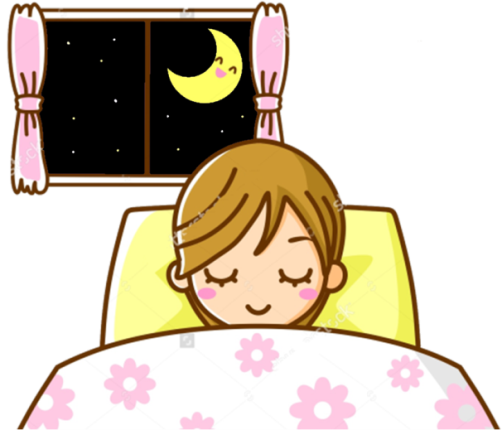 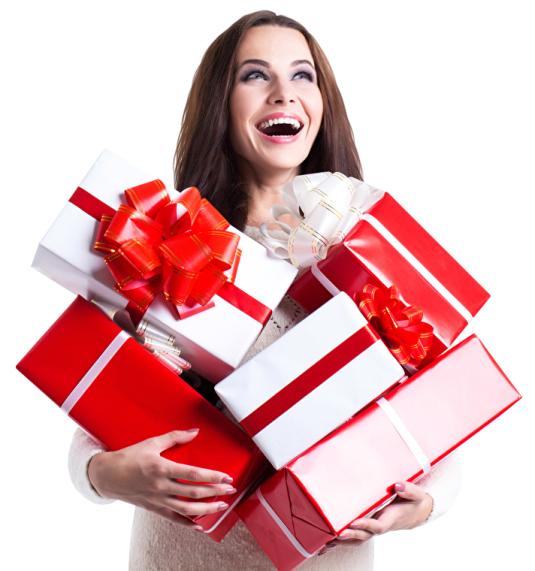 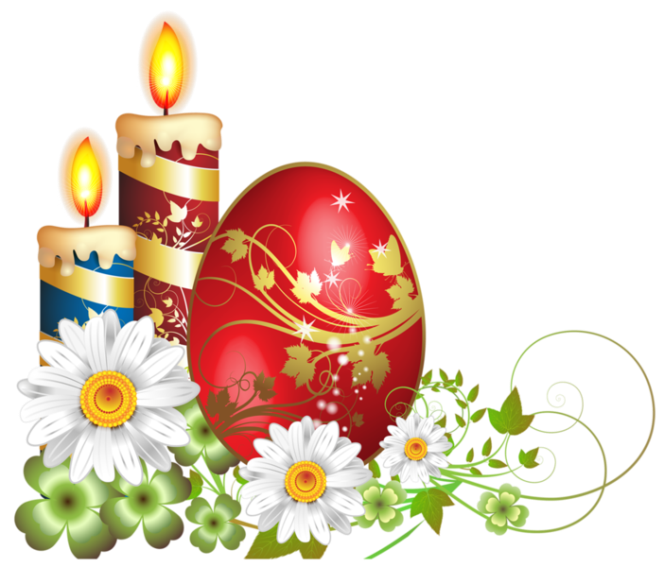 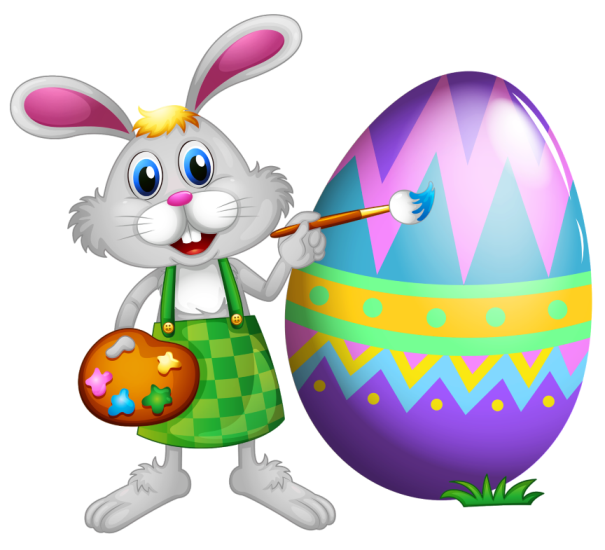 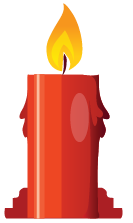 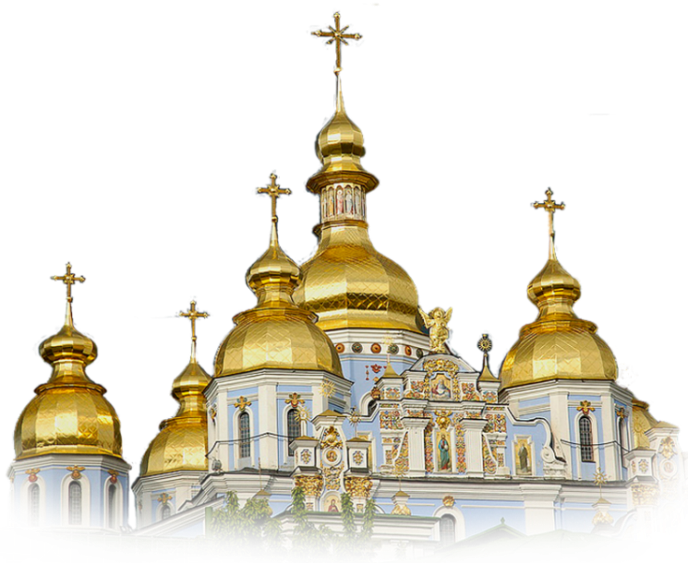 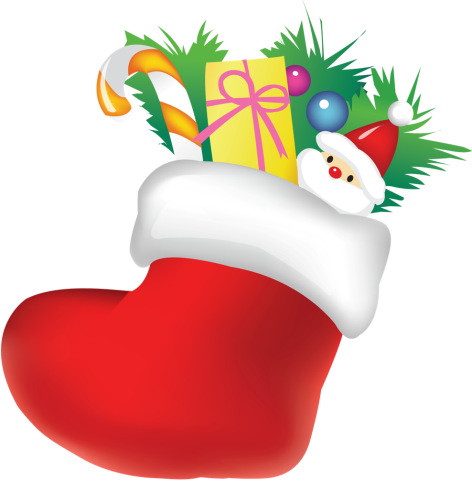 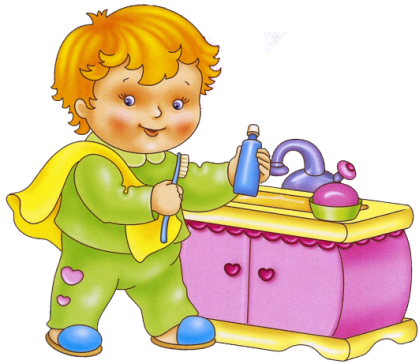 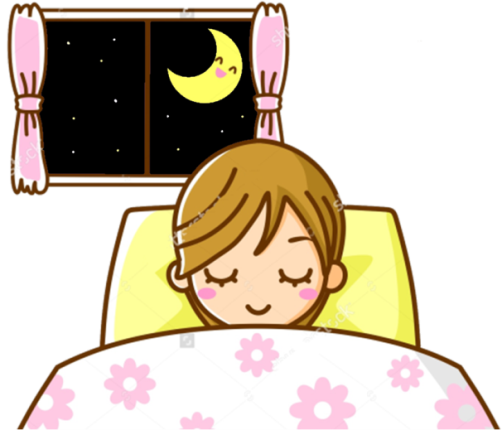 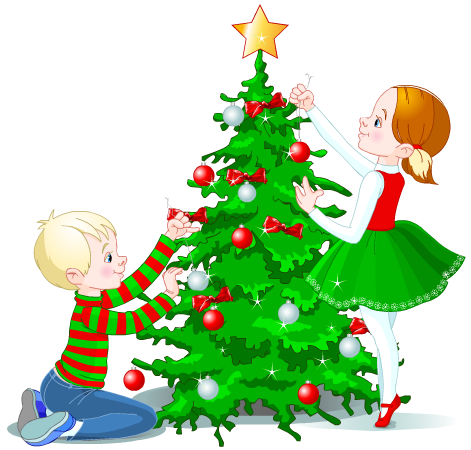 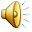 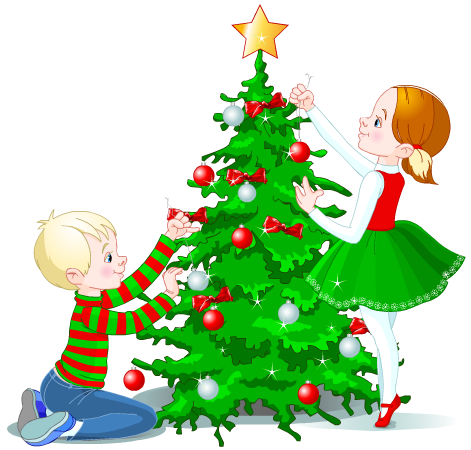 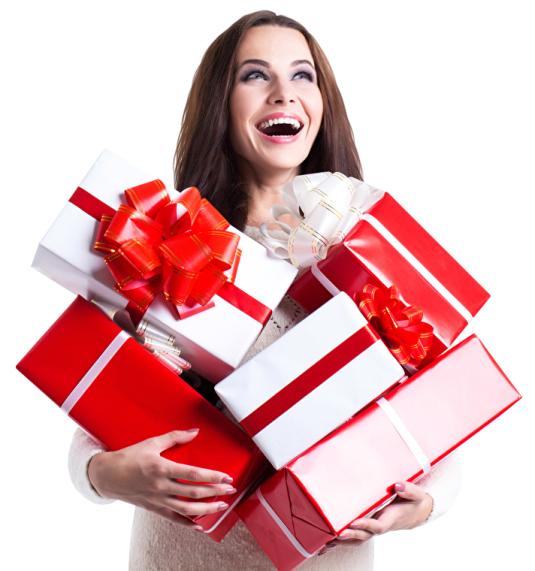 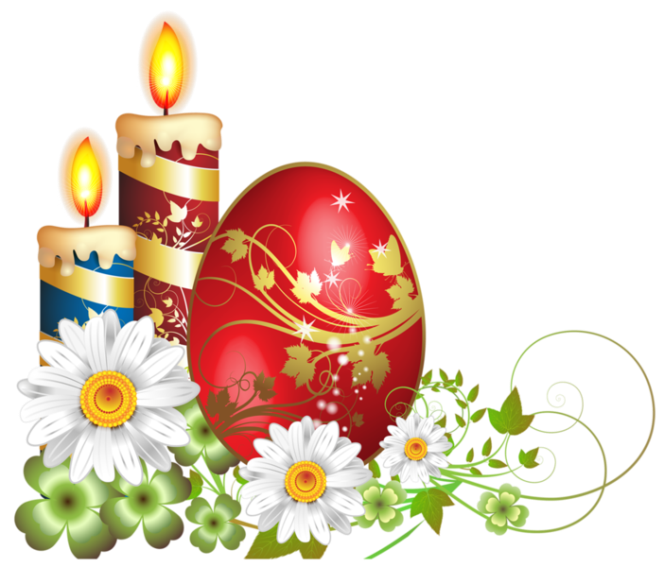 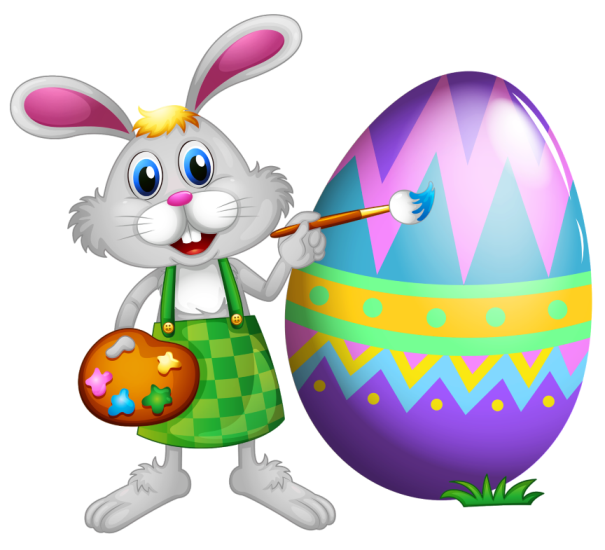 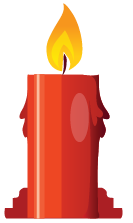 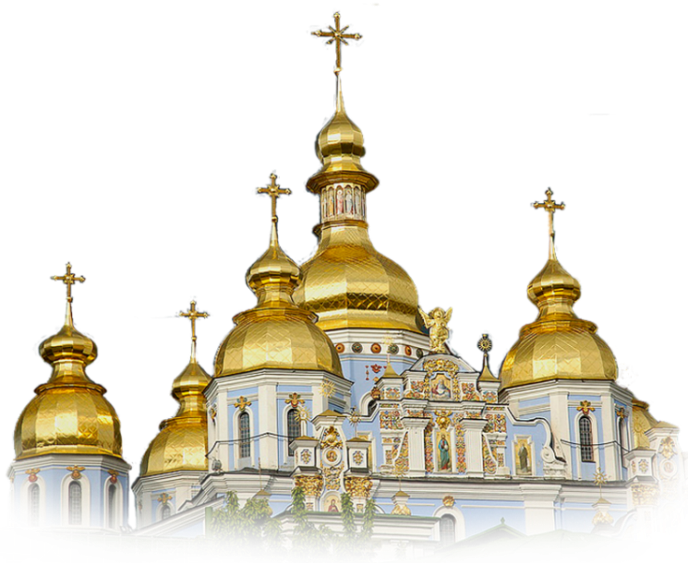 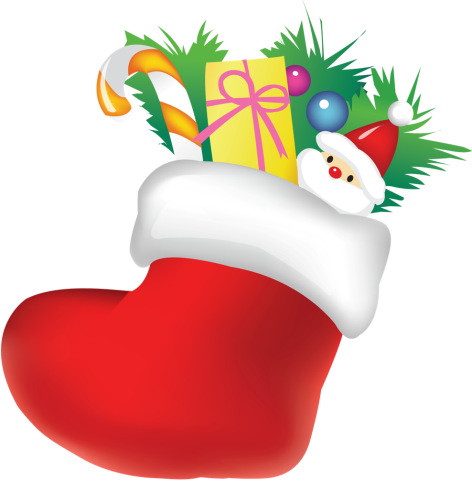 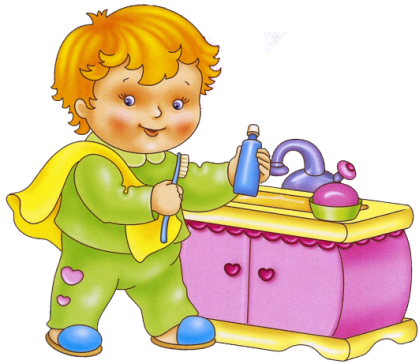 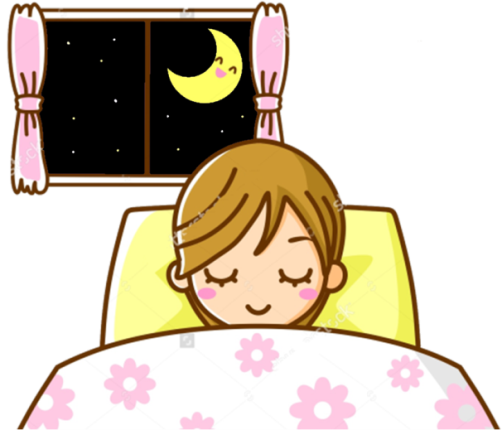 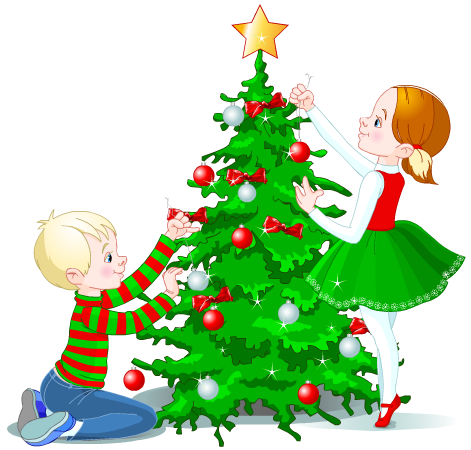 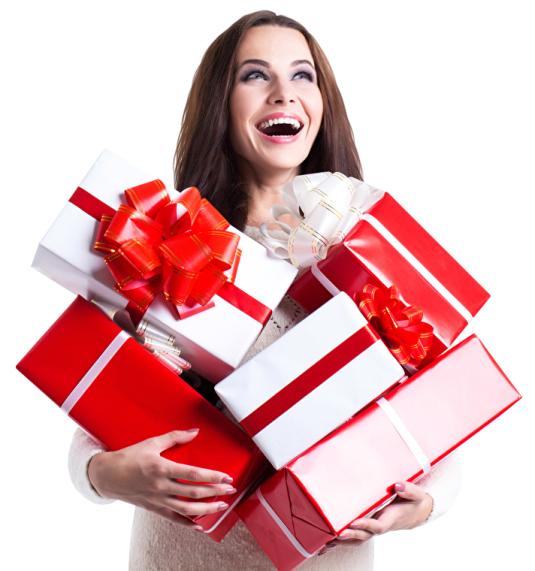 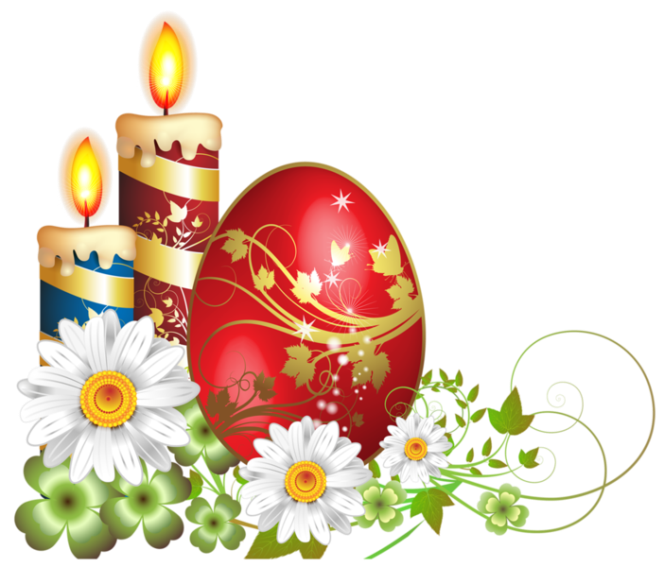 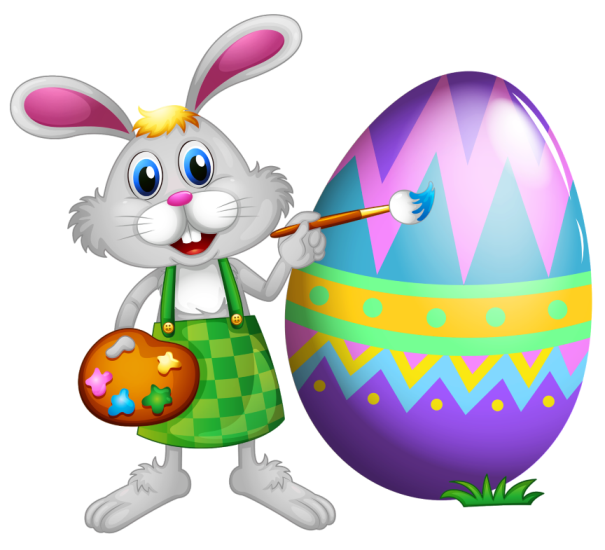 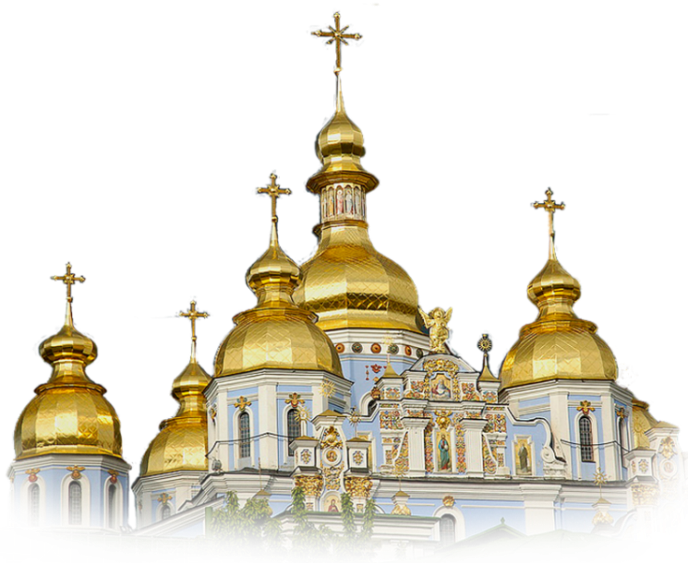 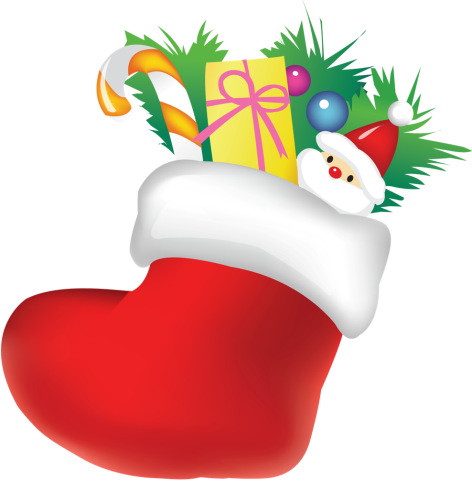 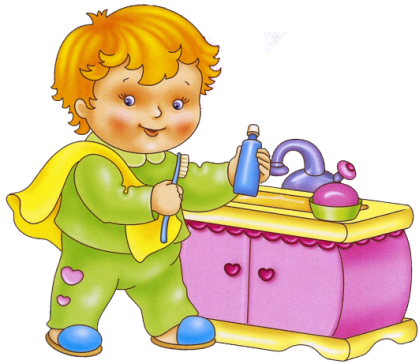 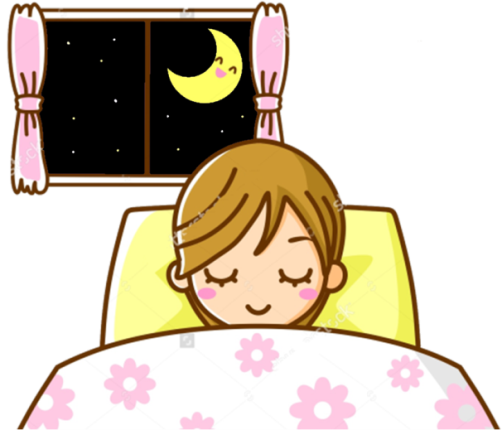 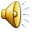 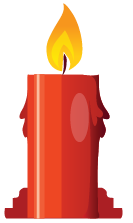 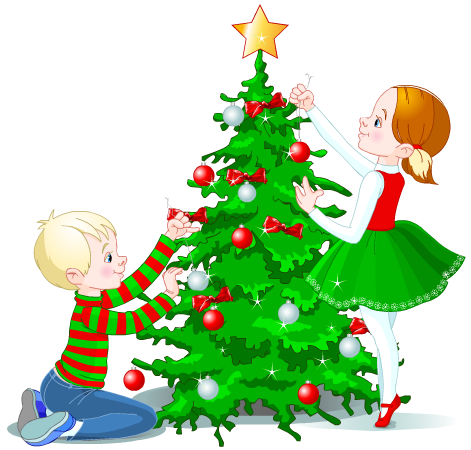 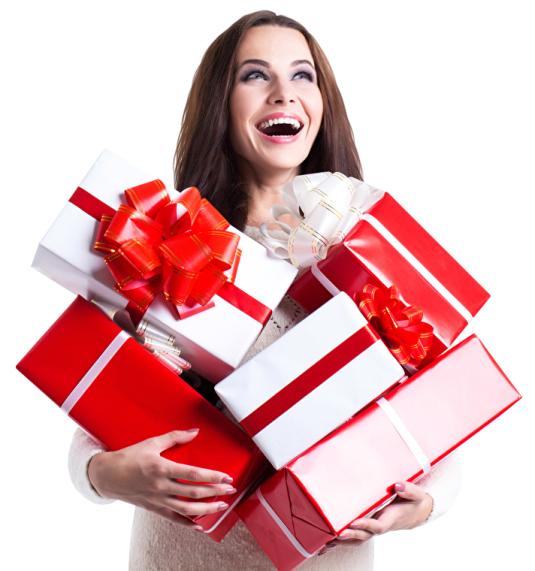 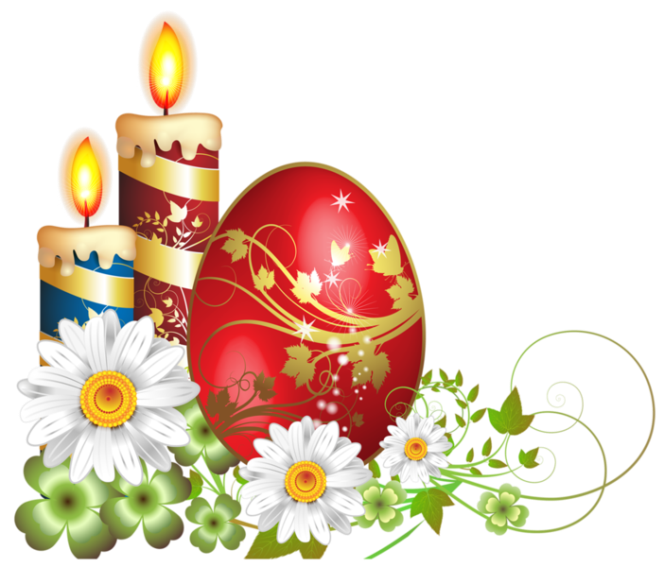 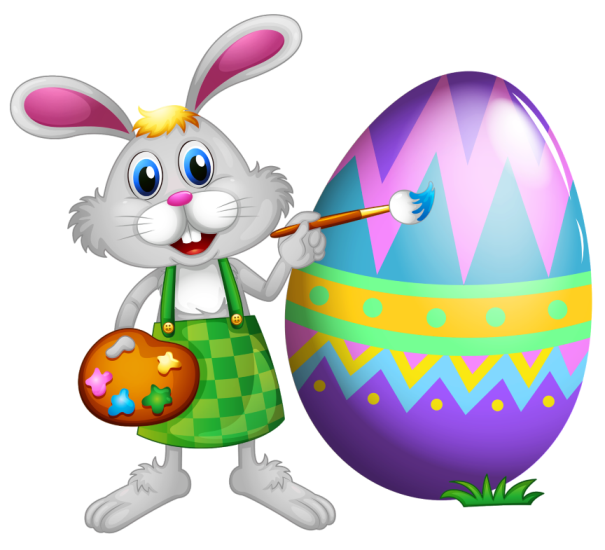 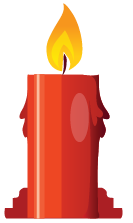 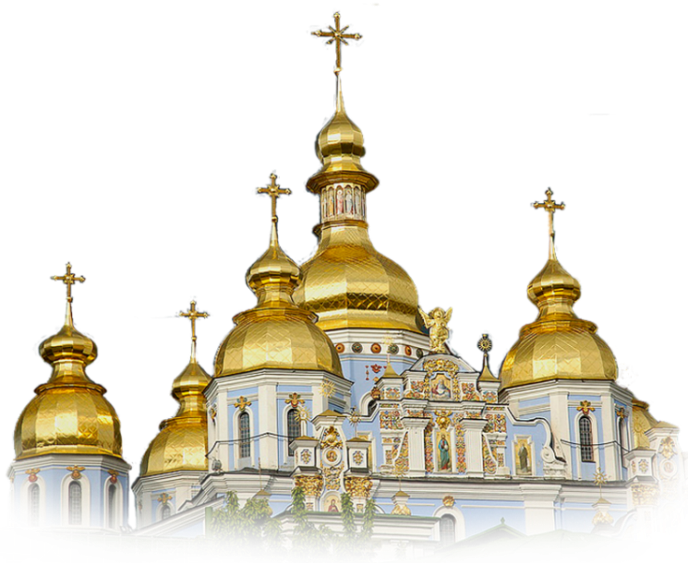 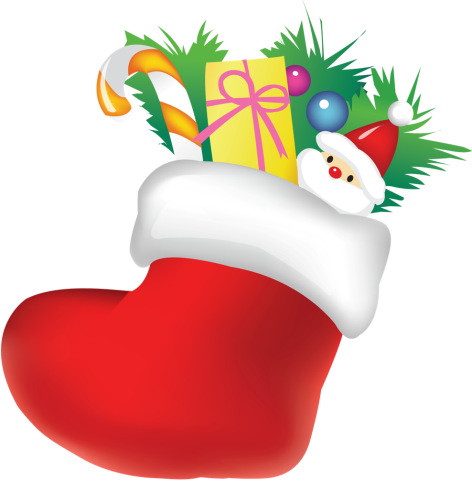 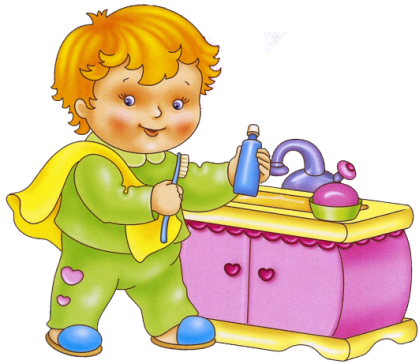 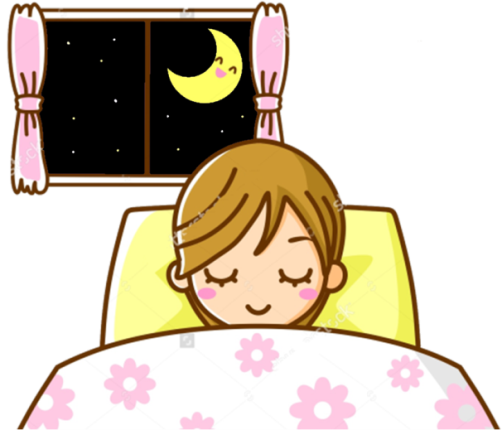 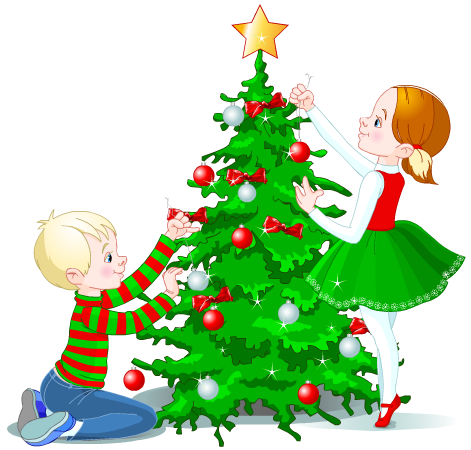 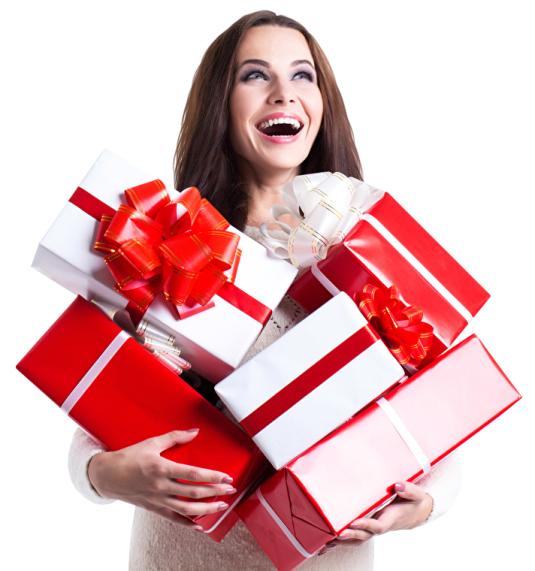 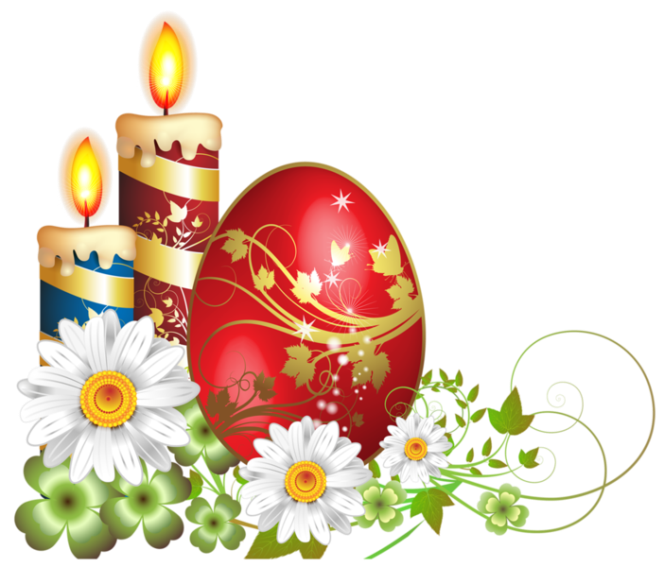 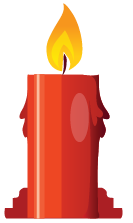 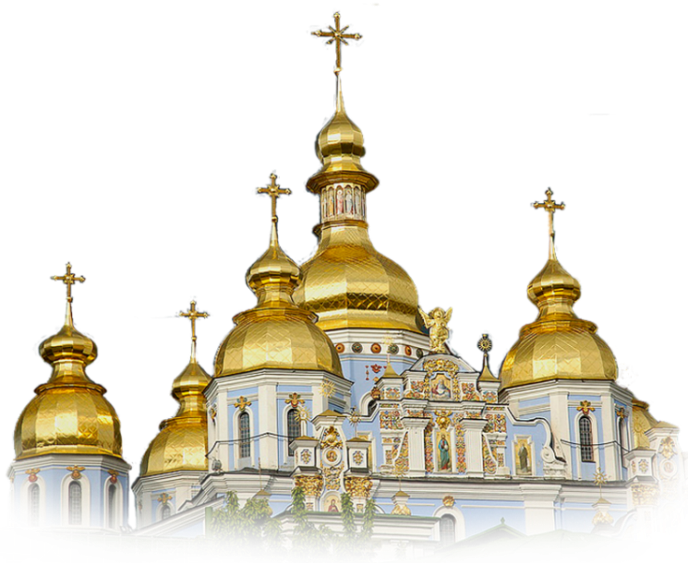 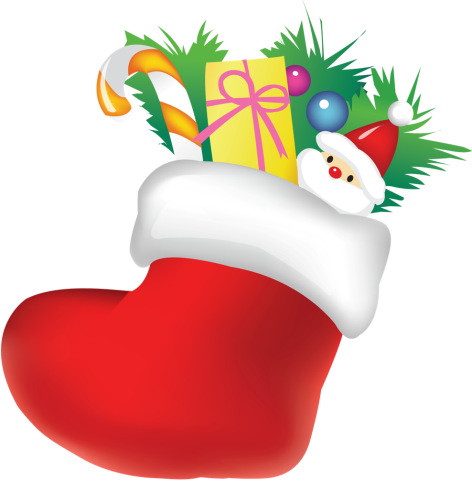 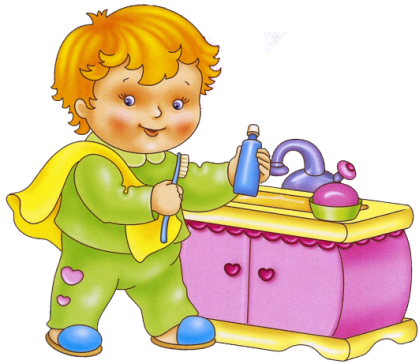 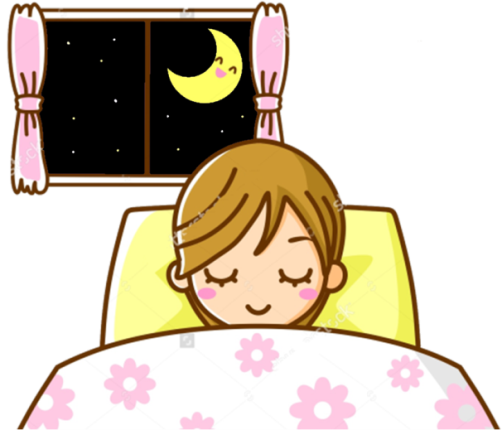 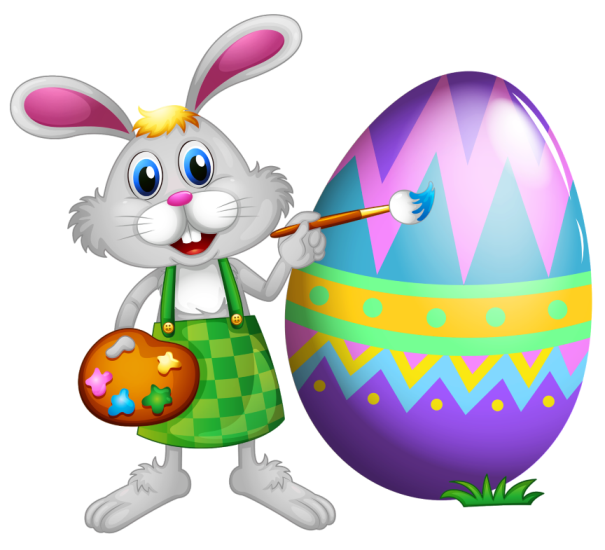 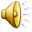 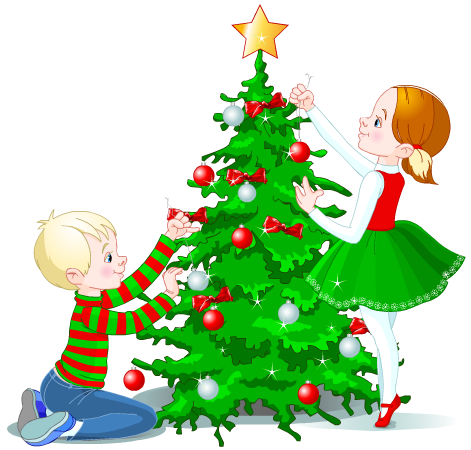 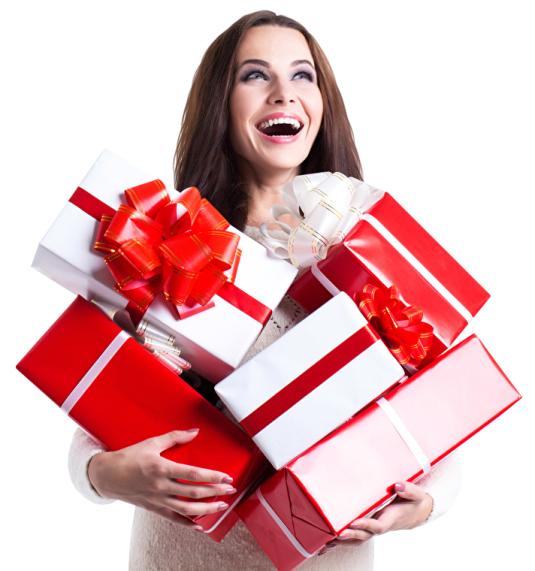 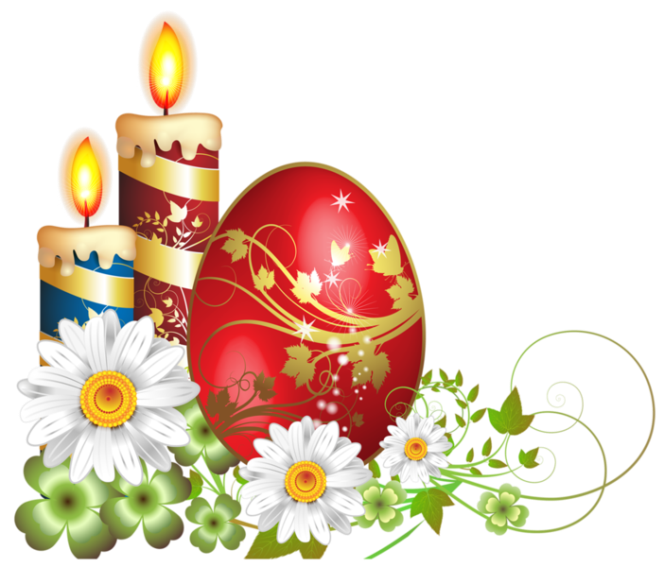 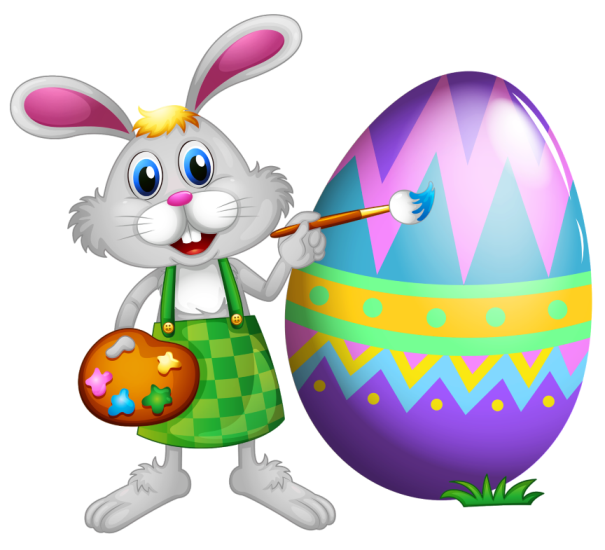 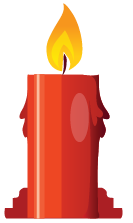 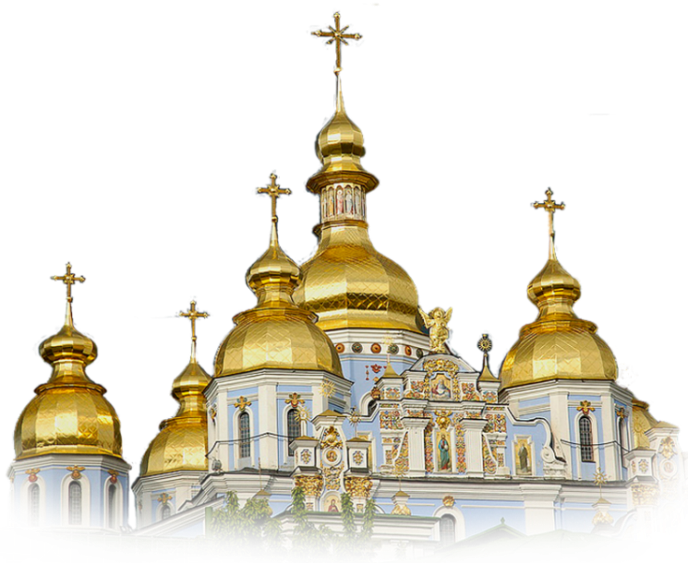 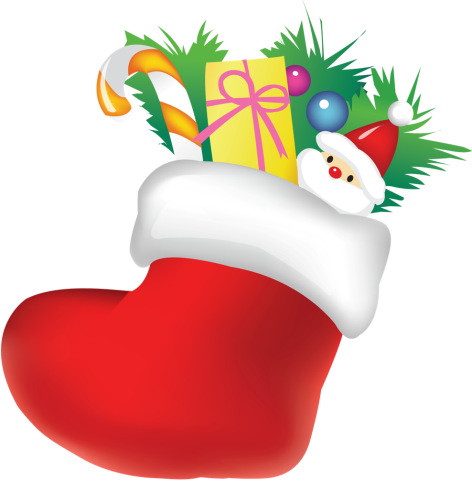 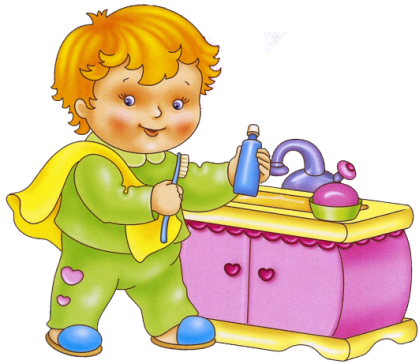 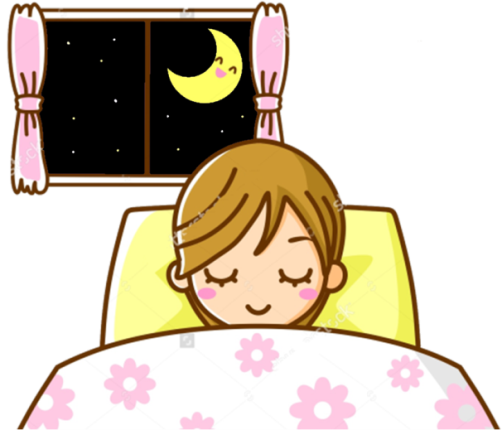 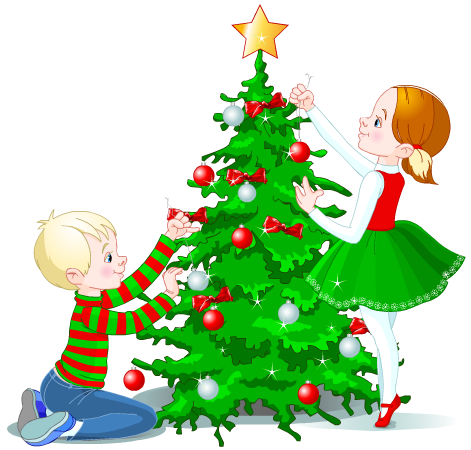 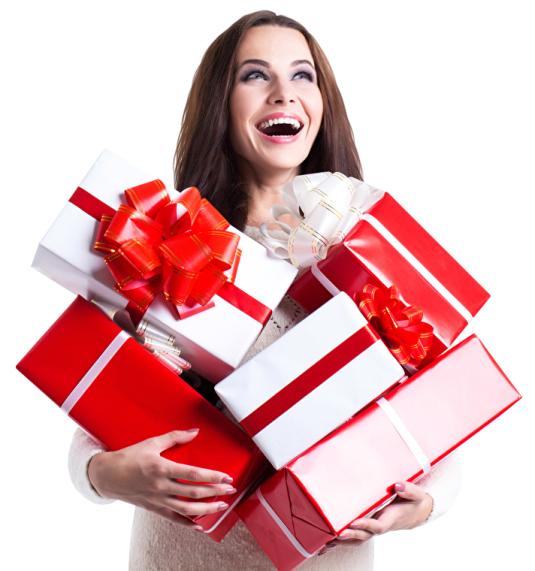 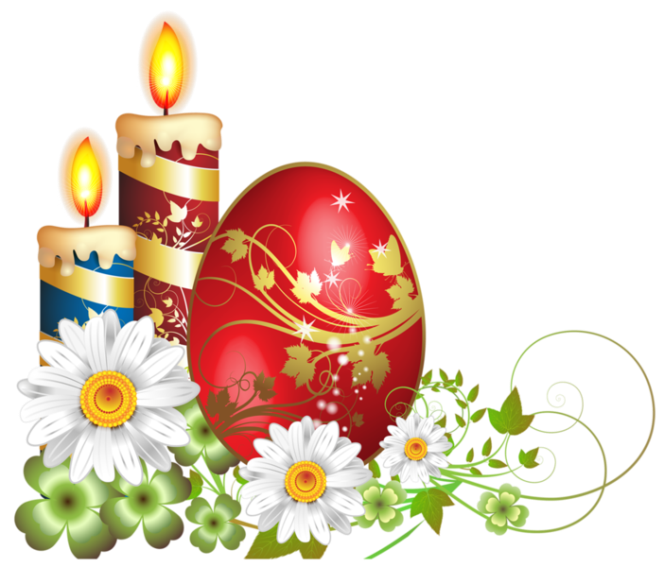 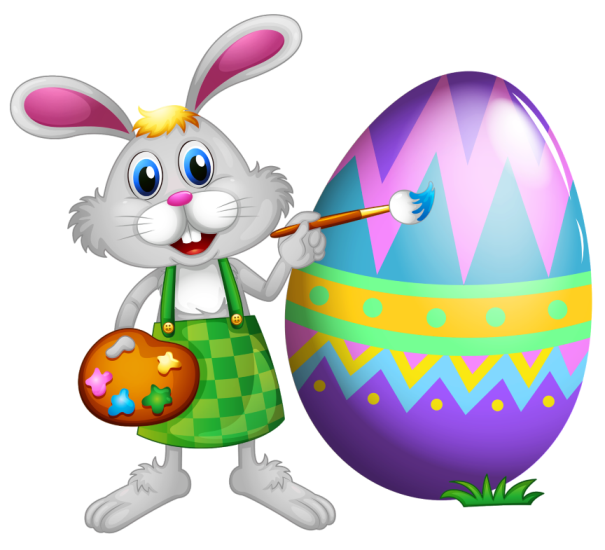 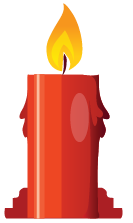 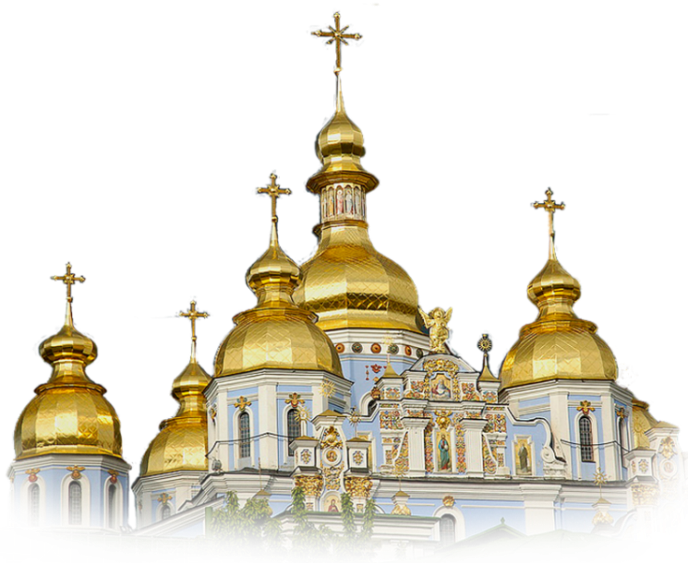 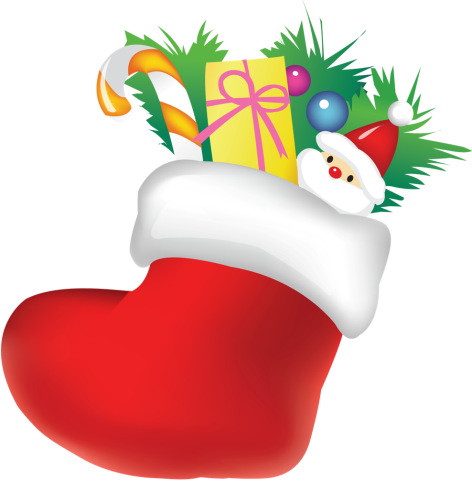 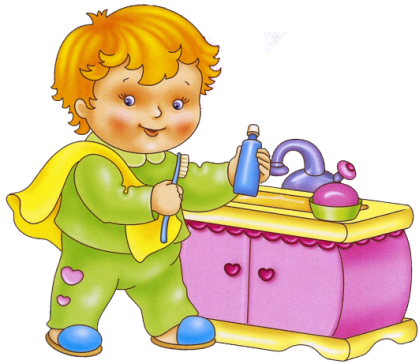 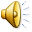 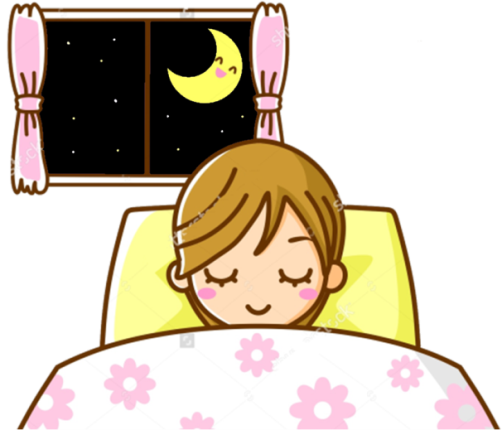 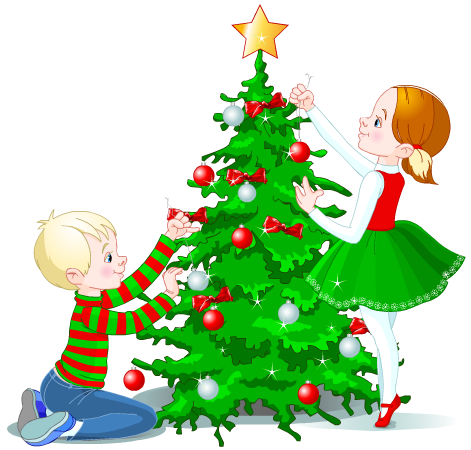 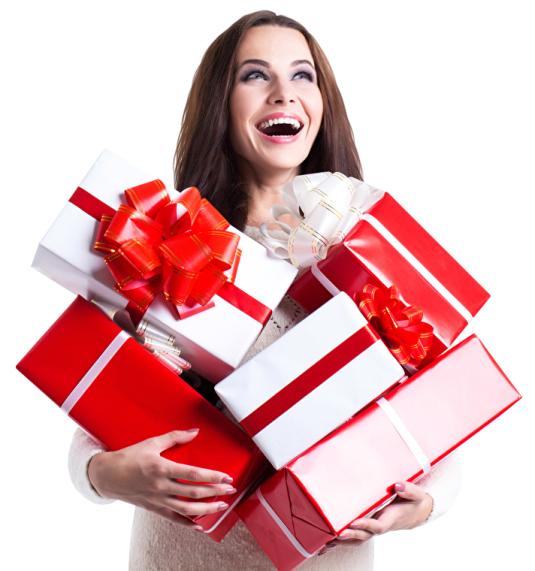 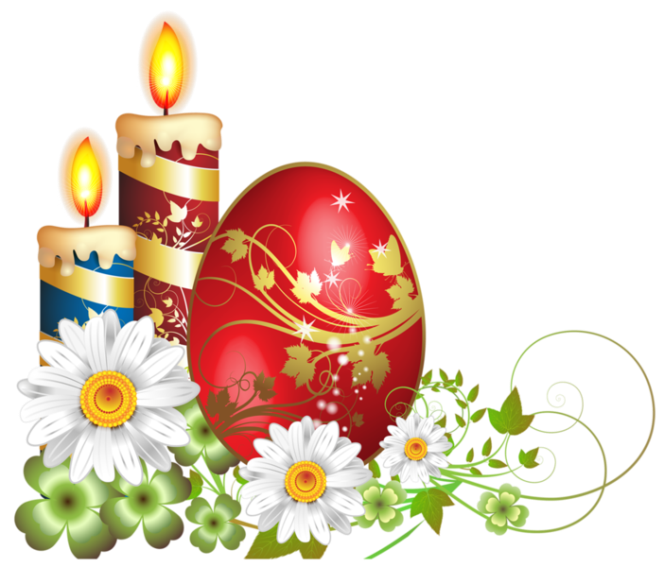 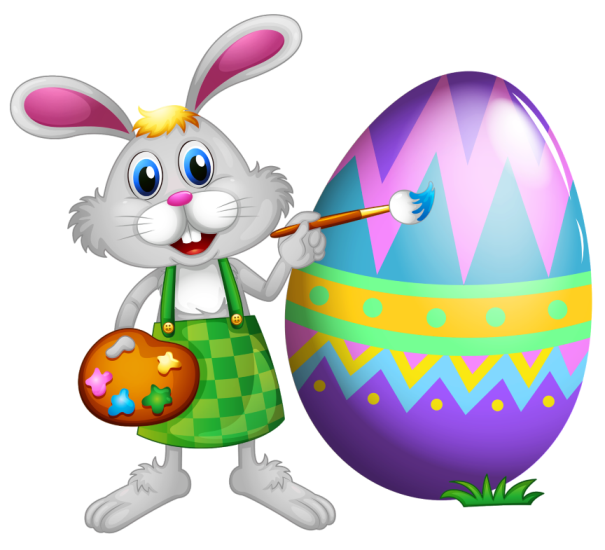 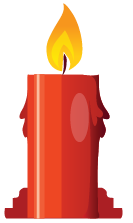 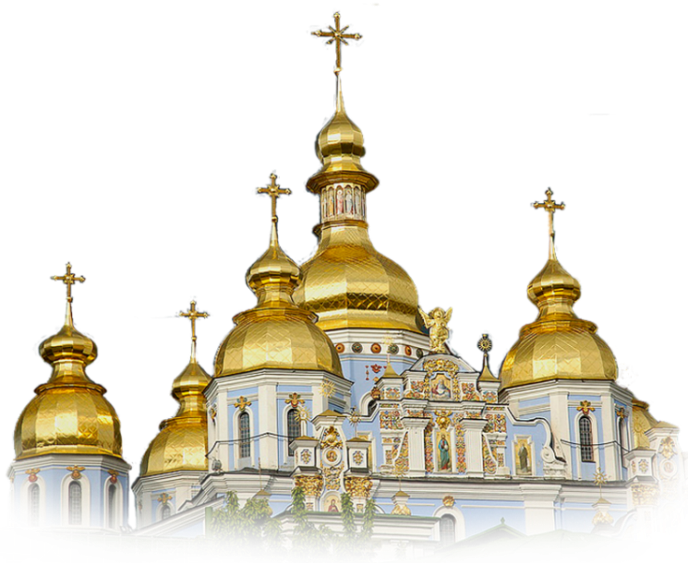 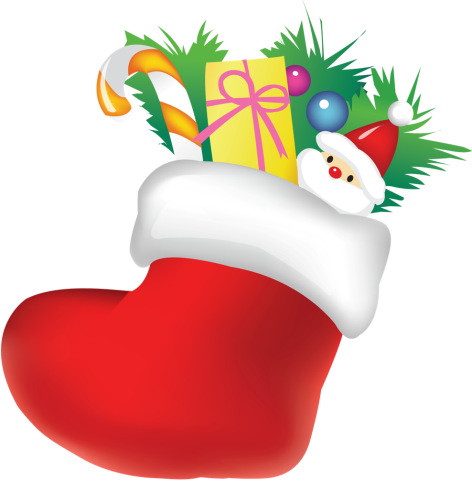 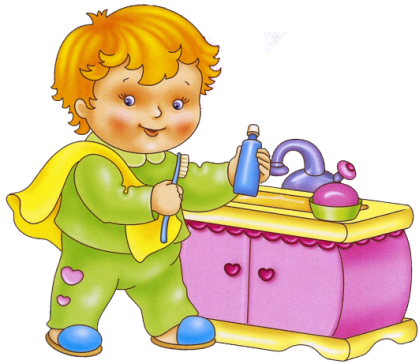 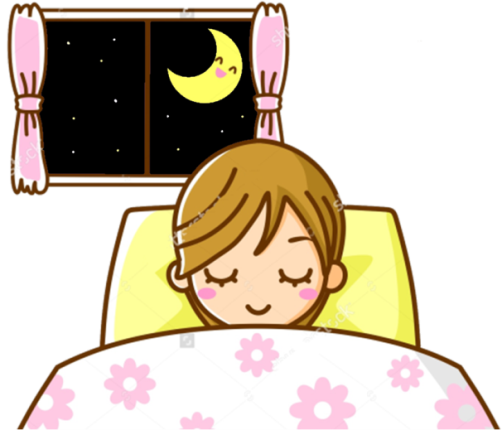 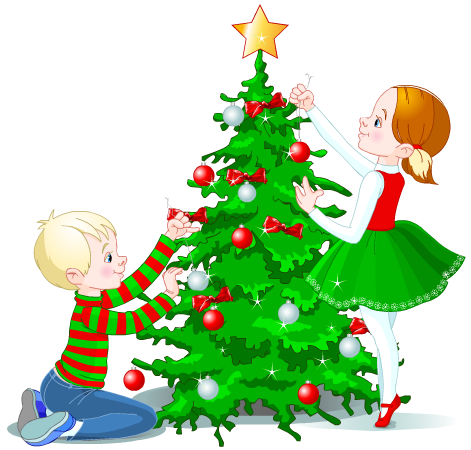 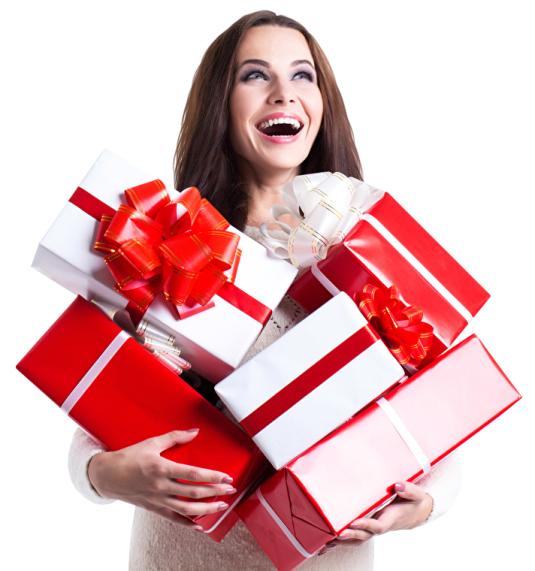 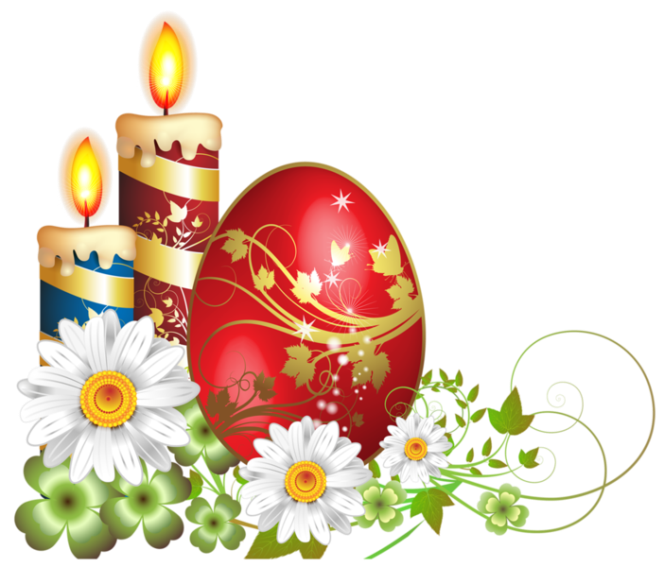 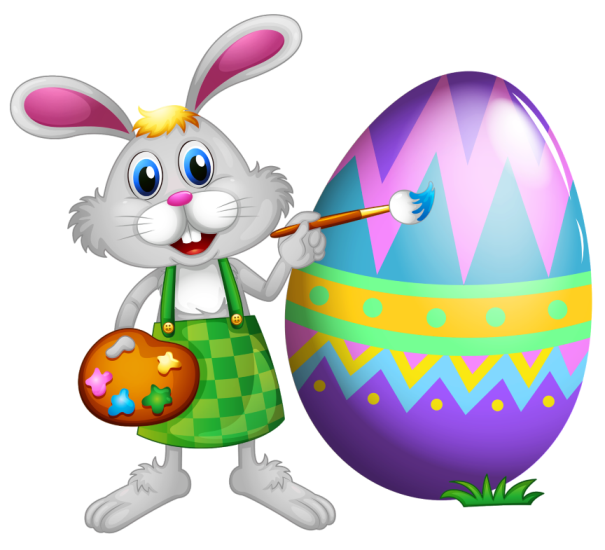 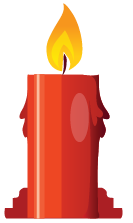 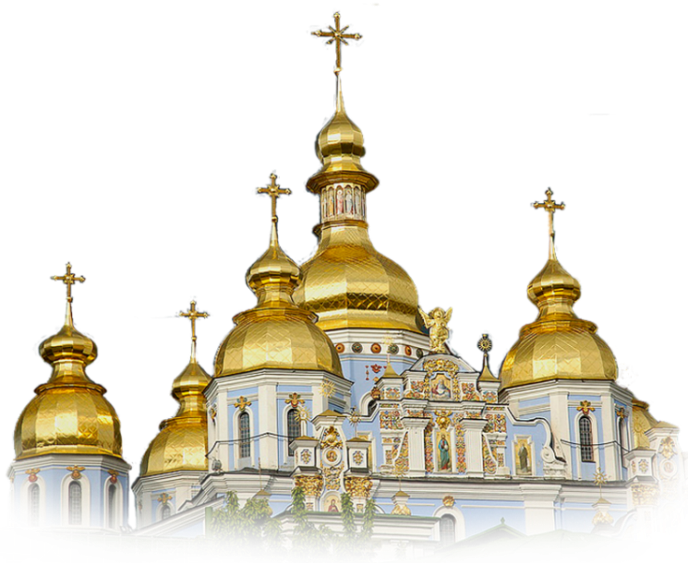 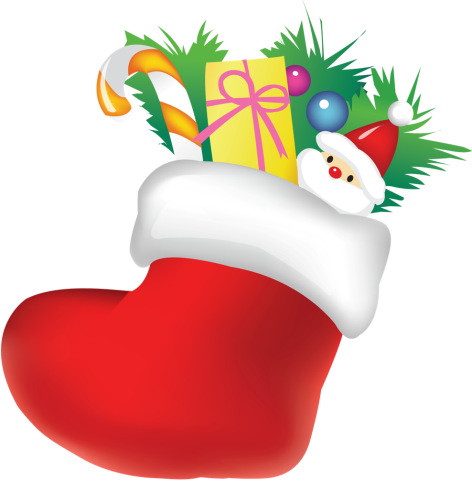 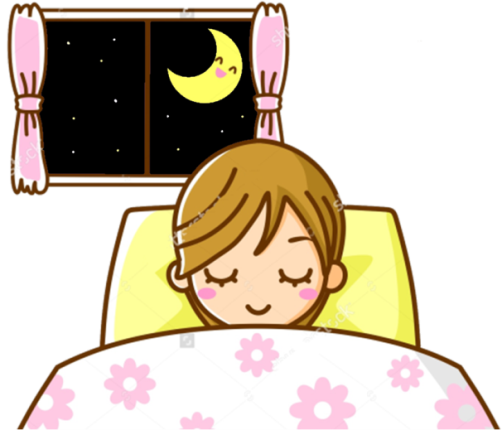 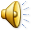 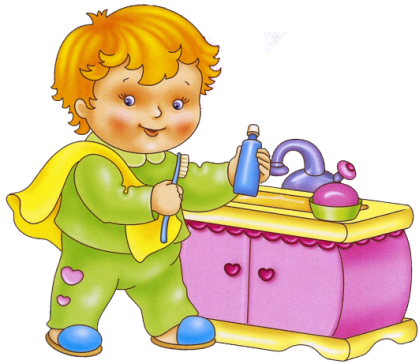